Raft
11/8/19
Raft
System for enforcing strong consistency (linearizability)

Similar to Paxos and Viewstamped Replication, but much simpler
Clear boundary between leader election and consensus
Leader log is ground truth; log entries only flow in one direction (from leader to followers)
Assignment 3 hints
You will implement the leader election portion of Raft in assignment 3
You will implement the log replication portion of Raft in assignment 4

Use time.Timer and select statements to implement timeout
Need to time out on heartbeats → Start election
Need to time out on waiting for majority of votes

Raft logs are 1-indexed; add a dummy entry in the first slot to enforce this

When voting for yourself, you can skip the RPC
[Speaker Notes: Example of implementing timeouts with timers/select in earlier precept slides on Go]
Importance of readability
A luxury for small projects, but a necessity for large and complex projects

HW4 will build on top of your solution for HW3
HW3 only accounts for about 20% of the work

Some tips:
Duplicate code is really bad; avoid at all costs
If a function is more than 30 lines, it is too long → split!
Avoid nested if-else’s; use returns and continues where possible
Raft
Leader election
[Speaker Notes: Q: what triggers leader election?
A: no heartbeats from leader, node starts election but does not hear back from majority of nodes or from a valid leader]
0
currentTerm
votedFor
commitIndex
lastApplied
nextIndex
matchIndex
0
-1
0
0
[ ]
[ ]
(log entries here)
(Only on leader)
Logs are 1-indexed
[Speaker Notes: Per-server state for Raft]
0
currentTerm
votedFor
0
-1
<empty>
State required for election
Leader election
Everyone sets a randomized timer that expires in [T, 2T] (e.g. T = 150ms)
When timer expires, increment term and send a RequestVote to everyone
Retry this until either: 
You get majority of votes (including yourself): become leader
You receive an RPC from a valid leader: become follower again
0
1
2
currentTerm
votedFor
currentTerm
votedFor
currentTerm
votedFor
0
-1
0
-1
0
-1
Timeout
<empty>
<empty>
<empty>
[Speaker Notes: No log entries yet]
0
1
2
currentTerm
votedFor
currentTerm
votedFor
currentTerm
votedFor
1
0
0
-1
0
-1
<empty>
<empty>
<empty>
RequestVote
Term: 1
CandidateID: 0
LastLogIndex: -1
LastLogTerm: -1
[Speaker Notes: Increment current term, cast vote for yourself]
0
1
2
currentTerm
votedFor
currentTerm
votedFor
currentTerm
votedFor
1
0
1
0
1
0
<empty>
<empty>
<empty>
RequestVoteReply
Term: 1
VoteGranted: true
[Speaker Notes: Other nodes accepted your vote, so you become leader]
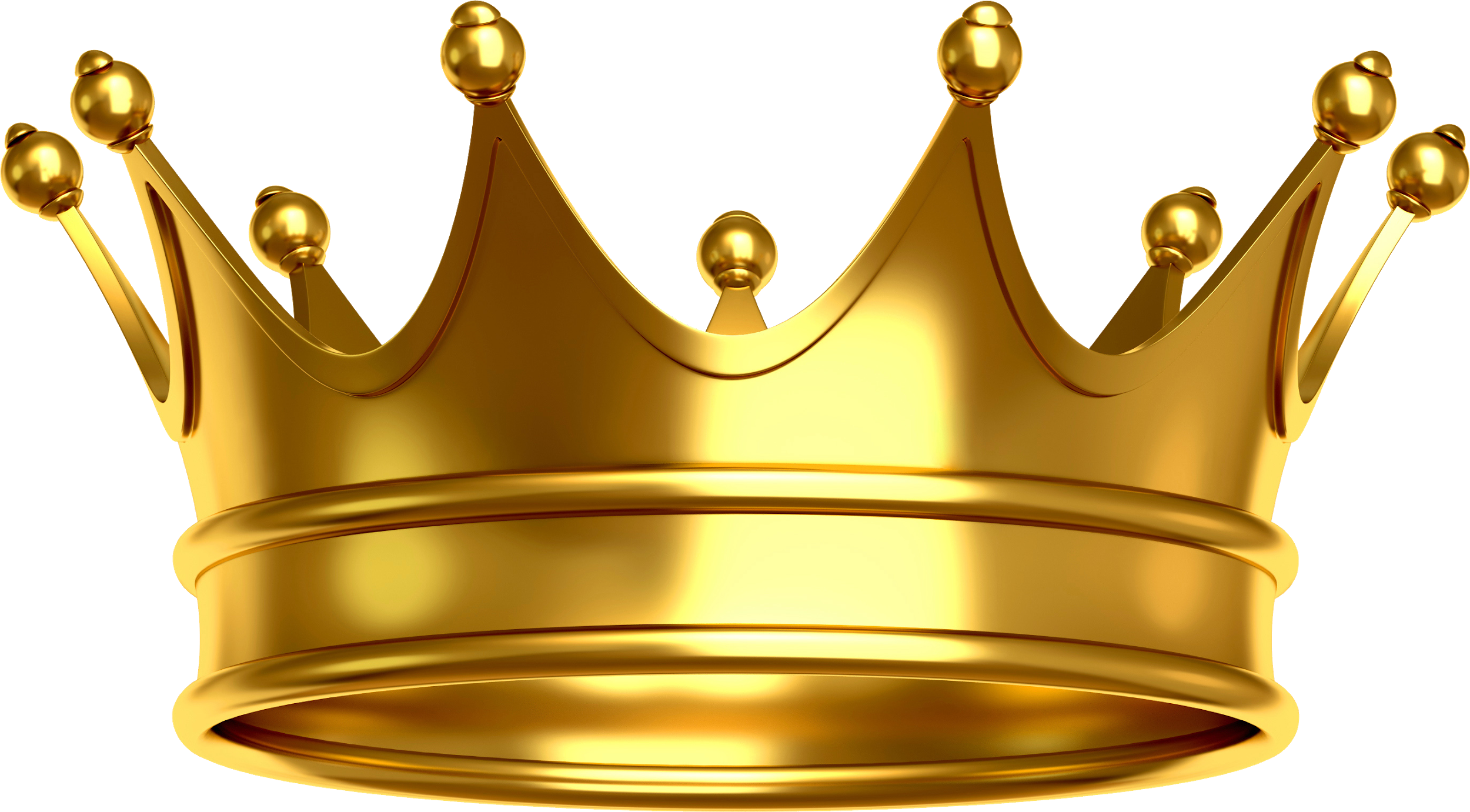 0
1
2
currentTerm
votedFor
currentTerm
votedFor
currentTerm
votedFor
1
0
1
0
1
0
<empty>
<empty>
<empty>
Suppose there are existing log entries...
0
1
2
currentTerm
votedFor
currentTerm
votedFor
currentTerm
votedFor
3
1
3
1
3
1
Timeout
1
1
1
1
1
1
1
1
1
2
2
2
3
3
3
[Speaker Notes: Recall: log numbers/colors correspond to the term in which the log entries were created]
0
1
2
currentTerm
votedFor
currentTerm
votedFor
currentTerm
votedFor
4
0
3
1
3
1
1
1
1
1
1
1
1
1
1
2
2
2
3
3
3
RequestVote
Term: 4
CandidateID: 0
LastLogIndex: 5
LastLogTerm: 3
[Speaker Notes: All log entries are for terms less than the current term and all nodes have the same LastLogIndex, so this is a simple example]
0
1
2
currentTerm
votedFor
currentTerm
votedFor
currentTerm
votedFor
4
0
4
0
4
0
1
1
1
1
1
1
1
1
1
2
2
2
3
3
3
RequestVoteReply
Term: 4
VoteGranted: True
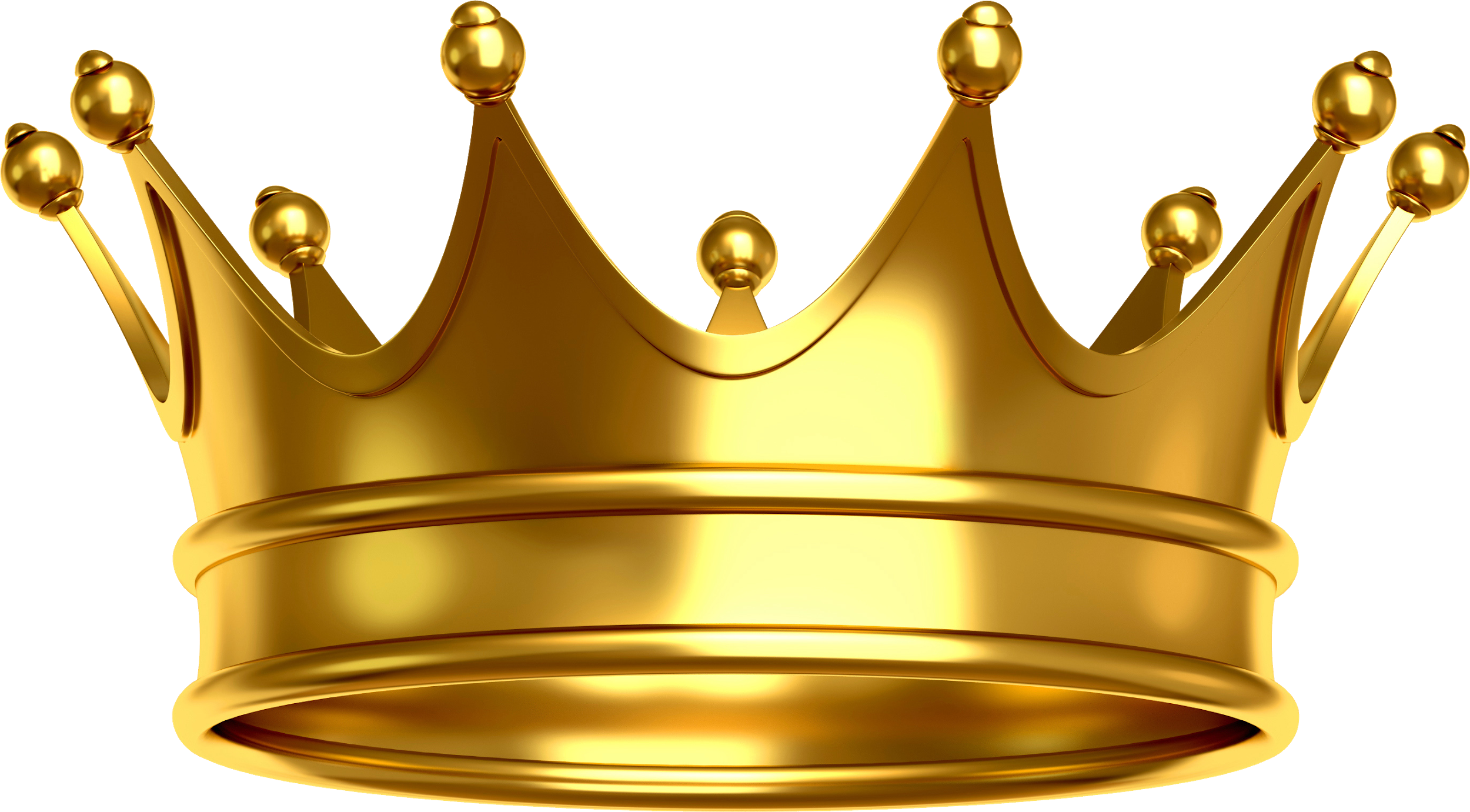 0
1
2
currentTerm
votedFor
currentTerm
votedFor
currentTerm
votedFor
4
0
4
0
4
0
1
1
1
1
1
1
1
1
1
2
2
2
3
3
3
Conditions for granting vote
We did not vote for anyone else in this term
Candidate term must be >= ours
Candidate log is at least as up-to-date as ours
The log with higher term in the last entry is more up-to-date
If the last entry terms are the same, then the longer log is more up-to-date
Which one is more up-to-date?
1
1
1
2
3
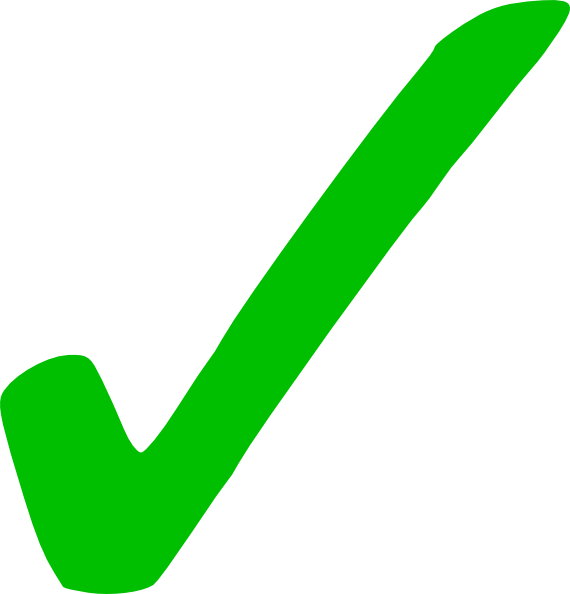 1
1
1
1
1
1
1
Which one is more up-to-date?
1
1
1
2
3
1
1
1
2
3
3
3
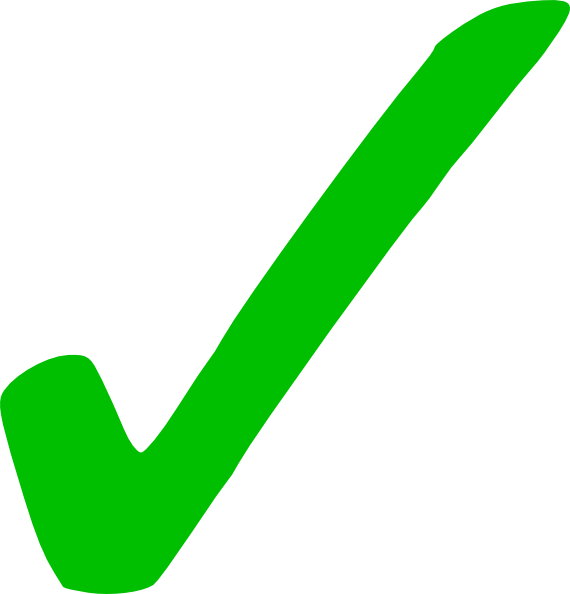 Which one is more up-to-date?
1
1
1
2
3
1
1
4
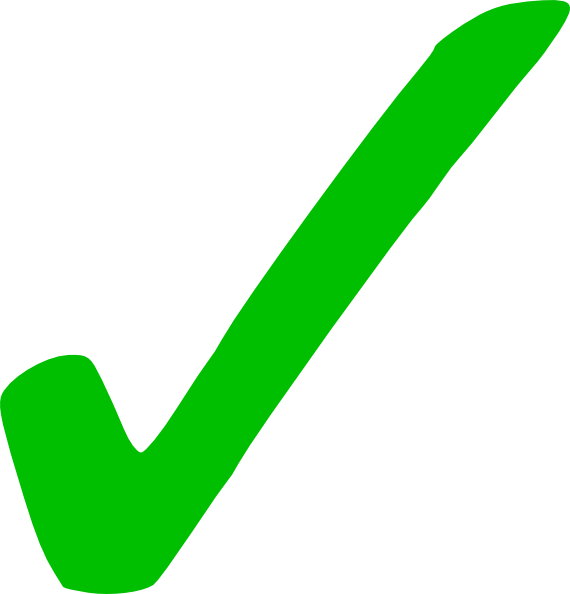 Why reject logs that are not up-to-date?
Leader log is always the ground truth
Once someone is elected leader, followers must throw away conflicting entries
Must NOT throw away committed entries!

Note: Log doesn’t need to be the MOST up-to-date among all servers
What if we accept logs that are not as up-to-date as ours?
Suppose entries 4-5 have already been committed
1
2
3
4
5
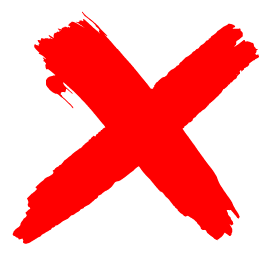 S0
1
1
1
2
3
Then previous leader S0 crashes and S3 times out
S1
1
1
1
2
3
S2
1
1
1
2
3
If S3 becomes leader then committed entries 4 and 5 may be overwritten!
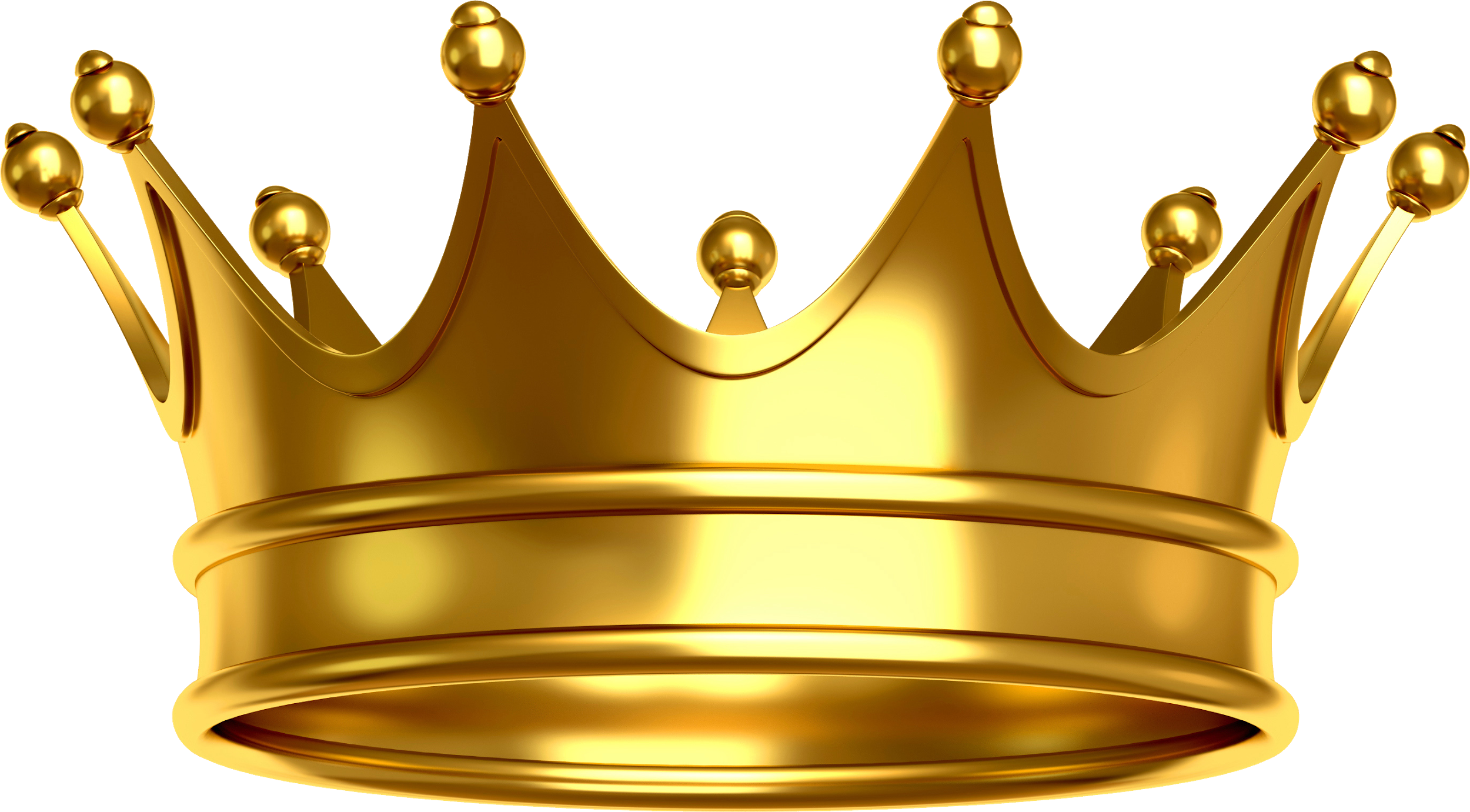 S3
1
1
1
S4
1
1
1
1
1
1
Why is it OK to throw away these entries?
1
2
3
4
5
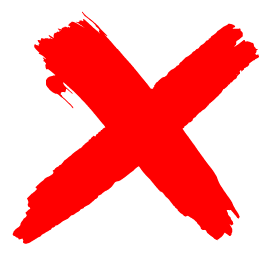 S0
1
1
1
2
3
If these entries had been committed, then it means they must exist on a majority of servers
S1
1
1
1
2
3
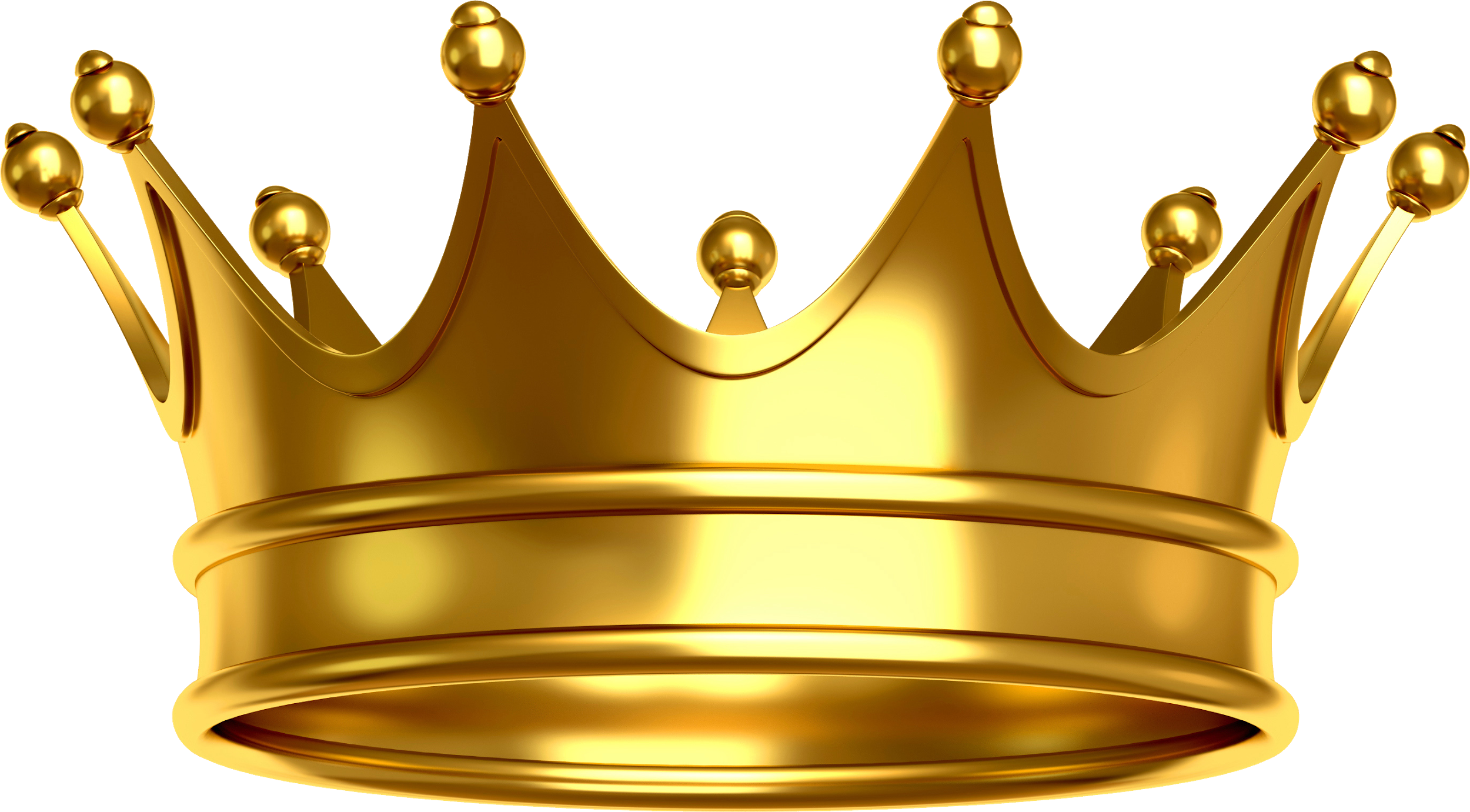 S2
1
1
1
2
3
S3
1
1
1
In that case S4 could receive votes from the same majority and become a valid leader
S4
1
1
1
1
1
1
[Speaker Notes: Those entries can be thrown away because we know they have not been committed, and we know this because they do not exist on a majority (otherwise at least one of the nodes that elected S4 would have these entries)]
1
2
3
4
5
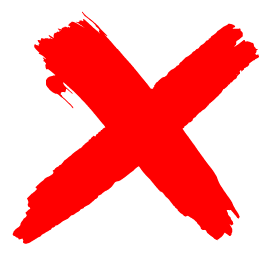 S0
1
1
1
2
3
S1
1
1
1
2
3
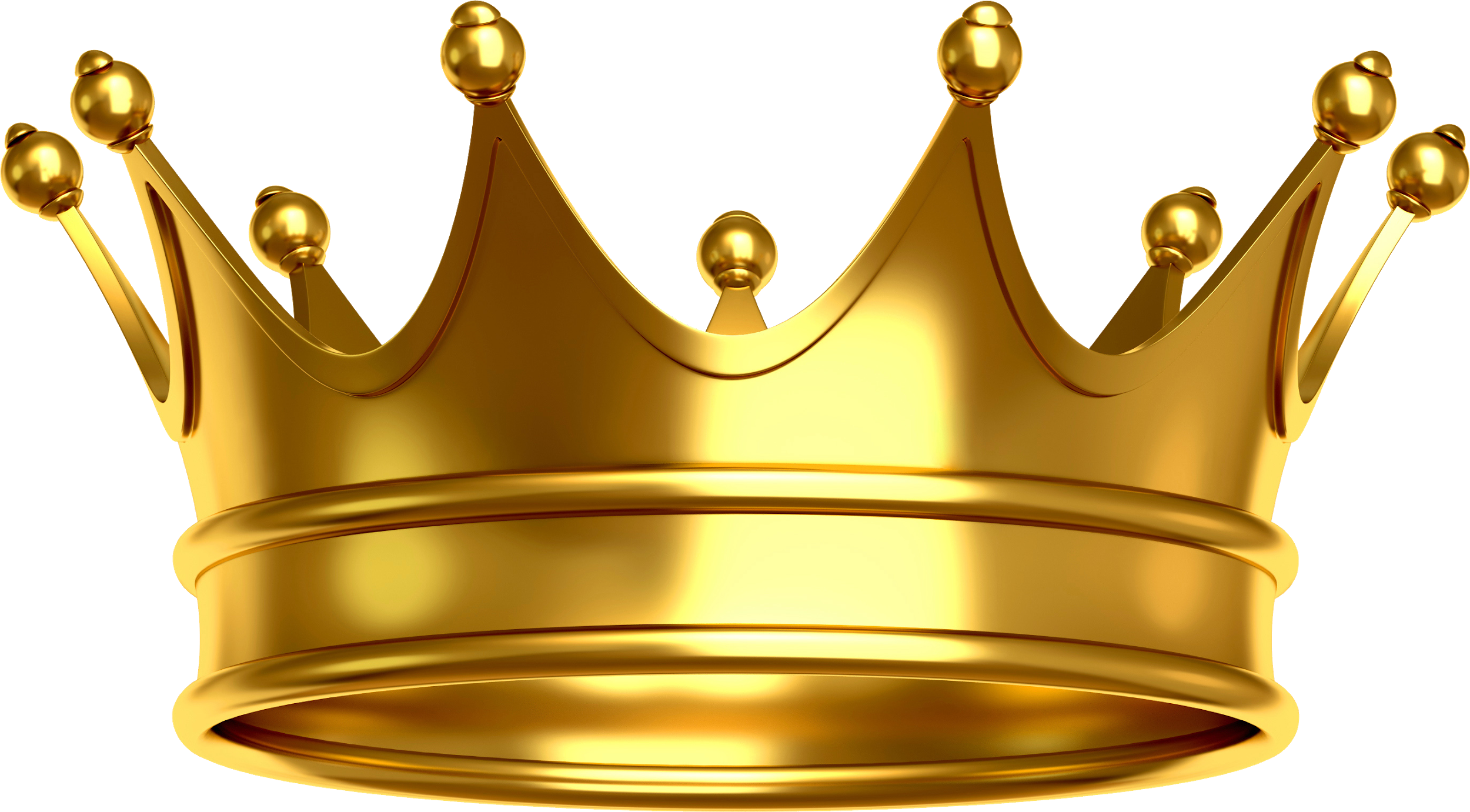 S2
1
1
1
2
3
S3
1
1
1
2
3
S4
1
1
1
2
3
One caveat with entries from old terms… (later)
Raft
Normal operation
0
currentTerm
votedFor
commitIndex
lastApplied
nextIndex
matchIndex
0
-1
0
0
[ ]
[ ]
<empty>
(Only on leader)
Logs are 1-indexed
0
1
2
currentTerm
votedFor
commitIndex
lastApplied
nextIndex
matchIndex
currentTerm
votedFor
commitIndex
lastApplied
nextIndex
matchIndex
currentTerm
votedFor
commitIndex
lastApplied
nextIndex
matchIndex
0
-1
0
0
[ ]
[ ]
0
-1
0
0
[ ]
[ ]
0
-1
0
0
[ ]
[ ]
<empty>
<empty>
<empty>
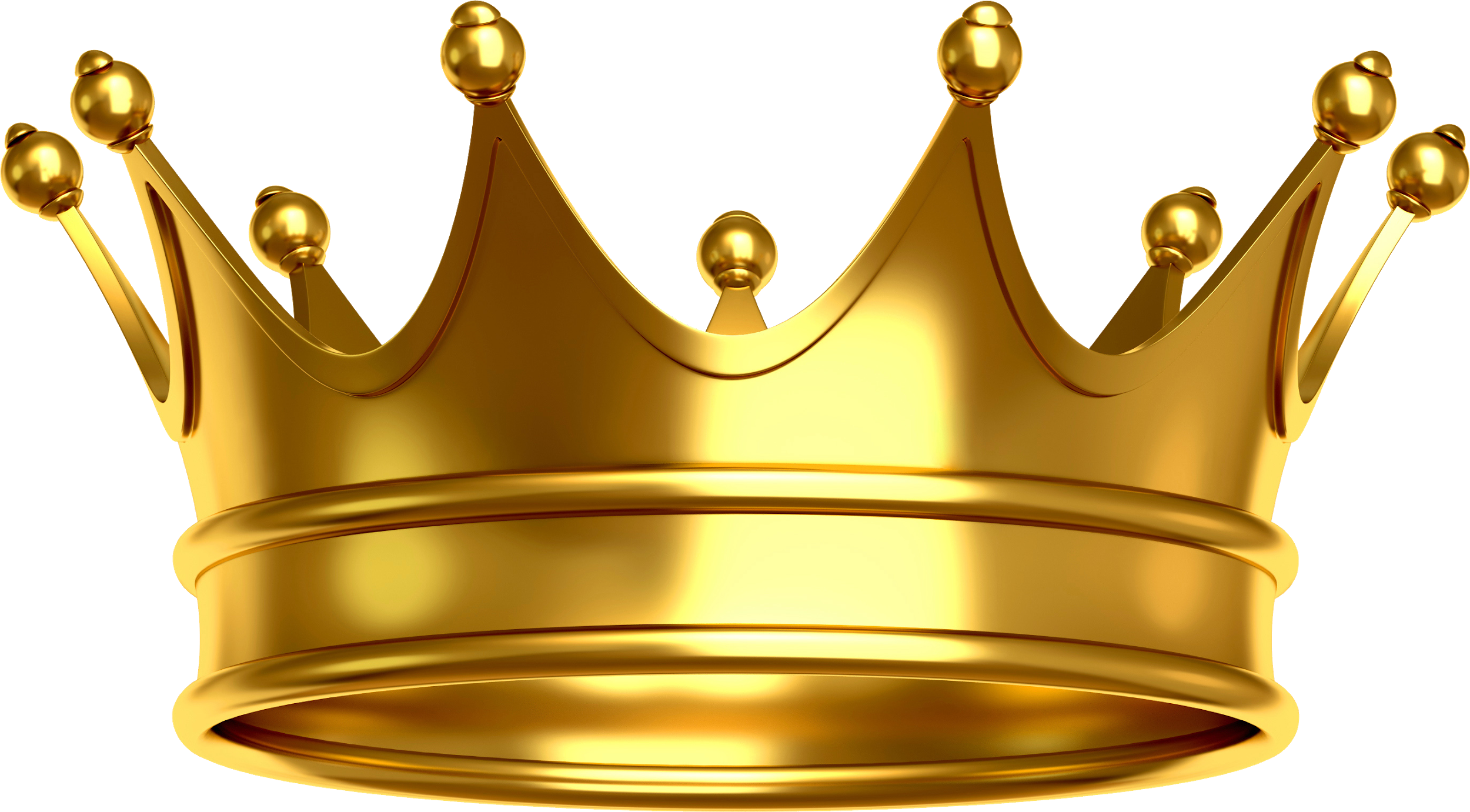 0
1
2
currentTerm
votedFor
commitIndex
lastApplied
nextIndex
matchIndex
currentTerm
votedFor
commitIndex
lastApplied
nextIndex
matchIndex
currentTerm
votedFor
commitIndex
lastApplied
nextIndex
matchIndex
1
0
0
0
[ ]
[ ]
1
0
0
0
[ ]
[ ]
1
0
0
0
[1, 1, 1]
[0, 0, 0]
<empty>
<empty>
<empty>
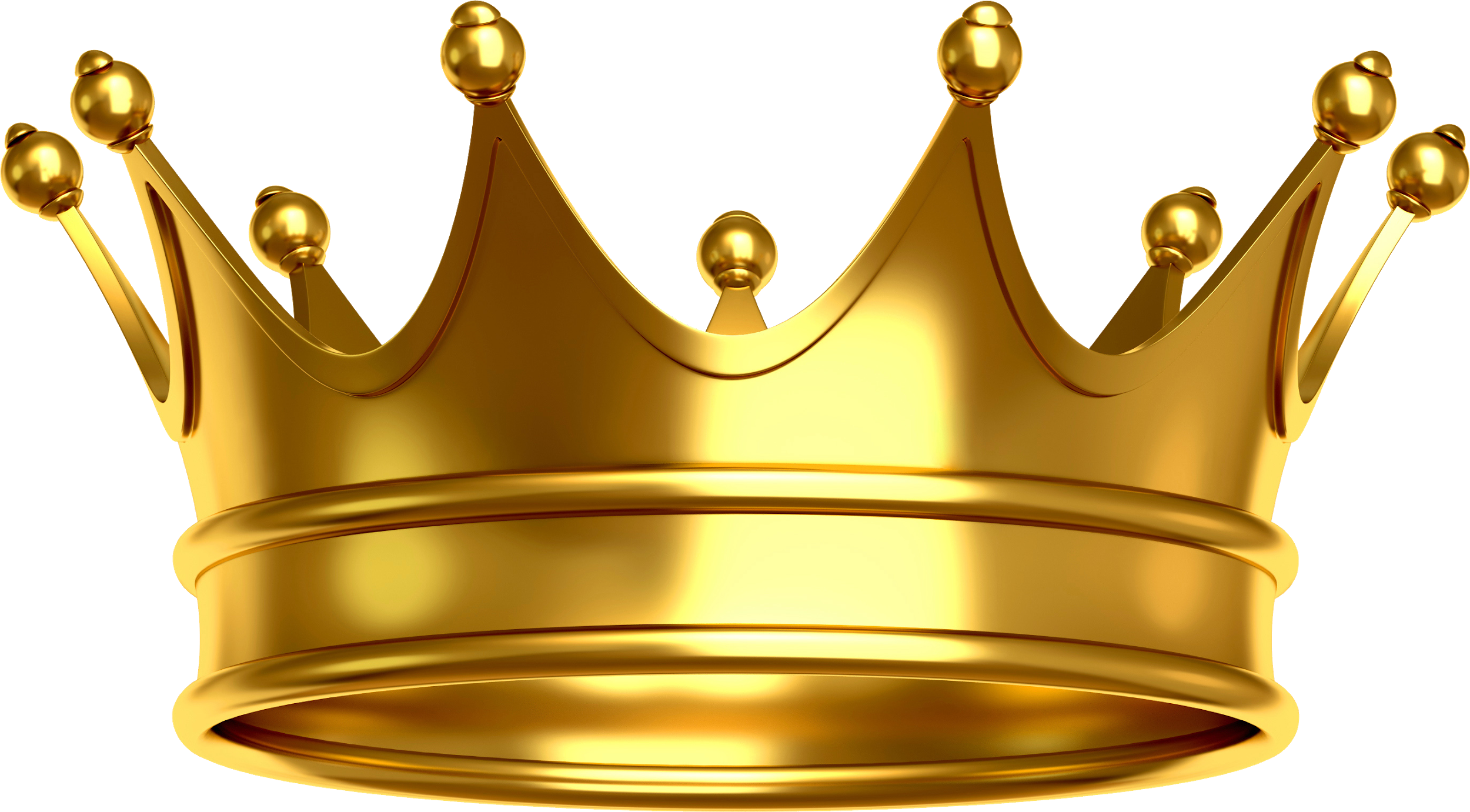 0
1
2
currentTerm
votedFor
commitIndex
lastApplied
nextIndex
matchIndex
currentTerm
votedFor
commitIndex
lastApplied
nextIndex
matchIndex
currentTerm
votedFor
commitIndex
lastApplied
nextIndex
matchIndex
1
0
0
0
[1, 1, 1]
[0, 0, 0]
1
0
0
0
[ ]
[ ]
1
0
0
0
[ ]
[ ]
AppendEntries
Term: 1
LeaderID: 0
PrevLogIndex: 0
PrevLogTerm: -1
LeaderCommit: 0
<empty>
<empty>
<empty>
AppendEntries
Term: 1
LeaderID: 0
PrevLogIndex: 0
PrevLogTerm: -1
LeaderCommit: 0
[Speaker Notes: Heartbeat]
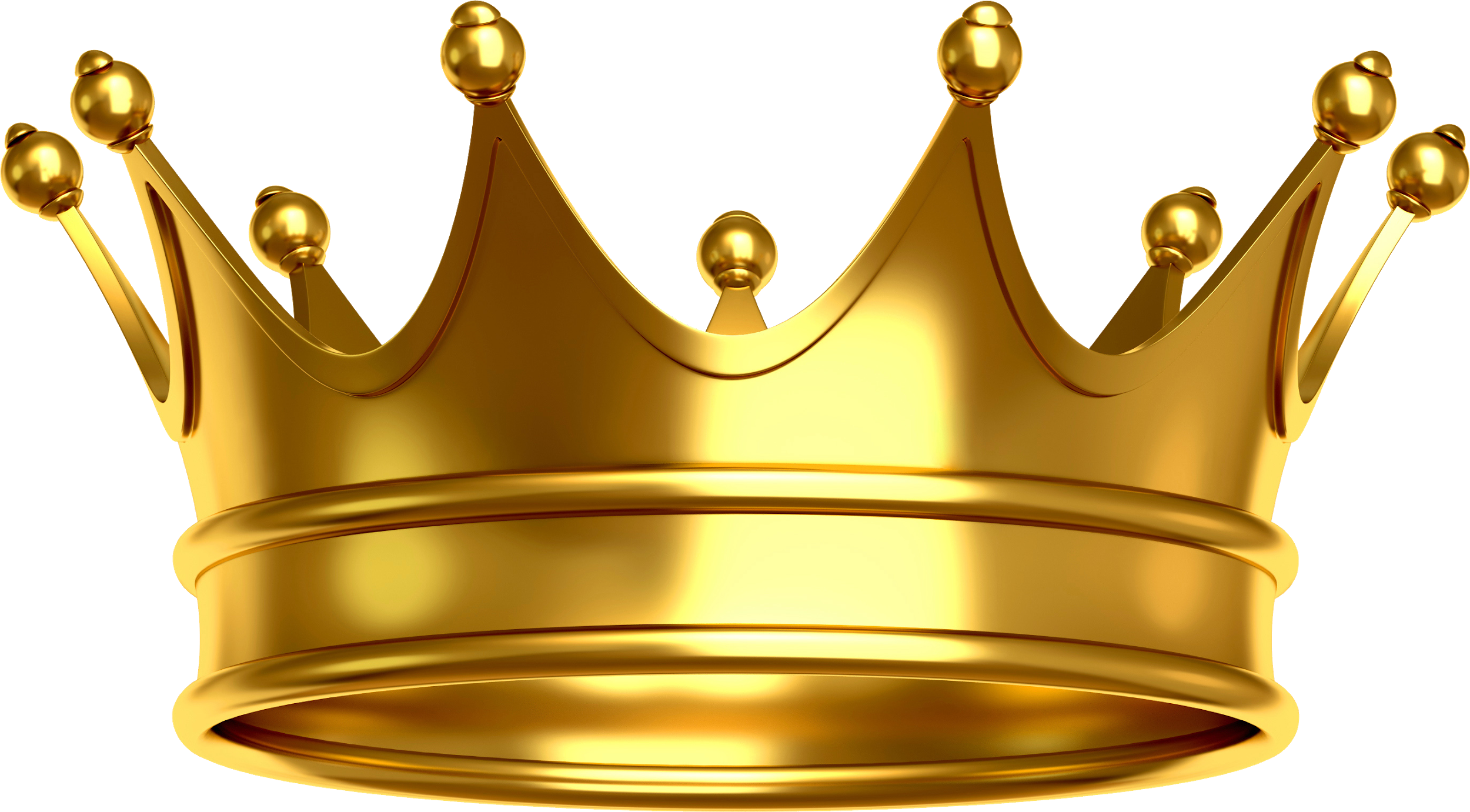 0
1
2
currentTerm
votedFor
commitIndex
lastApplied
nextIndex
matchIndex
currentTerm
votedFor
commitIndex
lastApplied
nextIndex
matchIndex
currentTerm
votedFor
commitIndex
lastApplied
nextIndex
matchIndex
1
0
0
0
[1, 1, 1]
[0, 0, 0]
1
0
0
0
[ ]
[ ]
1
0
0
0
[ ]
[ ]
AppendEntriesReply
Term: 1
Success: True
<empty>
<empty>
<empty>
AppendEntriesReply
Term: 1
Success: True
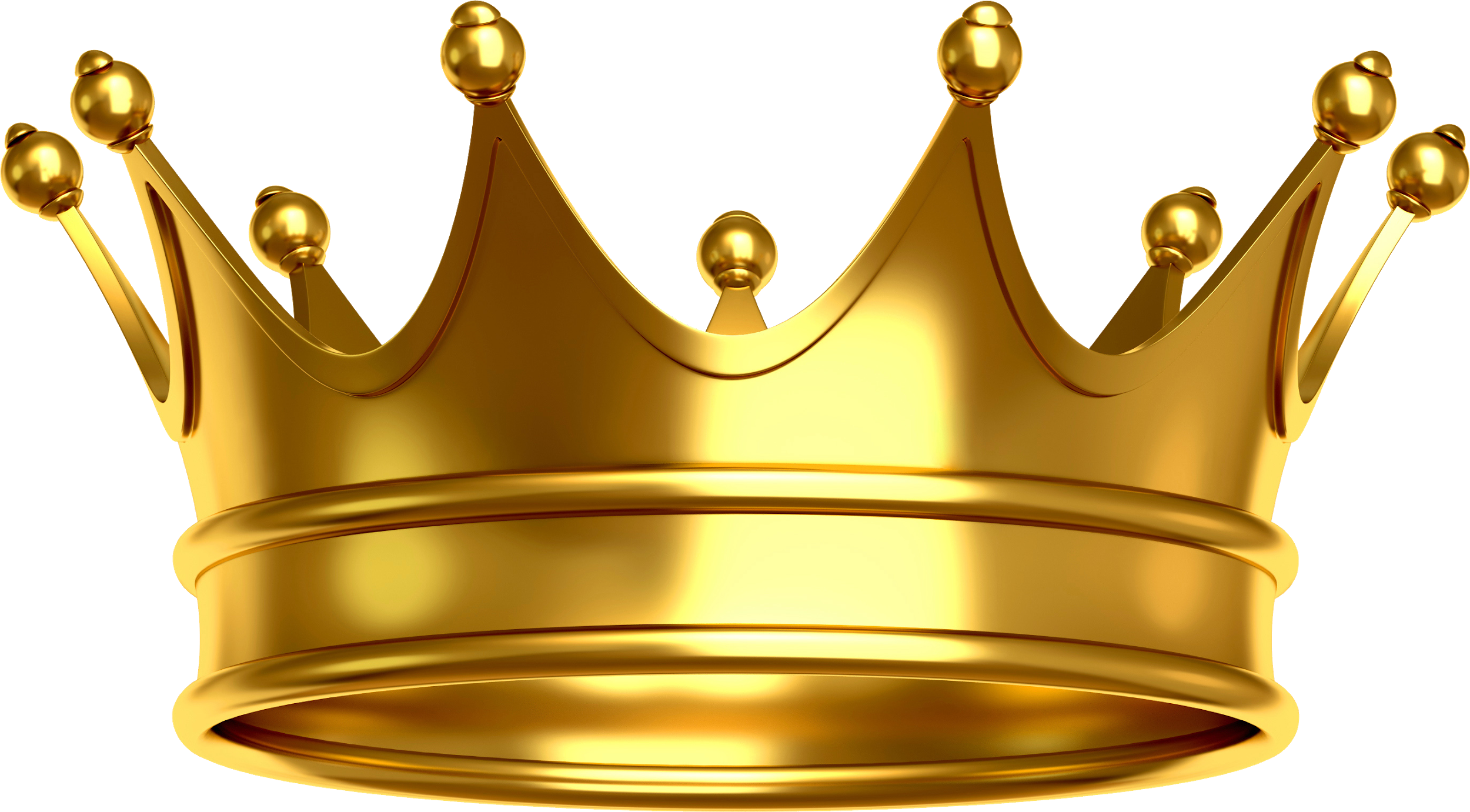 0
1
2
currentTerm
votedFor
commitIndex
lastApplied
nextIndex
matchIndex
currentTerm
votedFor
commitIndex
lastApplied
nextIndex
matchIndex
currentTerm
votedFor
commitIndex
lastApplied
nextIndex
matchIndex
1
0
0
0
[1, 1, 1]
[0, 0, 0]
1
0
0
0
[ ]
[ ]
1
0
0
0
[ ]
[ ]
<empty>
<empty>
<empty>
Request 1
Client
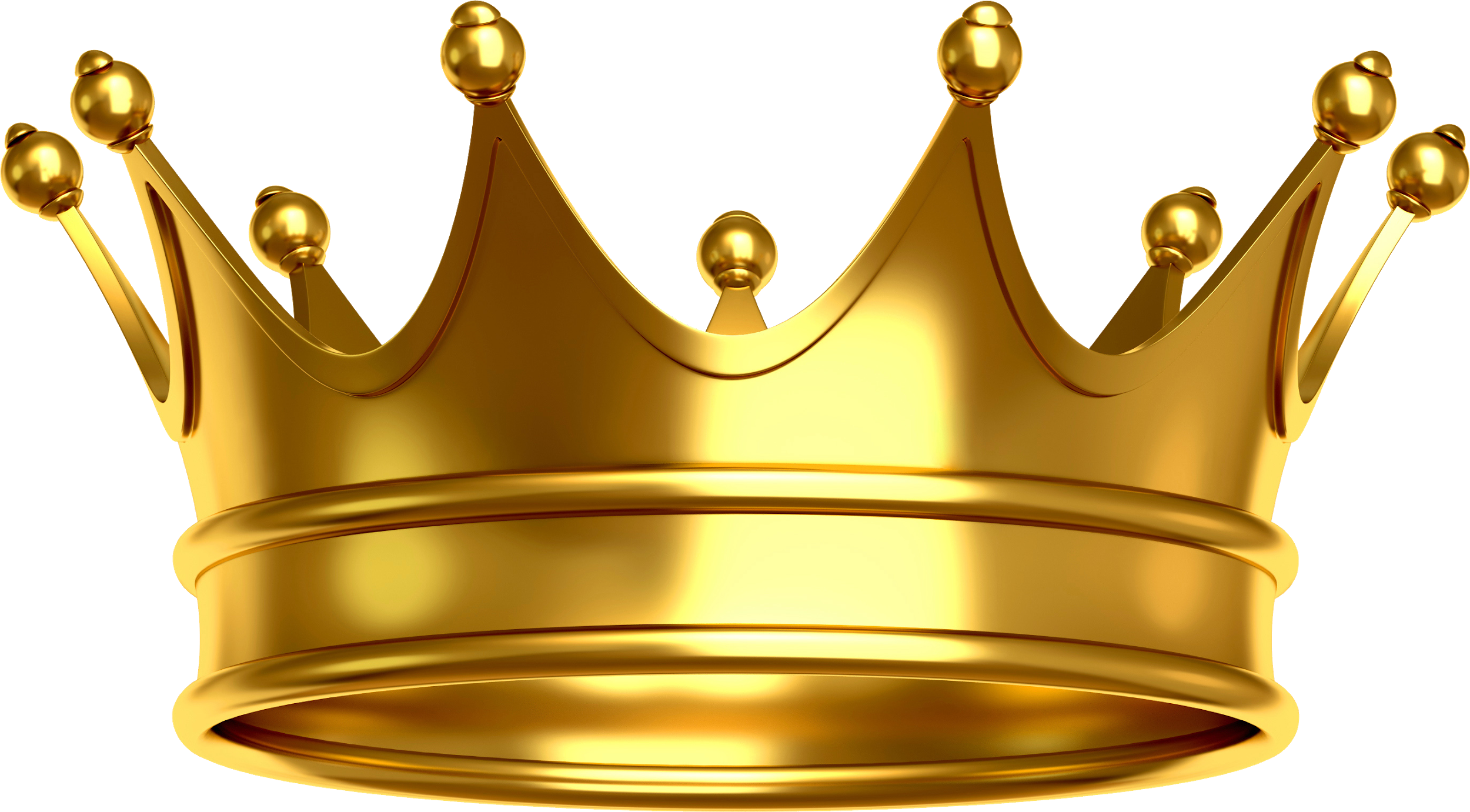 0
1
2
currentTerm
votedFor
commitIndex
lastApplied
nextIndex
matchIndex
currentTerm
votedFor
commitIndex
lastApplied
nextIndex
matchIndex
currentTerm
votedFor
commitIndex
lastApplied
nextIndex
matchIndex
1
0
0
0
[1, 1, 1]
[0, 0, 0]
1
0
0
0
[ ]
[ ]
1
0
0
0
[ ]
[ ]
1
1
1
<empty>
<empty>
Request 1
Client
Request 2
Request 3
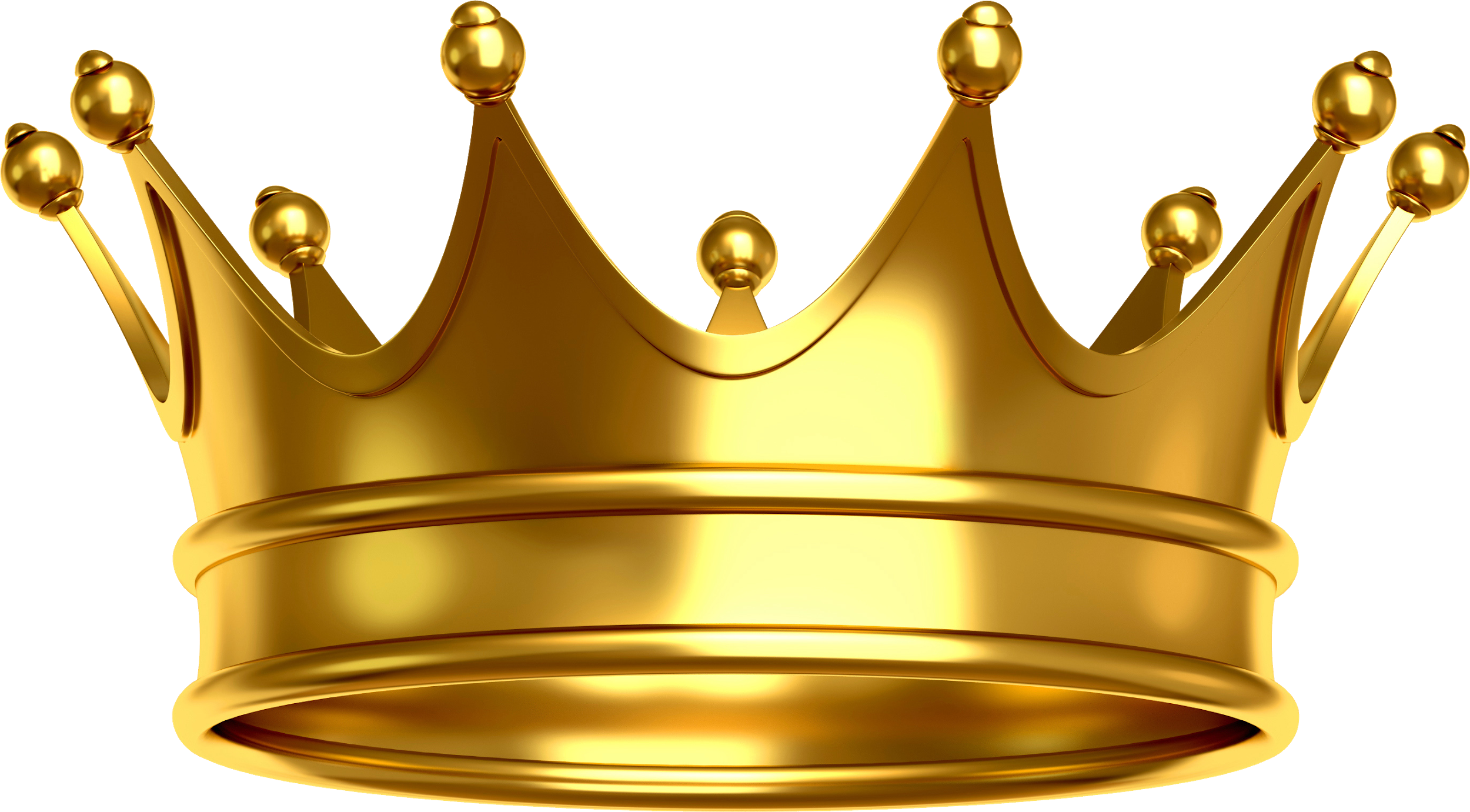 0
1
2
currentTerm
votedFor
commitIndex
lastApplied
nextIndex
matchIndex
currentTerm
votedFor
commitIndex
lastApplied
nextIndex
matchIndex
currentTerm
votedFor
commitIndex
lastApplied
nextIndex
matchIndex
1
0
0
0
[4, 1, 1]
[3, 0, 0]
1
0
0
0
[ ]
[ ]
1
0
0
0
[ ]
[ ]
AppendEntries
Term: 1
LeaderID: 0
PrevLogIndex: 0
PrevLogTerm: -1
LeaderCommit: 0
1
1
1
<empty>
<empty>
1
1
1
AppendEntries
Term: 1
LeaderID: 0
PrevLogIndex: 0
PrevLogTerm: -1
LeaderCommit: 0
1
1
1
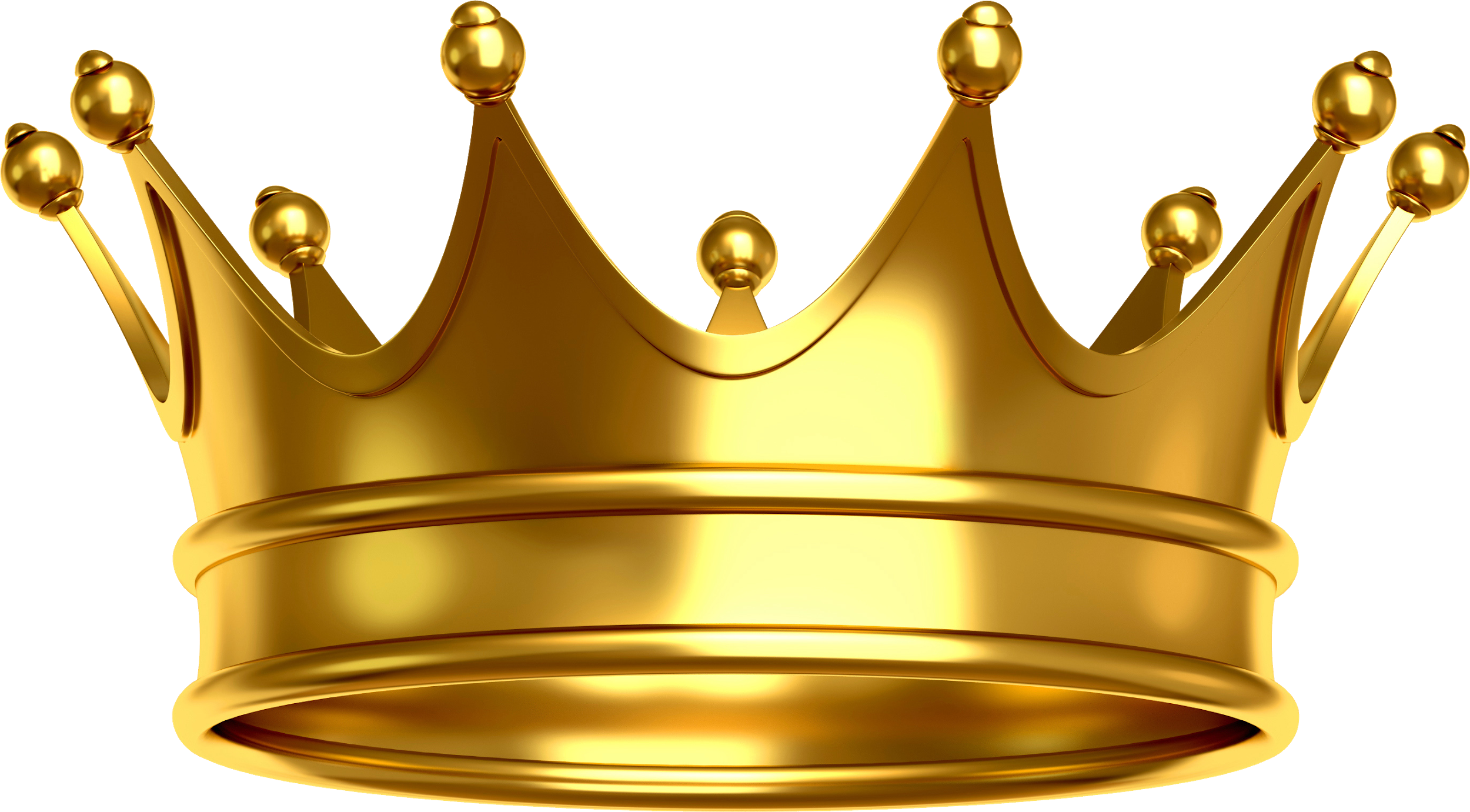 0
1
2
currentTerm
votedFor
commitIndex
lastApplied
nextIndex
matchIndex
currentTerm
votedFor
commitIndex
lastApplied
nextIndex
matchIndex
currentTerm
votedFor
commitIndex
lastApplied
nextIndex
matchIndex
1
0
0
0
[4, 1, 1]
[3, 0, 0]
1
0
0
0
[ ]
[ ]
1
0
0
0
[ ]
[ ]
AppendEntriesReply
Term: 1
Success: True
1
1
1
1
1
1
AppendEntriesReply
Term: 1
Success: True
1
1
1
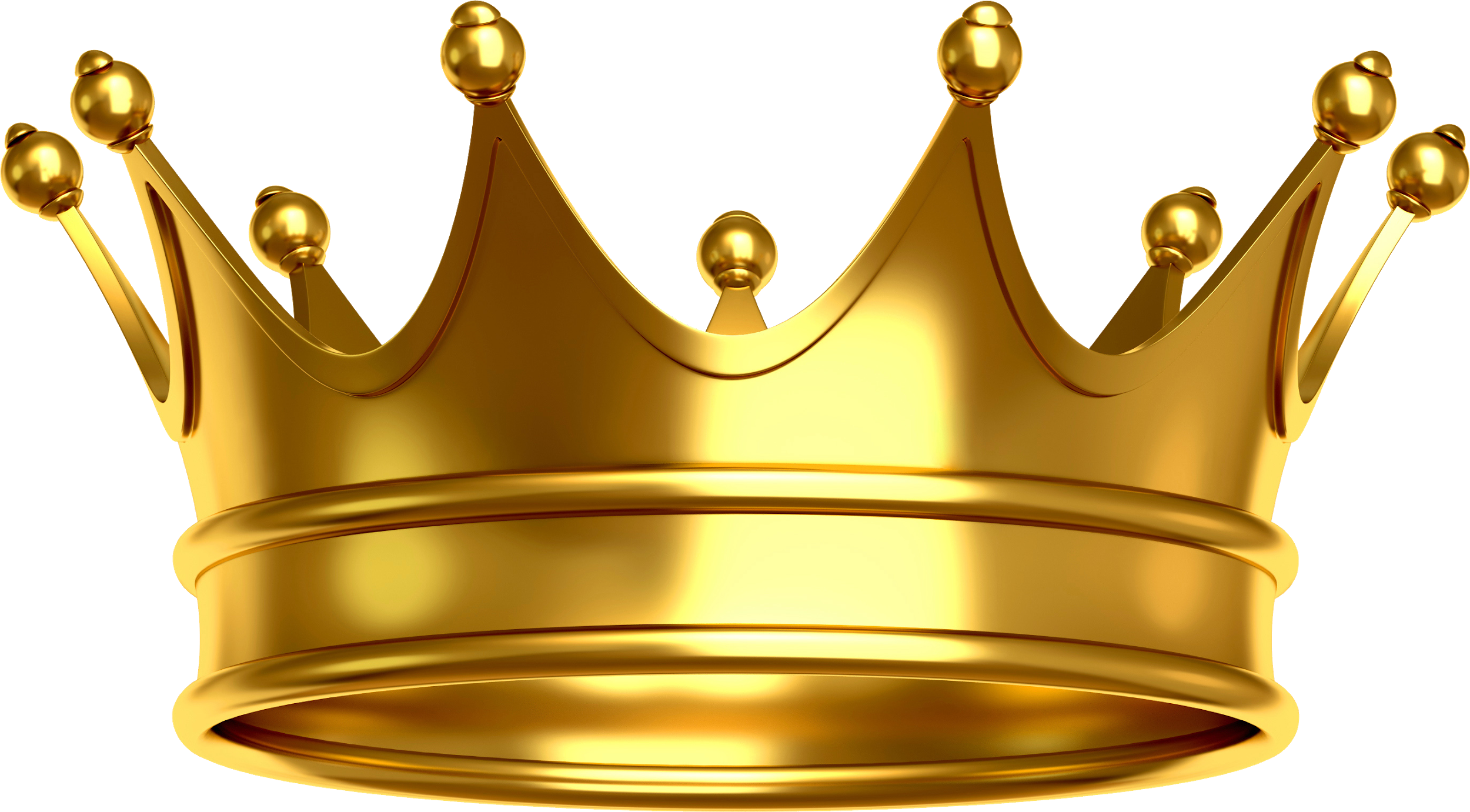 0
currentTerm
votedFor
commitIndex
lastApplied
nextIndex
matchIndex
1
0
3
0
[4, 4, 4]
[3, 3, 3]
Entry 3 is now replicated on a majority, so we can commit it
while commitIndex > lastApplied, apply commands to state machine
1
1
1
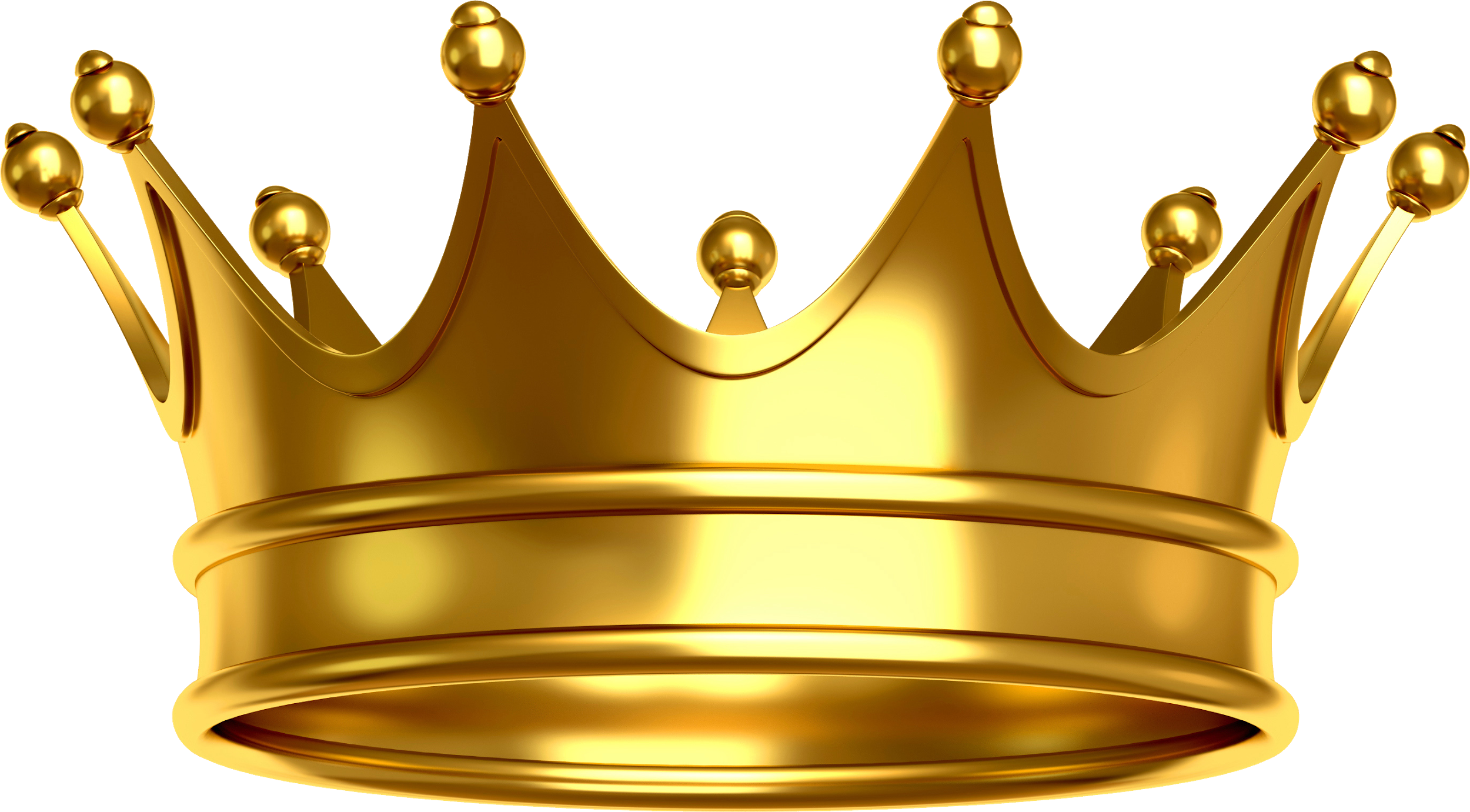 0
currentTerm
votedFor
commitIndex
lastApplied
nextIndex
matchIndex
1
0
3
3
[4, 4, 4]
[3, 3, 3]
Once leader has applied an entry to state machine, it is safe to tell the client that the entry is committed
1
1
1
Response 1 2 3
Client
[Speaker Notes: Red boxes = committed]
Raft
After new leader election
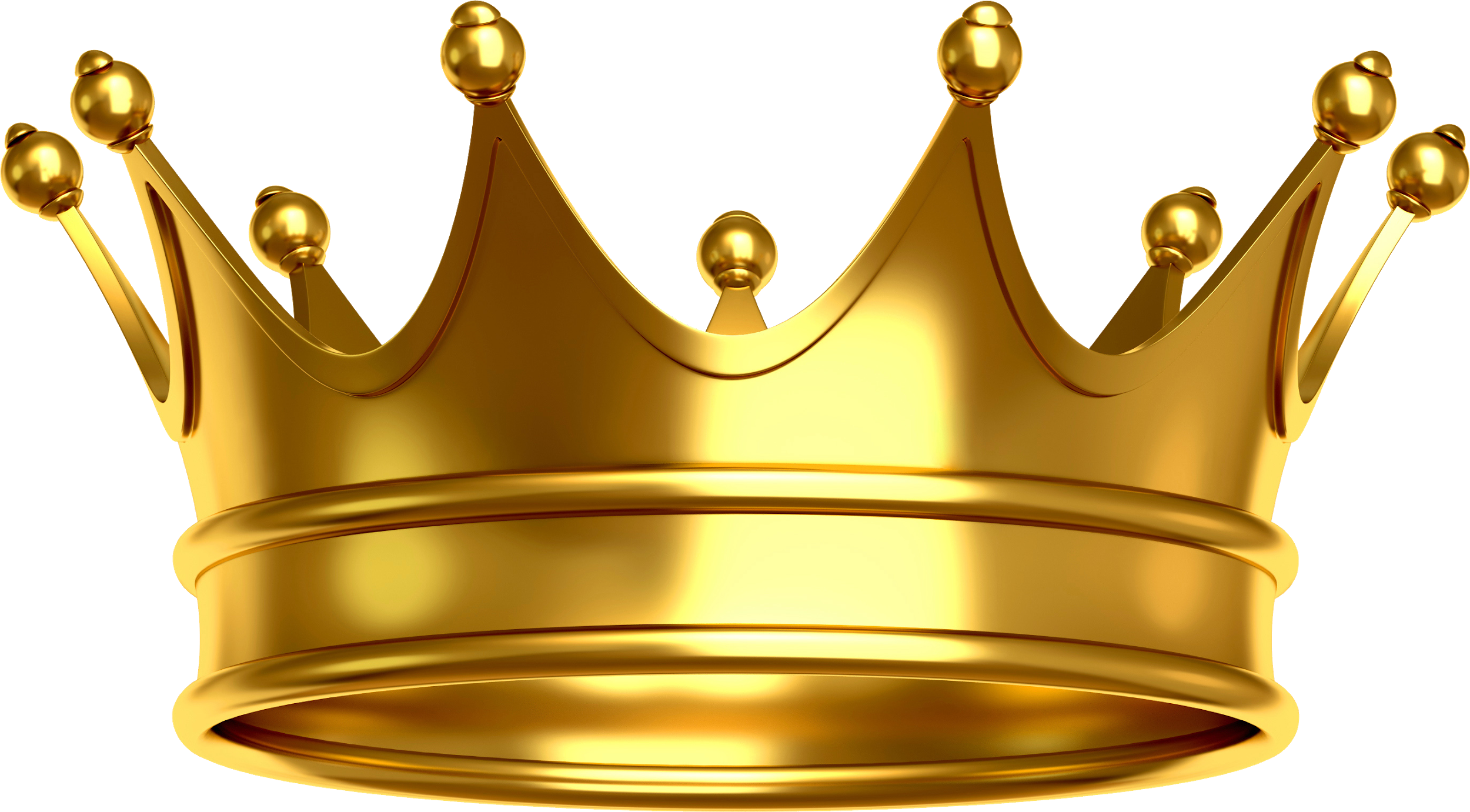 0
1
2
currentTerm
votedFor
commitIndex
lastApplied
nextIndex
matchIndex
currentTerm
votedFor
commitIndex
lastApplied
nextIndex
matchIndex
currentTerm
votedFor
commitIndex
lastApplied
nextIndex
matchIndex
1
0
0
0
[ ]
[ ]
1
0
0
0
[ ]
[ ]
1
0
3
3
[4, 4, 4]
[3, 3, 3]
1
1
1
1
1
1
Timeout
Partition!
1
1
1
[Speaker Notes: Partition! Follower will not hear from leader and will time out]
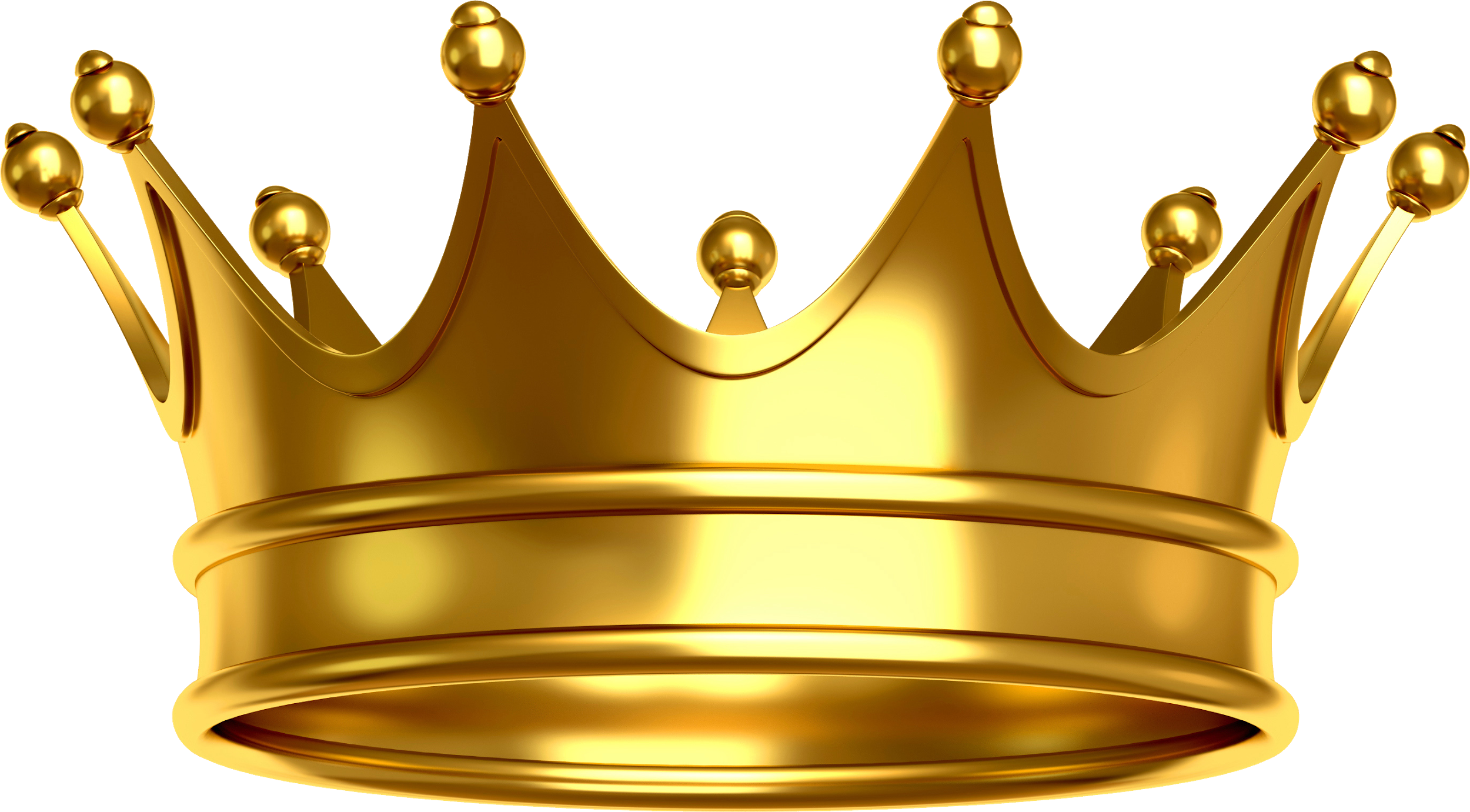 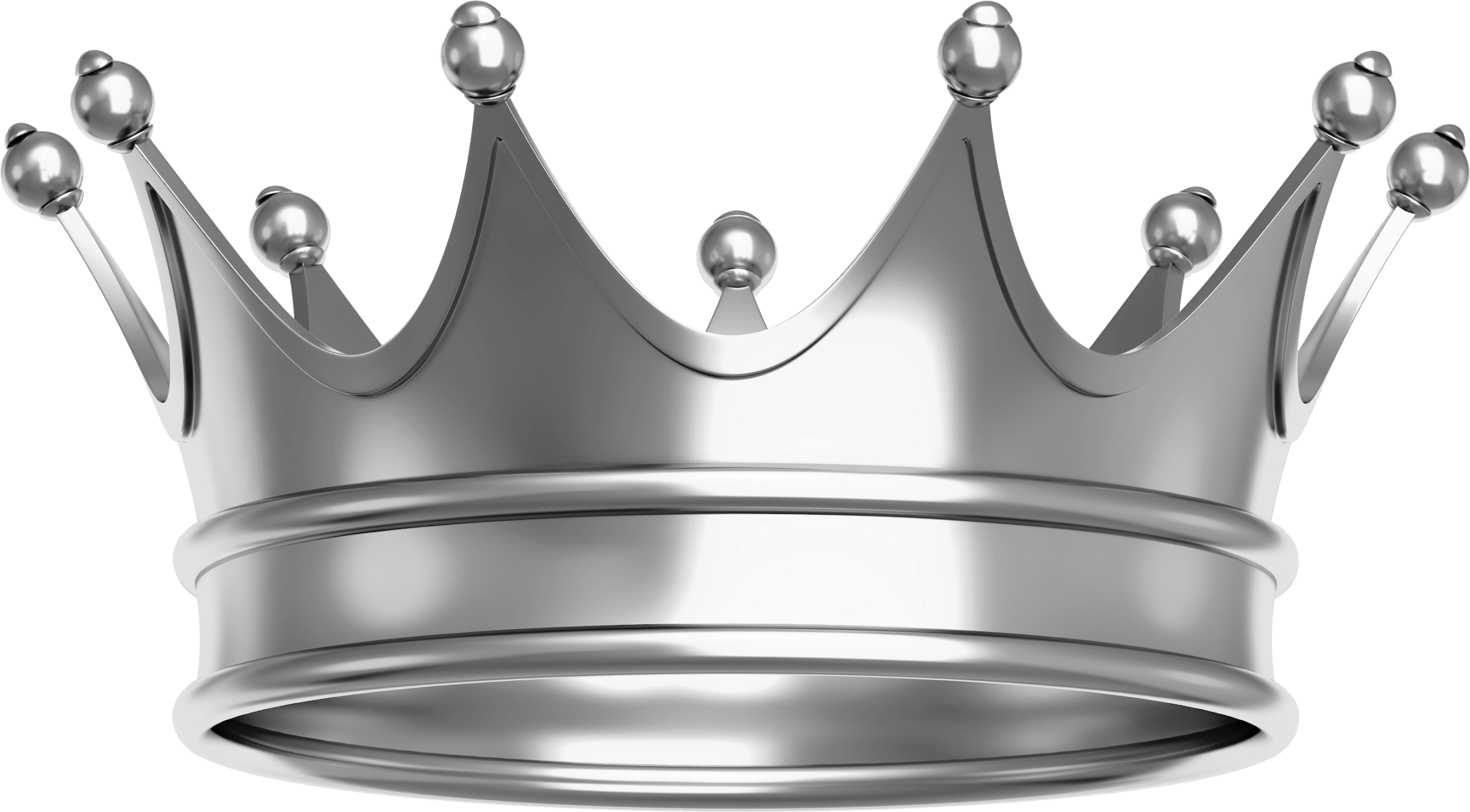 0
1
2
currentTerm
votedFor
commitIndex
lastApplied
nextIndex
matchIndex
currentTerm
votedFor
commitIndex
lastApplied
nextIndex
matchIndex
currentTerm
votedFor
commitIndex
lastApplied
nextIndex
matchIndex
2
1
0
0
[4, 4, 4]
[0, 3, 0]
2
1
0
0
[ ]
[ ]
1
0
3
3
[4, 4, 4]
[3, 3, 3]
1
1
1
1
1
1
2
          1
              3
             1
              0
AppendEntries
Term: 
LeaderID: 
PrevLogIndex:
PrevLogTerm: 
LeaderCommit:
1
1
1
[Speaker Notes: S1 becomes the new leader, sends an AppendEntries to 2 to check log status
State intialized: 
nextIndex: leader’s last log index + 1, in this case 4 for all servers
matchIndex: 0 for all servers except self, since we know what we’ve replicated]
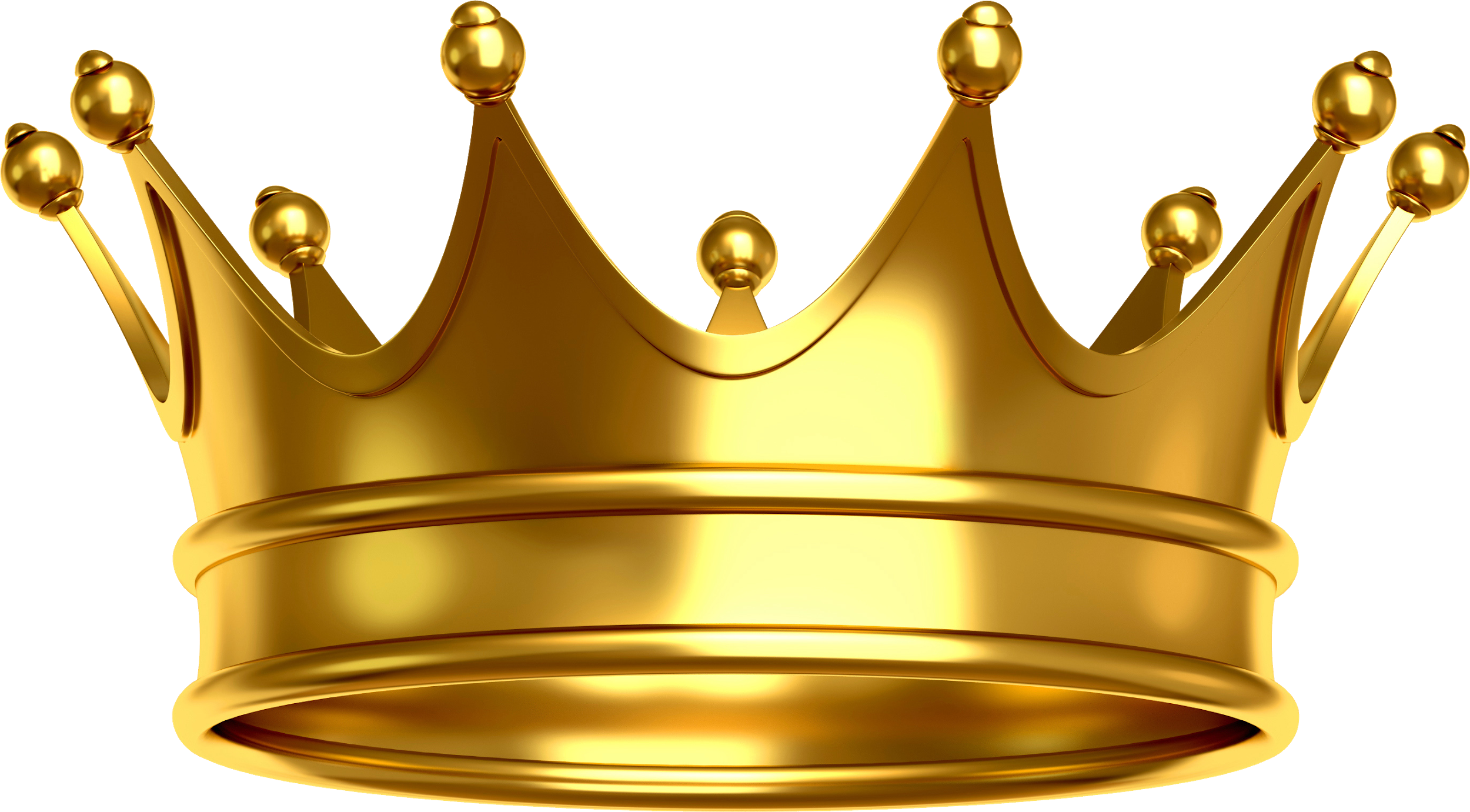 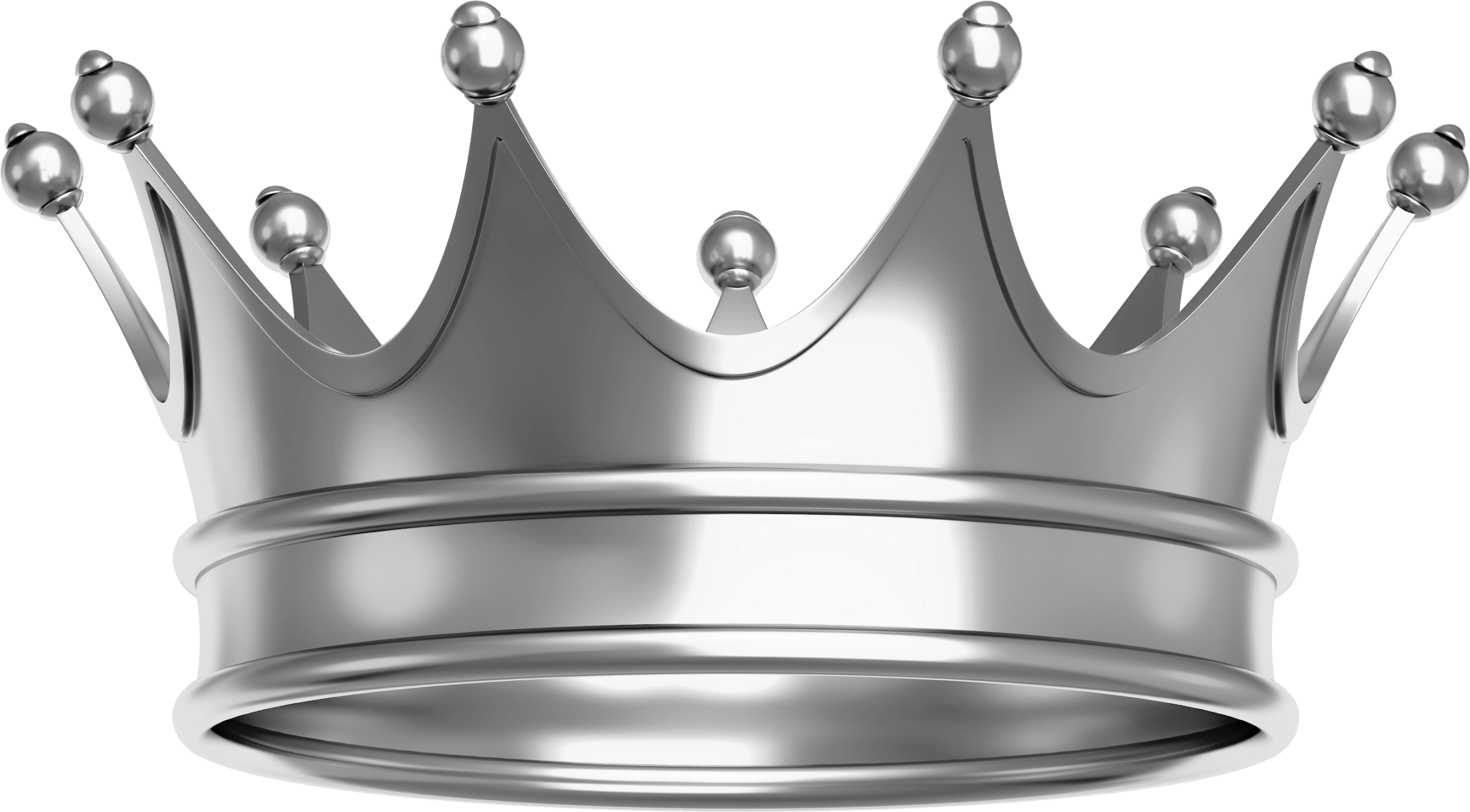 0
1
2
currentTerm
votedFor
commitIndex
lastApplied
nextIndex
matchIndex
currentTerm
votedFor
commitIndex
lastApplied
nextIndex
matchIndex
currentTerm
votedFor
commitIndex
lastApplied
nextIndex
matchIndex
2
1
0
0
[4, 4, 4]
[0, 3, 0]
2
1
0
0
[ ]
[ ]
1
0
3
3
[4, 4, 4]
[3, 3, 3]
1
1
1
1
1
1
AppendEntriesReply
Term: 2
Success: True
1
1
1
[Speaker Notes: S2 will respond with success since the prevLogTerm and prevLogIndex match what the leader has]
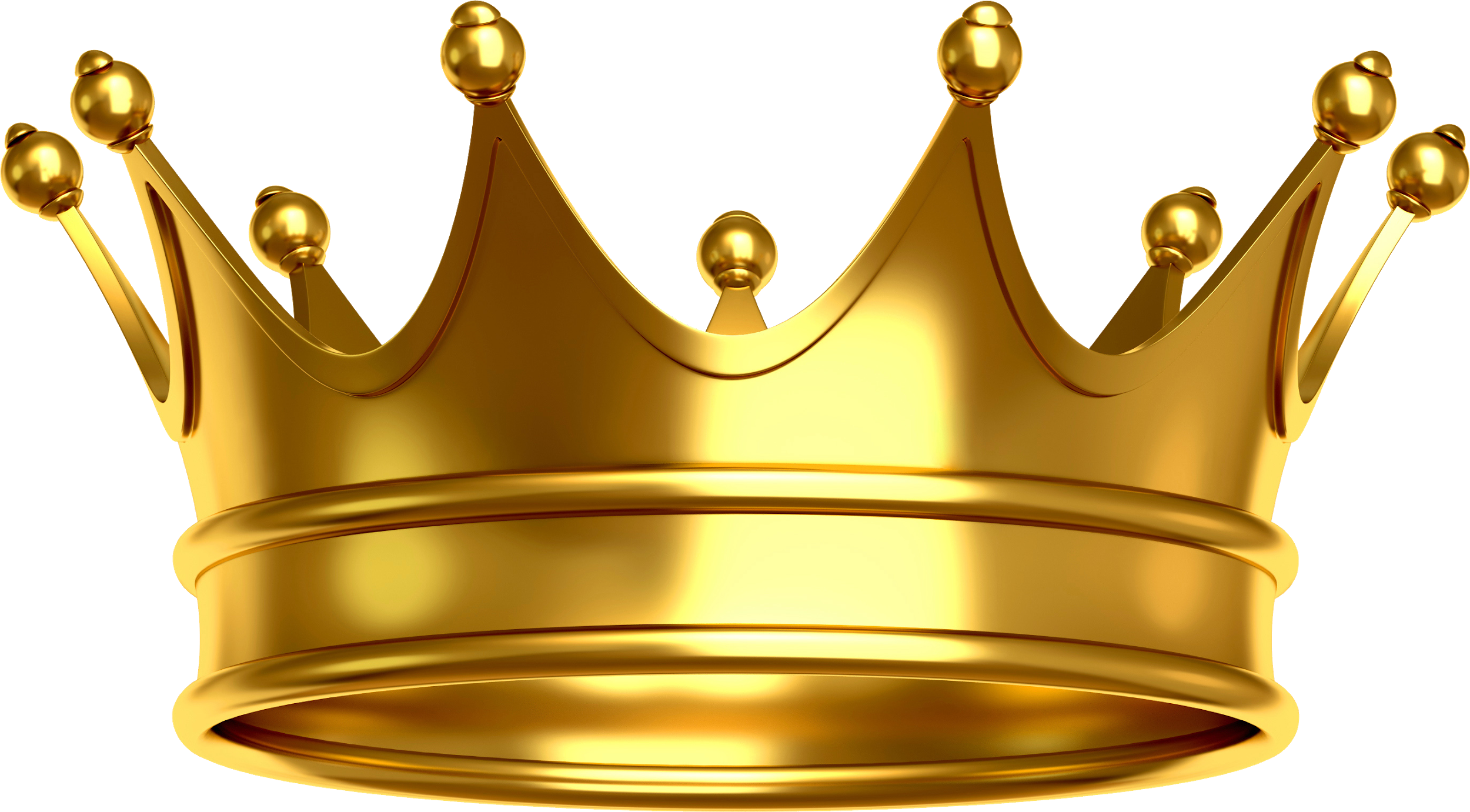 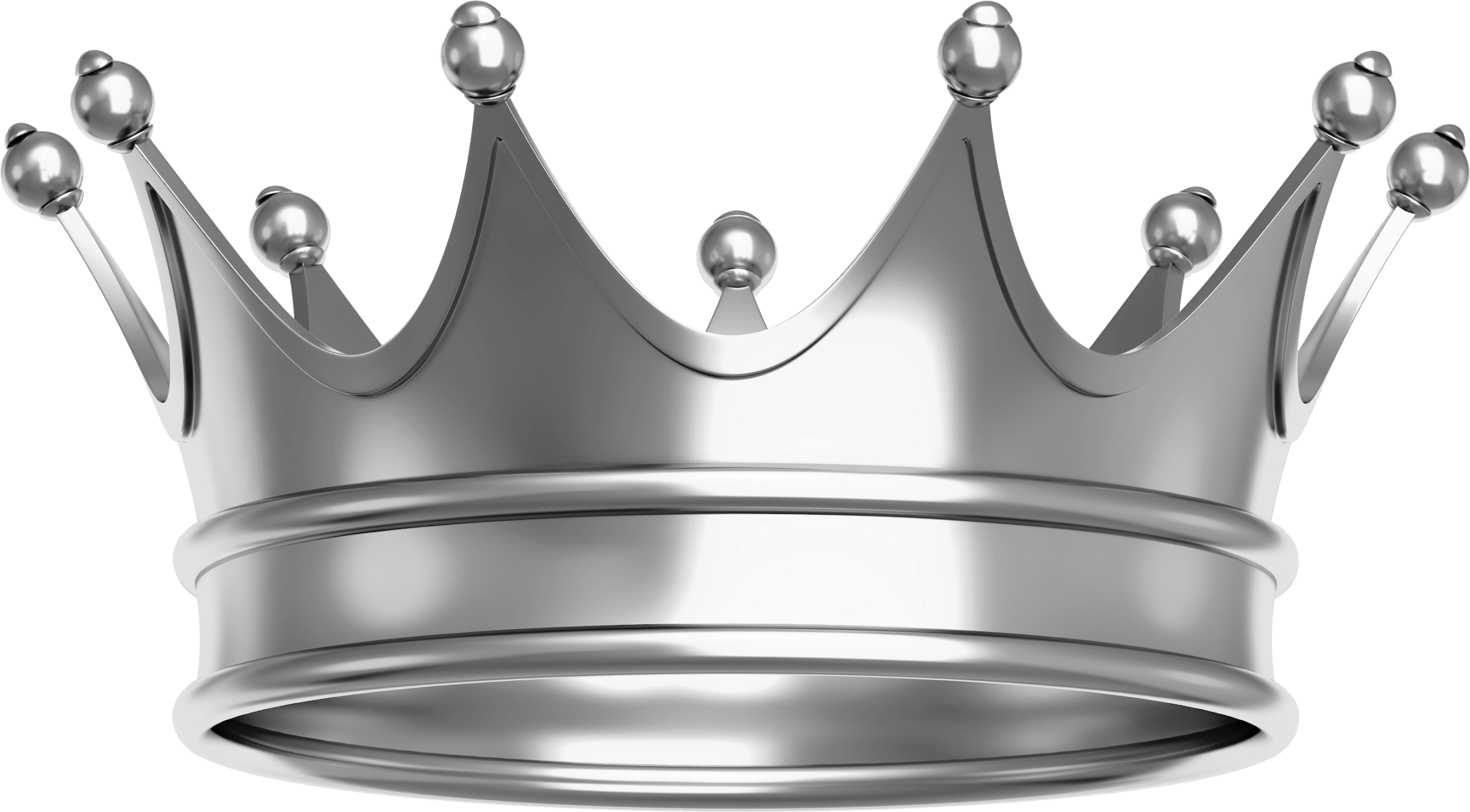 0
1
2
currentTerm
votedFor
commitIndex
lastApplied
nextIndex
matchIndex
currentTerm
votedFor
commitIndex
lastApplied
nextIndex
matchIndex
currentTerm
votedFor
commitIndex
lastApplied
nextIndex
matchIndex
2
1
3
3
[4, 4, 4]
[0, 3, 3]
2
1
0
0
[ ]
[ ]
1
0
3
3
[4, 4, 4]
[3, 3, 3]
1
1
1
1
1
1
AppendEntries
Term: 2
LeaderID: 1
PrevLogIndex: 3
PrevLogTerm: 1
LeaderCommit: 3
1
1
1
[Speaker Notes: ...and the leader can update its matchIndex accordingly. 
Operations are replicated on a majority: S1 and S0 have them, S2 does not know this
S1 tells S2 that it can commit operations up to 3]
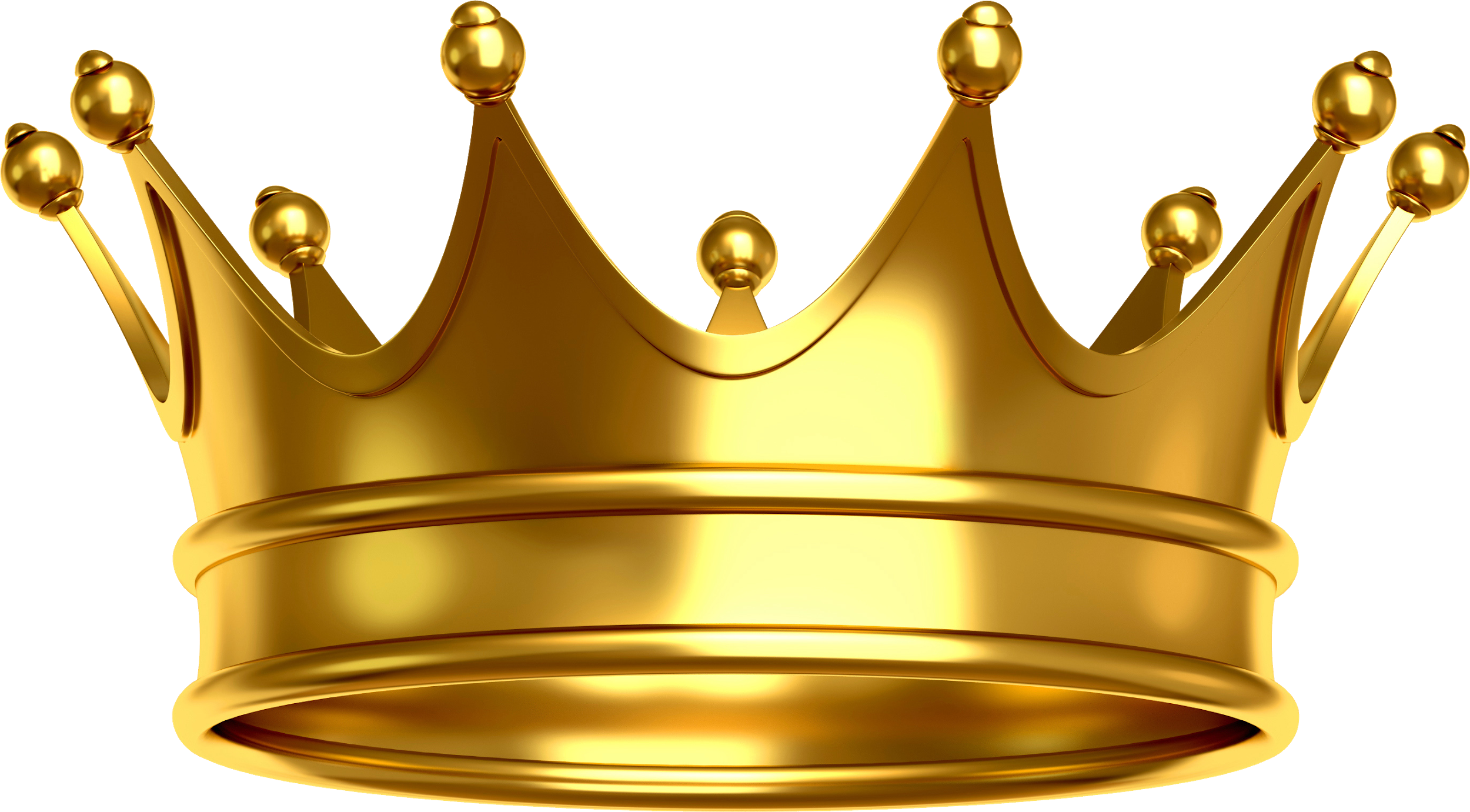 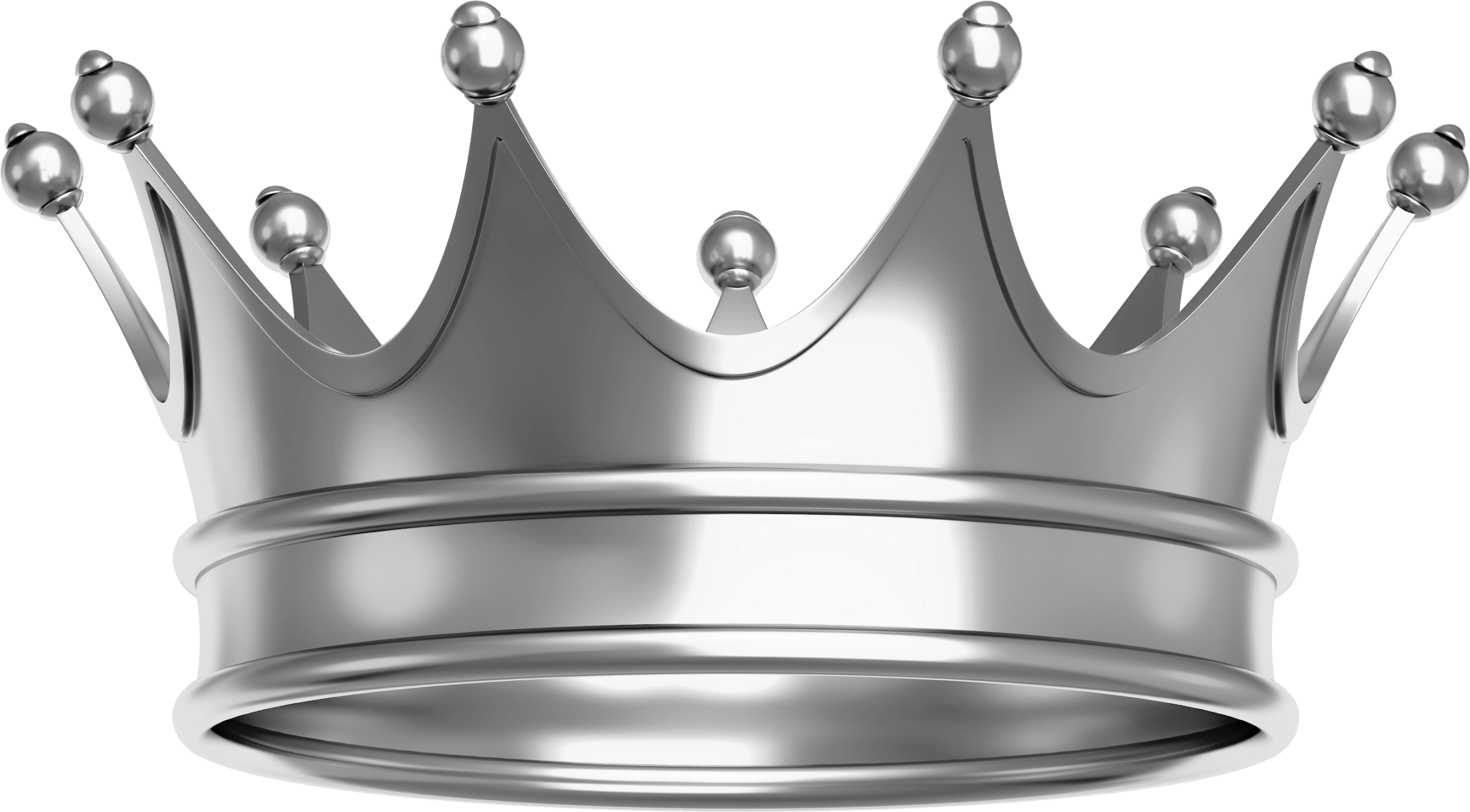 0
1
2
currentTerm
votedFor
commitIndex
lastApplied
nextIndex
matchIndex
currentTerm
votedFor
commitIndex
lastApplied
nextIndex
matchIndex
currentTerm
votedFor
commitIndex
lastApplied
nextIndex
matchIndex
2
1
3
3
[4, 4, 4]
[0, 3, 3]
2
1
3
3
[ ]
[ ]
1
0
3
3
[4, 4, 4]
[3, 3, 3]
1
1
1
1
1
1
1
1
1
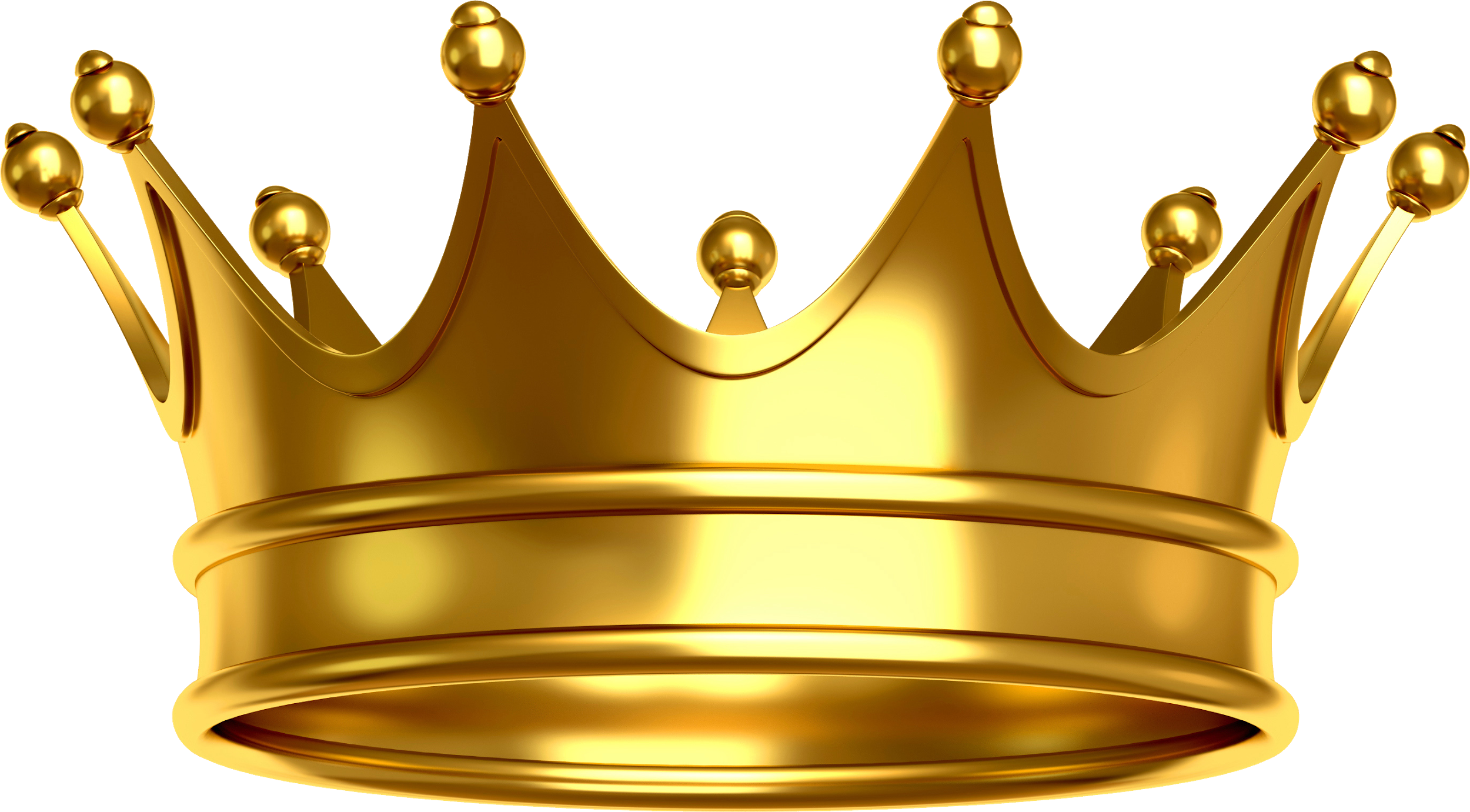 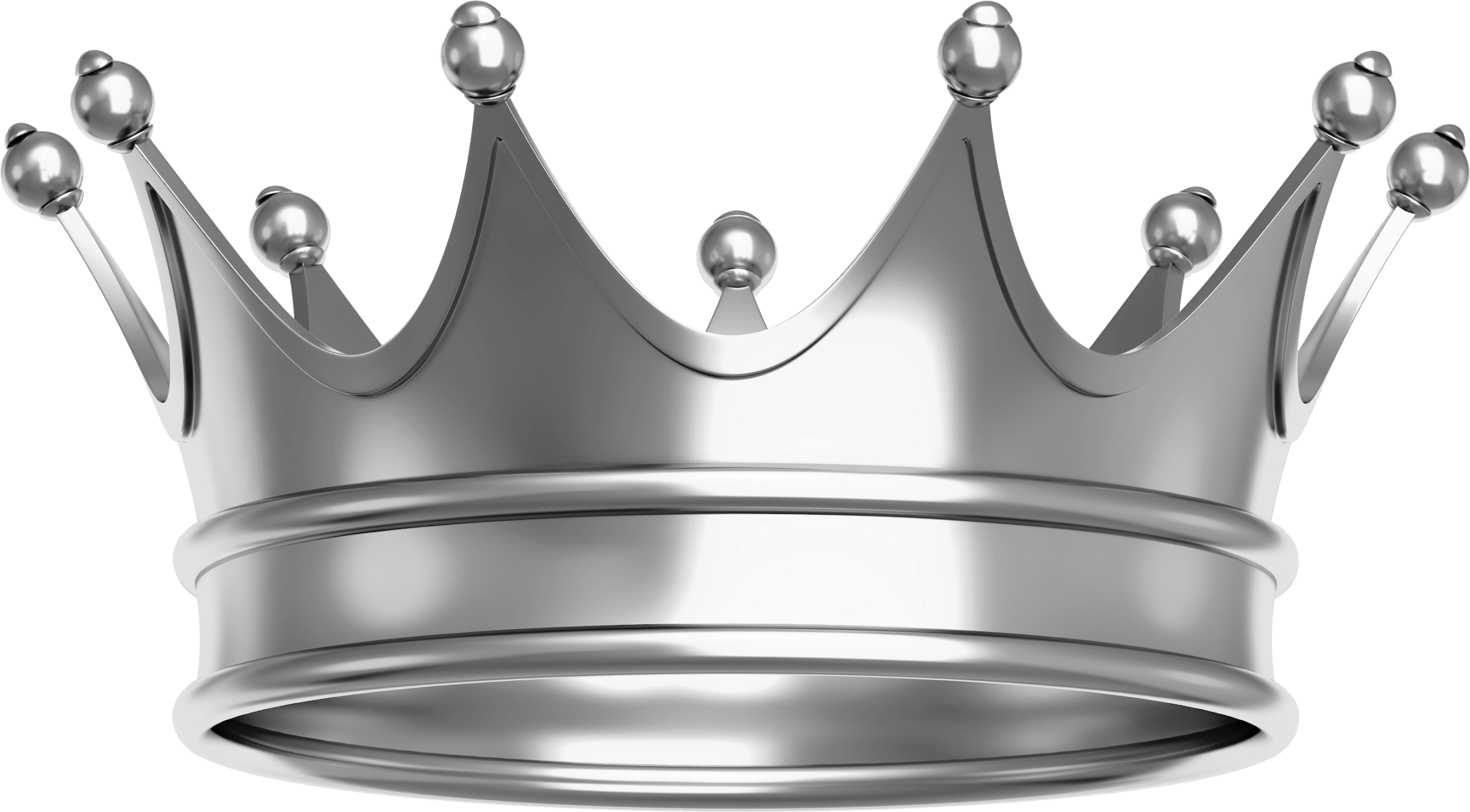 0
1
2
currentTerm
votedFor
commitIndex
lastApplied
nextIndex
matchIndex
currentTerm
votedFor
commitIndex
lastApplied
nextIndex
matchIndex
currentTerm
votedFor
commitIndex
lastApplied
nextIndex
matchIndex
2
1
5
5
[4, 6, 6]
[0, 5, 5]
2
1
5
5
[ ]
[ ]
1
0
3
3
[4, 4, 4]
[3, 3, 3]
1
1
1
2
2
1
1
1
Committing entries in the new term...
1
1
1
2
2
Let’s fix the partition...
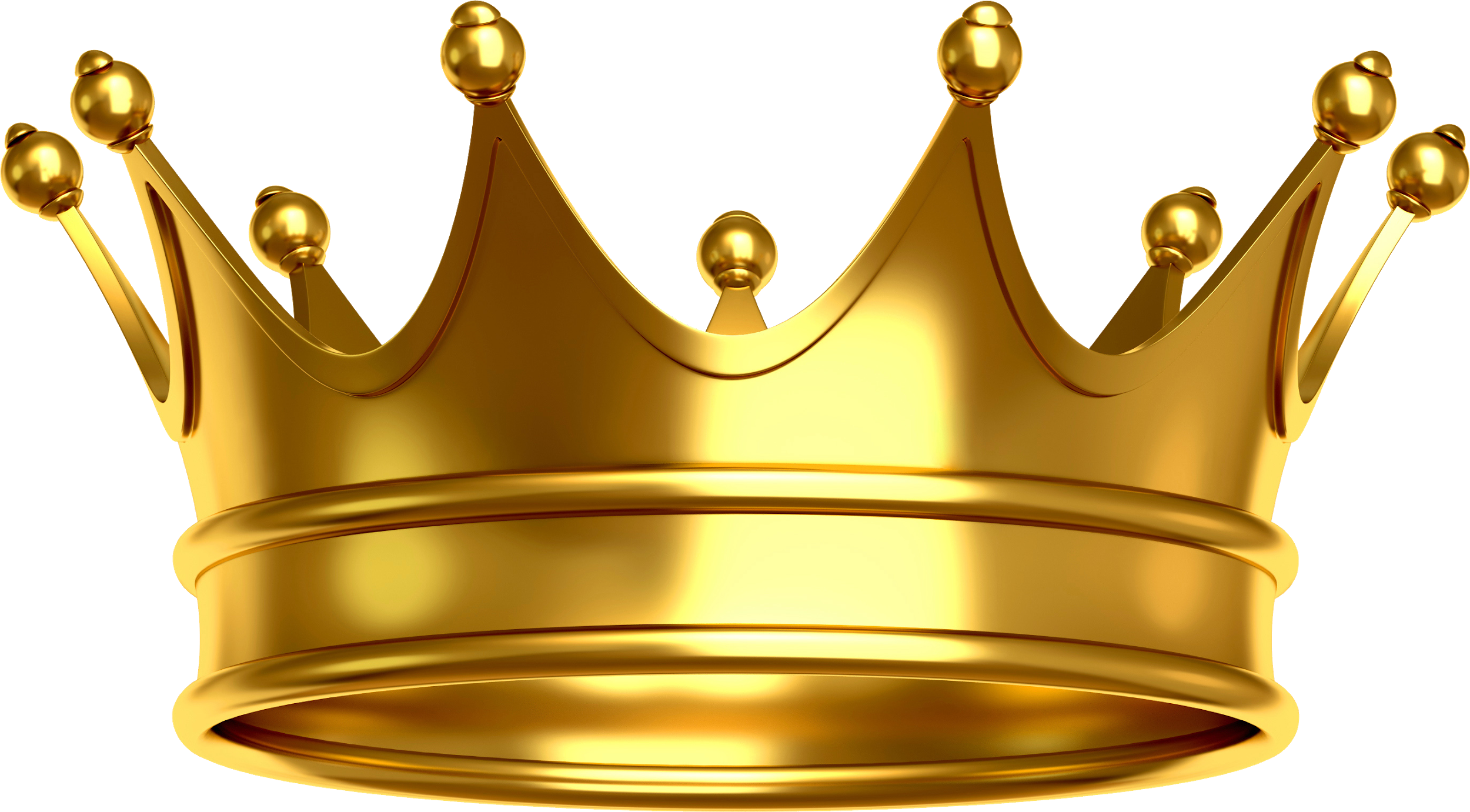 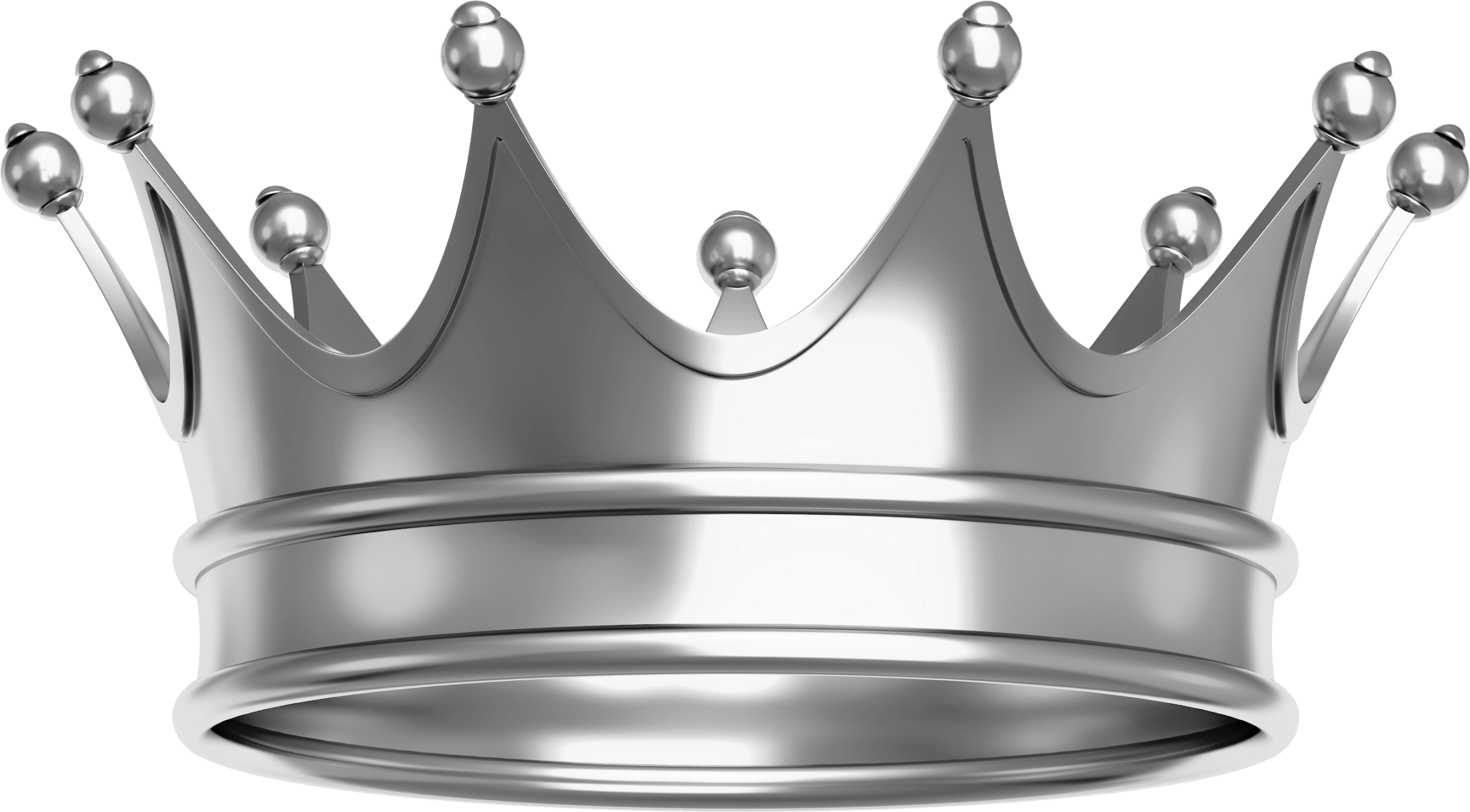 0
1
2
currentTerm
votedFor
commitIndex
lastApplied
nextIndex
matchIndex
currentTerm
votedFor
commitIndex
lastApplied
nextIndex
matchIndex
currentTerm
votedFor
commitIndex
lastApplied
nextIndex
matchIndex
2
1
5
5
[4, 6, 6]
[0, 5, 5]
2
1
5
5
[ ]
[ ]
1
0
3
3
[4, 4, 4]
[3, 3, 3]
AppendEntries
Term: 1
LeaderID: 0
PrevLogIndex: 3
PrevLogTerm: 1
LeaderCommit: 3
1
1
1
2
2
1
1
1
AppendEntries
Term: 1
LeaderID: 0
PrevLogIndex: 3
PrevLogTerm: 1
LeaderCommit: 3
1
1
1
2
2
[Speaker Notes: The old leader tries to send a heartbeat...]
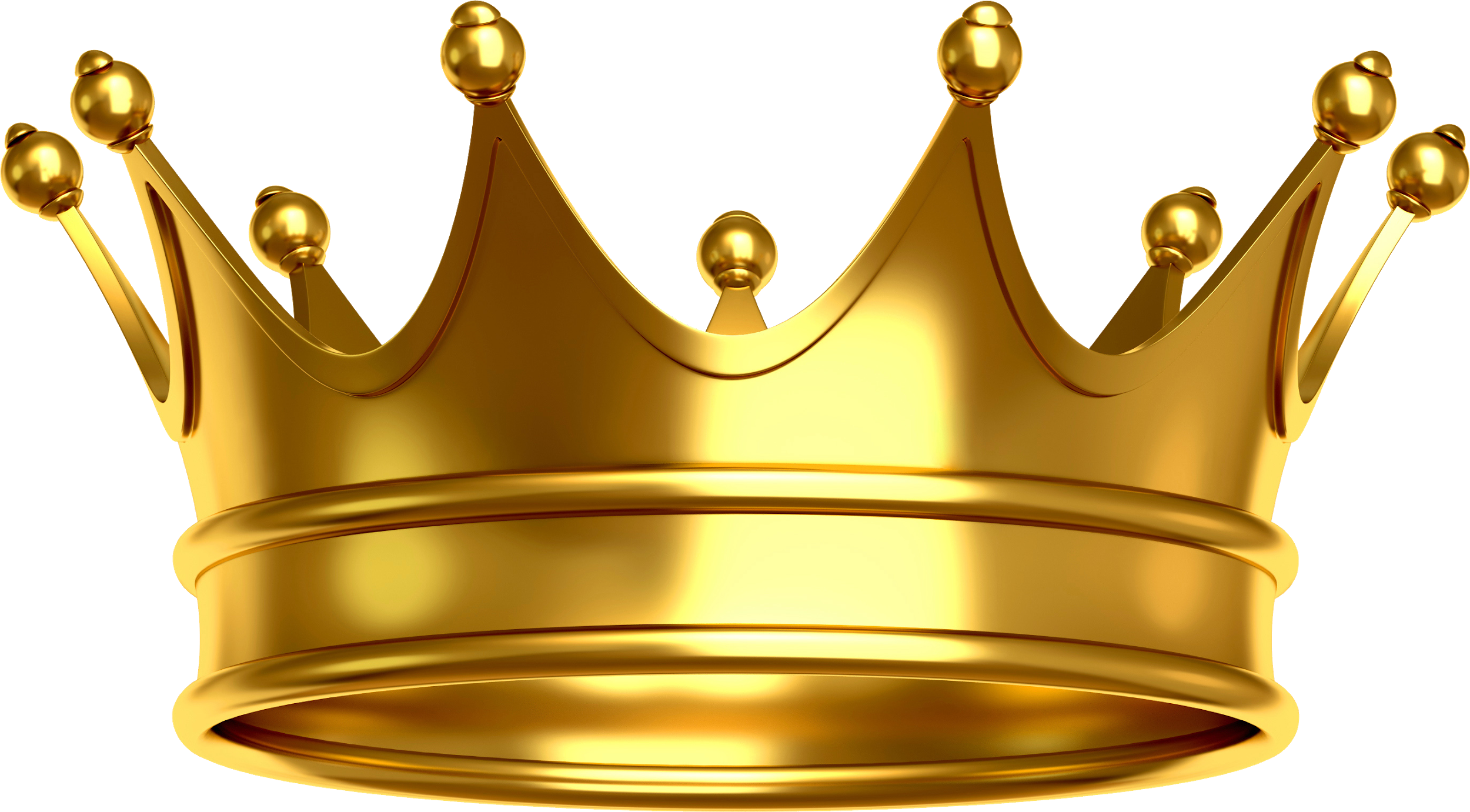 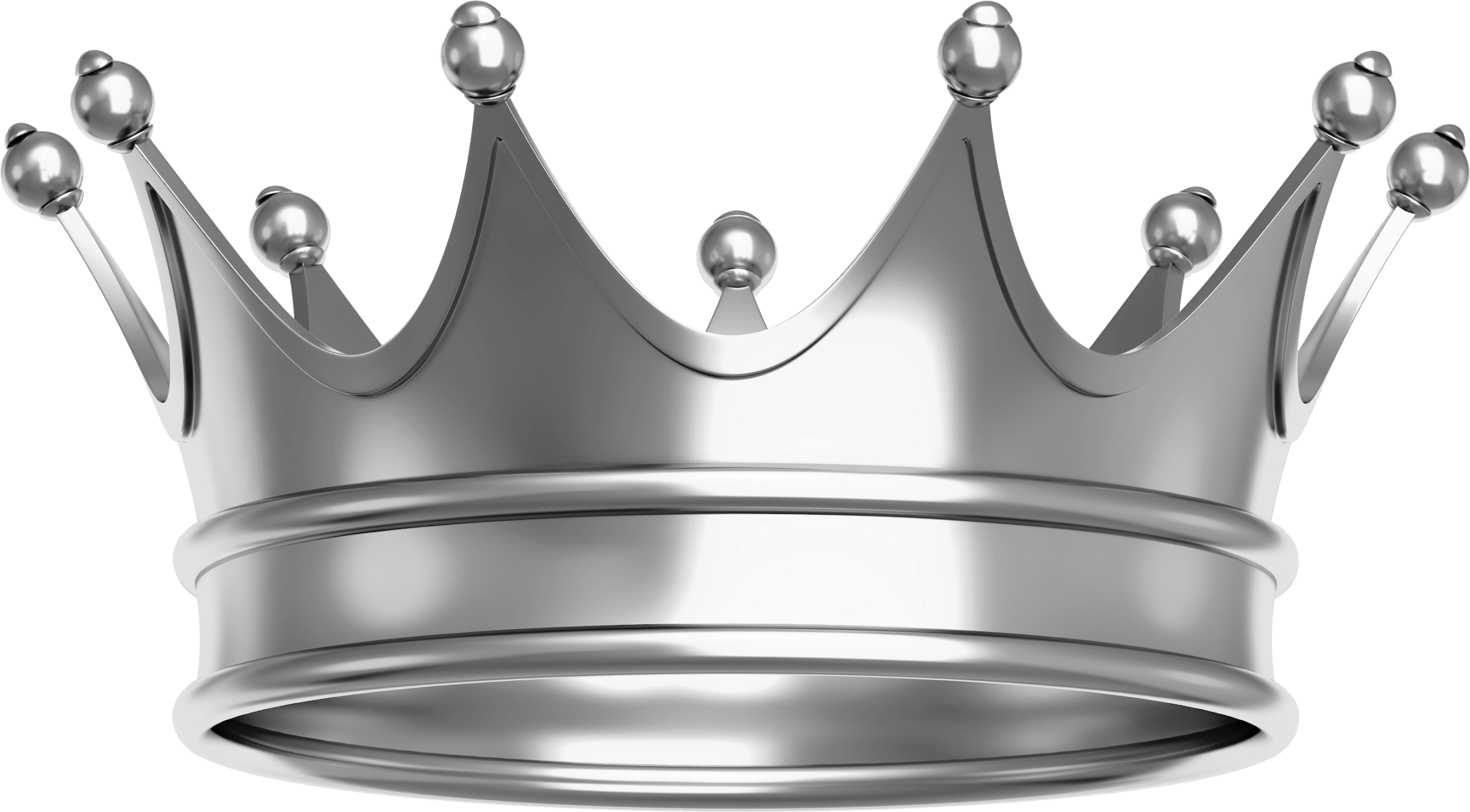 0
1
2
currentTerm
votedFor
commitIndex
lastApplied
nextIndex
matchIndex
currentTerm
votedFor
commitIndex
lastApplied
nextIndex
matchIndex
currentTerm
votedFor
commitIndex
lastApplied
nextIndex
matchIndex
2
1
5
5
[4, 6, 6]
[0, 5, 5]
2
1
5
5
[ ]
[ ]
1
0
3
3
[4, 4, 4]
[3, 3, 3]
AppendEntriesReply
Term: 2
Success: false
1
1
1
2
2
1
1
1
Rejected request because local term is higher (2 > 1)
AppendEntriesReply
Term: 2
Success: false
1
1
1
2
2
[Speaker Notes: ...which is rejected]
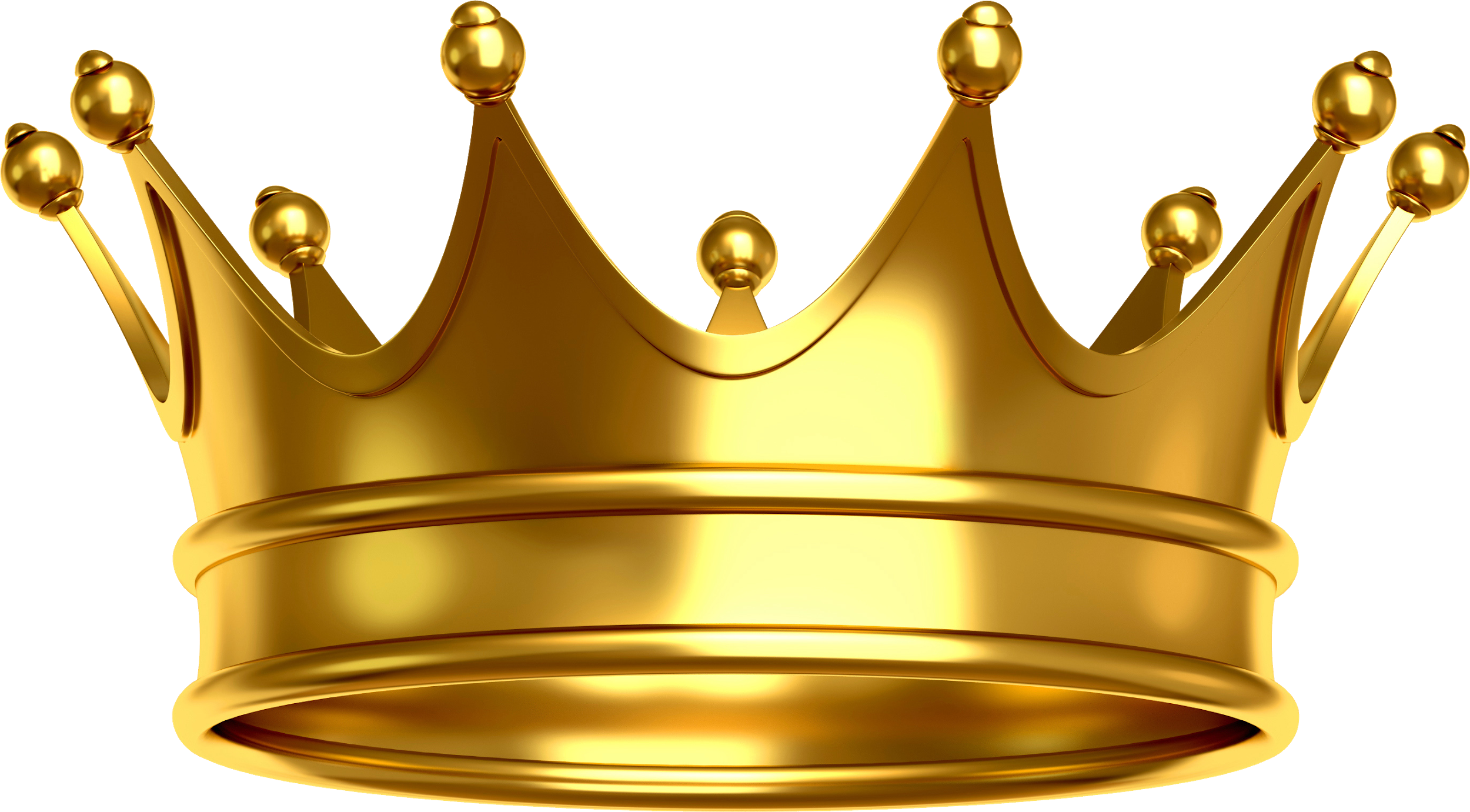 0
1
2
currentTerm
votedFor
commitIndex
lastApplied
nextIndex
matchIndex
currentTerm
votedFor
commitIndex
lastApplied
nextIndex
matchIndex
currentTerm
votedFor
commitIndex
lastApplied
nextIndex
matchIndex
2
1
5
5
[4, 6, 6]
[0, 5, 5]
2
1
5
5
[ ]
[ ]
2
-1
3
3
[ ]
[ ]
1
1
1
2
2
1
1
1
Old leader is dethroned!
1
1
1
2
2
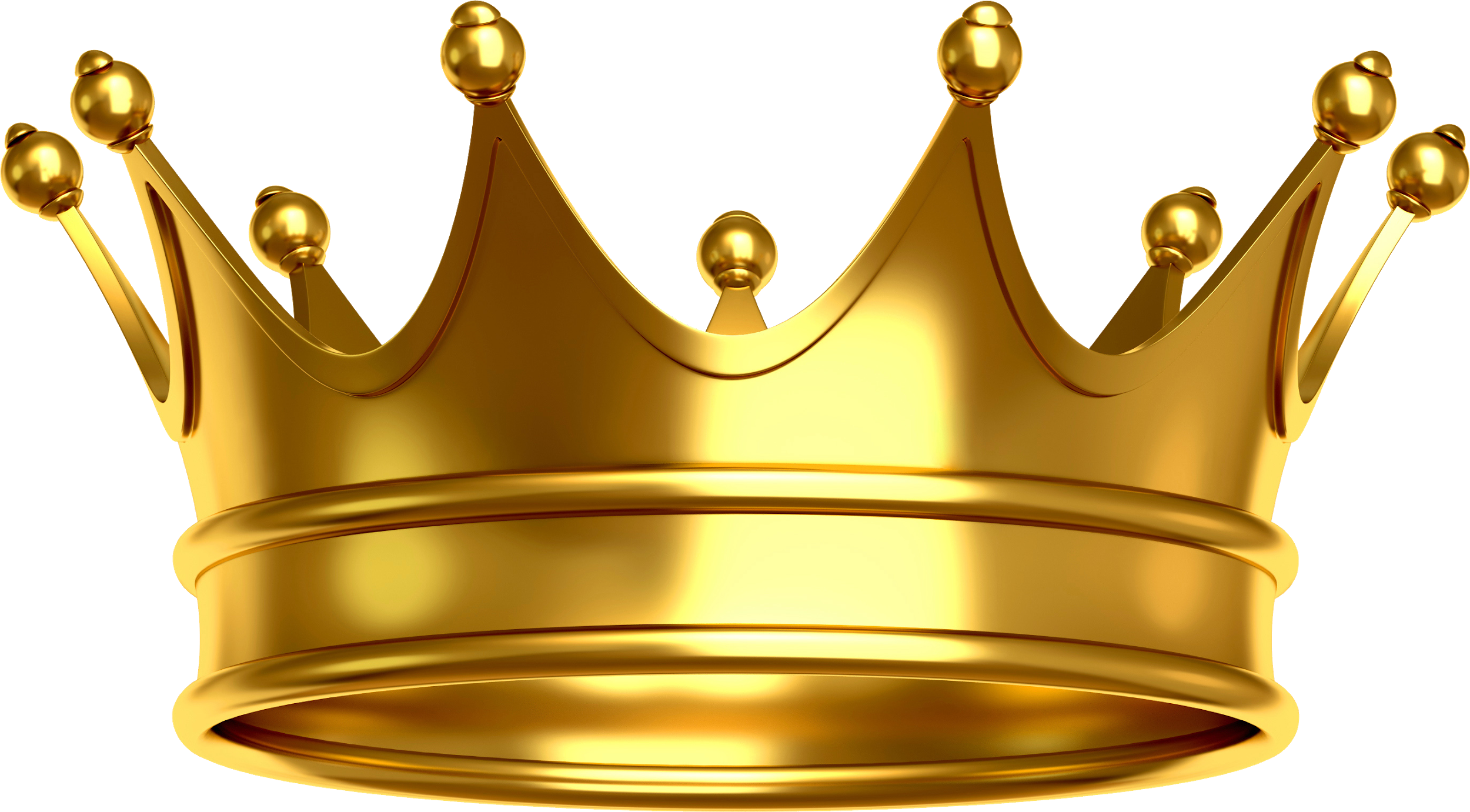 0
1
2
currentTerm
votedFor
commitIndex
lastApplied
nextIndex
matchIndex
currentTerm
votedFor
commitIndex
lastApplied
nextIndex
matchIndex
currentTerm
votedFor
commitIndex
lastApplied
nextIndex
matchIndex
2
1
5
5
[4, 6, 6]
[0, 5, 5]
2
1
5
5
[ ]
[ ]
2
-1
3
3
[ ]
[ ]
AppendEntries
Term: 2
LeaderID: 1
PrevLogIndex: 3
PrevLogTerm: 1
LeaderCommit: 5
1
1
1
2
2
1
1
1
2
2
1
1
1
2
2
[Speaker Notes: Next AppendEntries from Leader (S1) will bring S0 up to date
nextIndex on S1 tells it which operations it needs to send to S0]
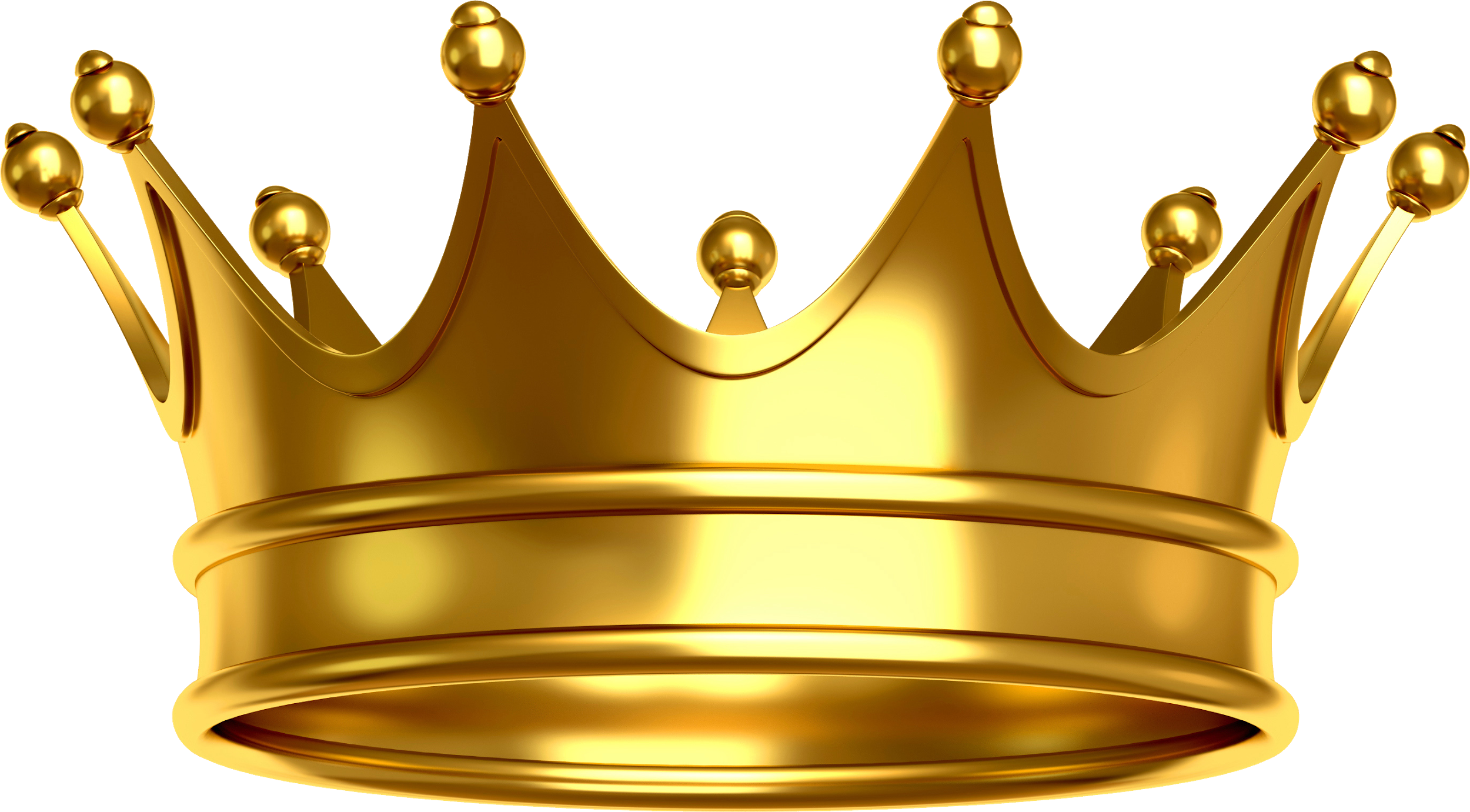 0
1
2
currentTerm
votedFor
commitIndex
lastApplied
nextIndex
matchIndex
currentTerm
votedFor
commitIndex
lastApplied
nextIndex
matchIndex
currentTerm
votedFor
commitIndex
lastApplied
nextIndex
matchIndex
2
1
5
5
[4, 6, 6]
[0, 5, 5]
2
1
5
5
[ ]
[ ]
2
-1
5
5
[ ]
[ ]
AppendEntriesReply
Term: 2
Success: true
1
1
1
2
2
1
1
1
2
2
1
1
1
2
2
[Speaker Notes: S1 has committed up to log[5], and tells S0 likewise to commit up to log[5]]
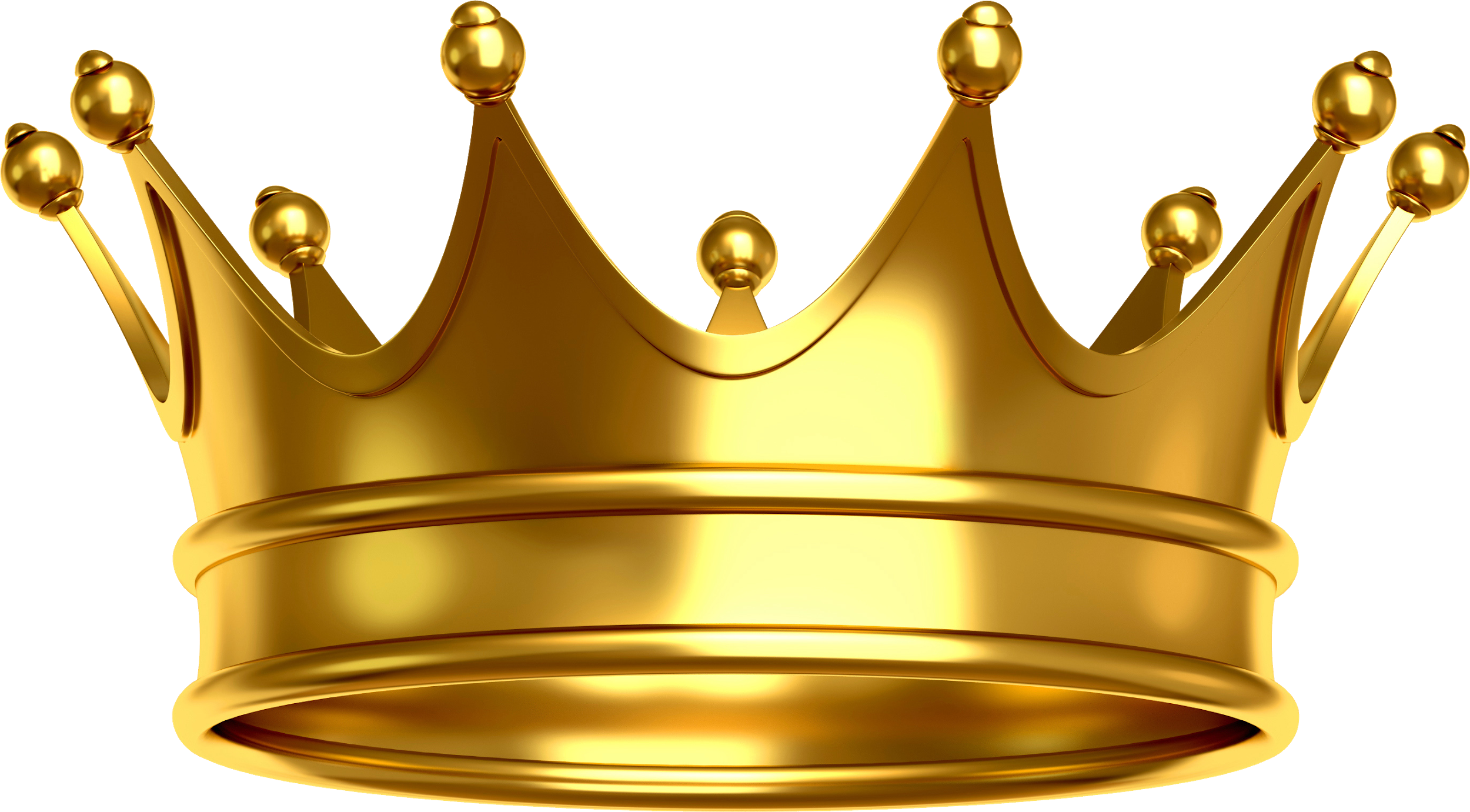 0
1
2
currentTerm
votedFor
commitIndex
lastApplied
nextIndex
matchIndex
currentTerm
votedFor
commitIndex
lastApplied
nextIndex
matchIndex
currentTerm
votedFor
commitIndex
lastApplied
nextIndex
matchIndex
2
1
5
5
[6, 6, 6]
[5, 5, 5]
2
1
5
5
[ ]
[ ]
2
-1
5
5
[ ]
[ ]
1
1
1
2
2
1
1
1
2
2
Everyone is on the same page again
1
1
1
2
2
When log entries don’t match...
When log entries don’t match...
The leader will find the latest log entry in the follower where the two logs agree
At the follower: 
Everything after that entry will be deleted 
The leader’s log up to that point will be replicated on the follower
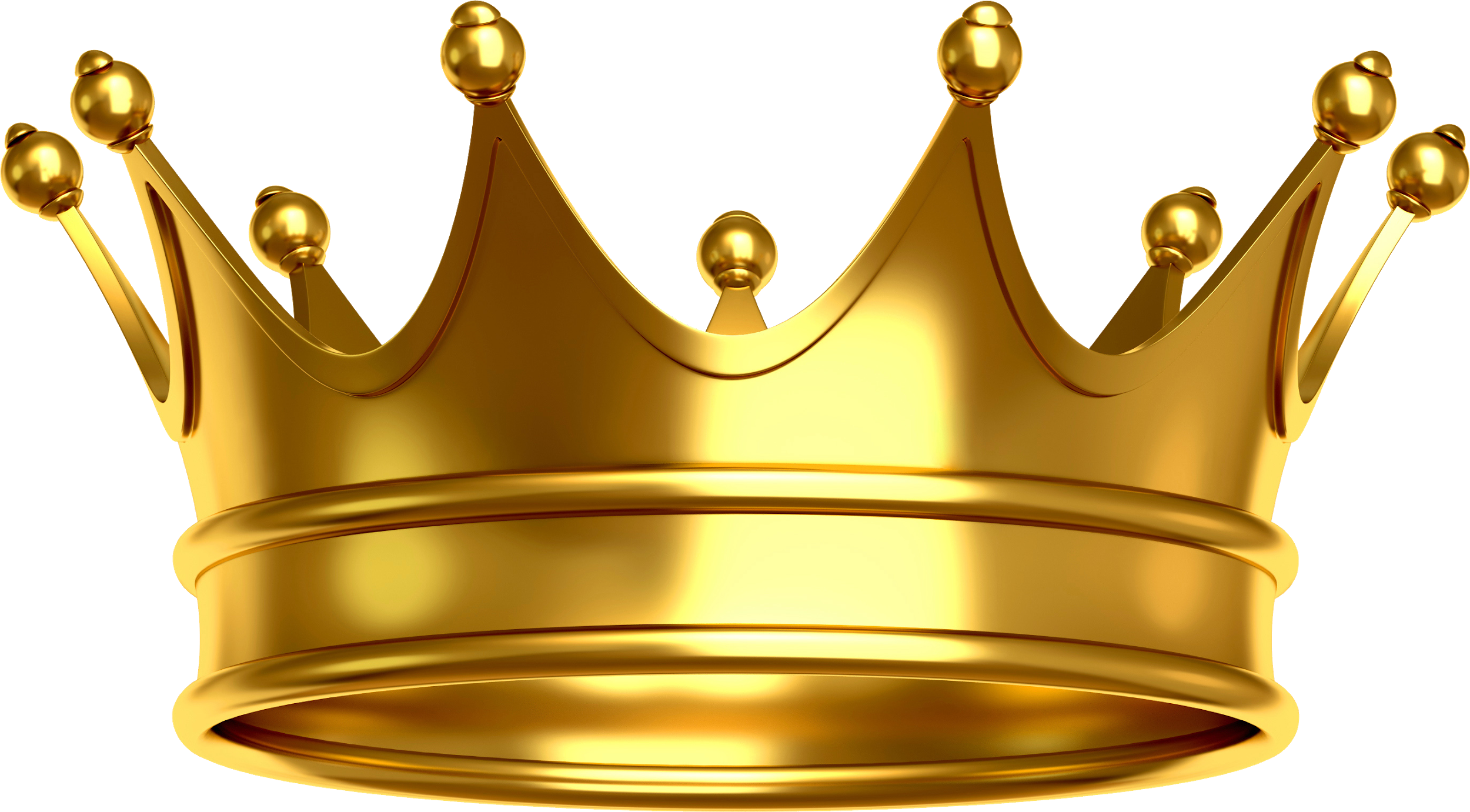 0
1
2
currentTerm
votedFor
commitIndex
lastApplied
nextIndex
matchIndex
currentTerm
votedFor
commitIndex
lastApplied
nextIndex
matchIndex
currentTerm
votedFor
commitIndex
lastApplied
nextIndex
matchIndex
5
1
5
5
[6, 6, 6]
[5, 5, 0]
3
2
3
3
[ ]
[ ]
5
1
5
5
[ ]
[ ]
1
1
1
3
4
1
1
1
3
4
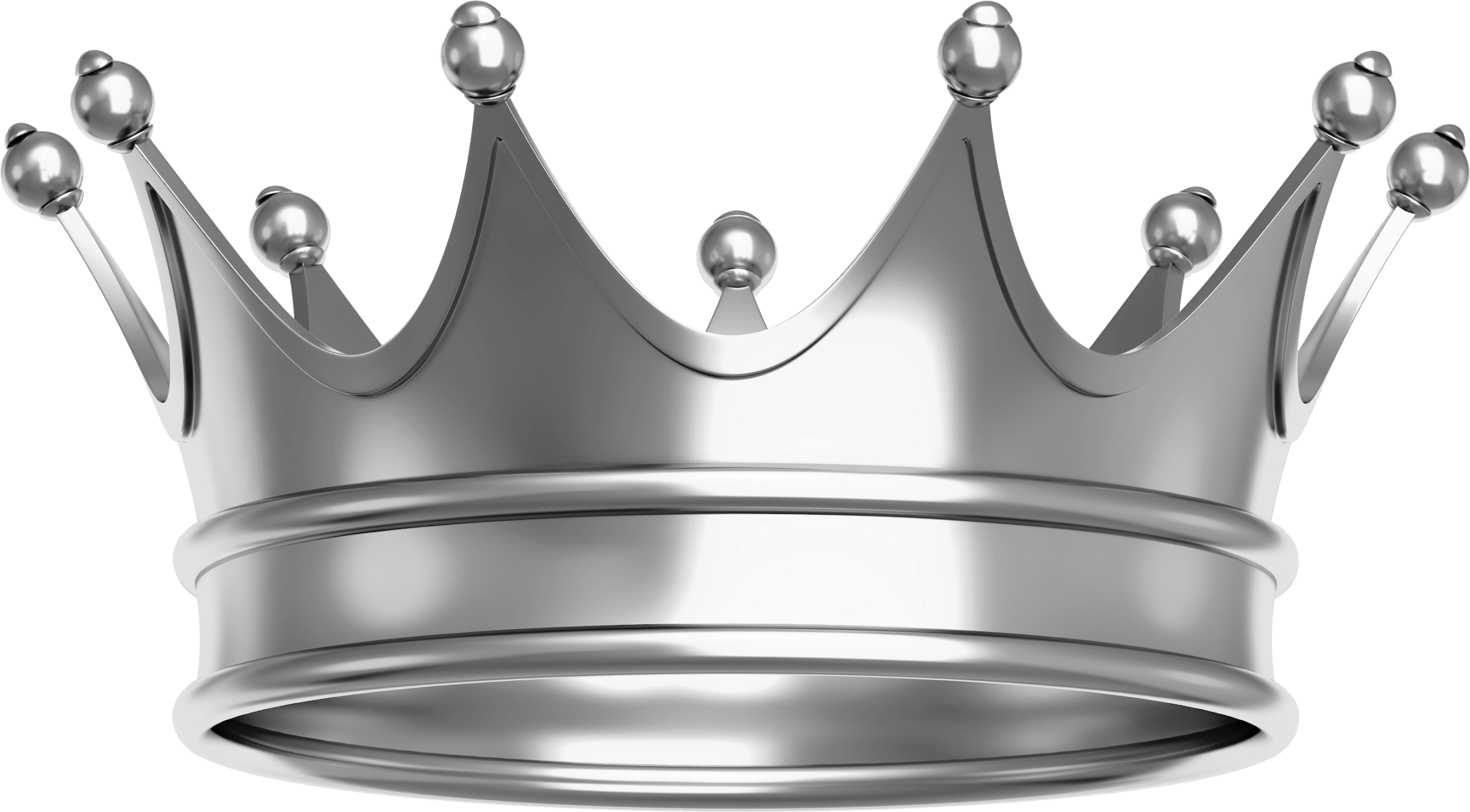 1
1
1
2
2
2
[Speaker Notes: S0 and S1 have committed the same operations; S2 has committed up to 3, but now the network is partitioned and S1 becomes the new leader
Need to find the next log position where S1 and S2 agree on the log entry]
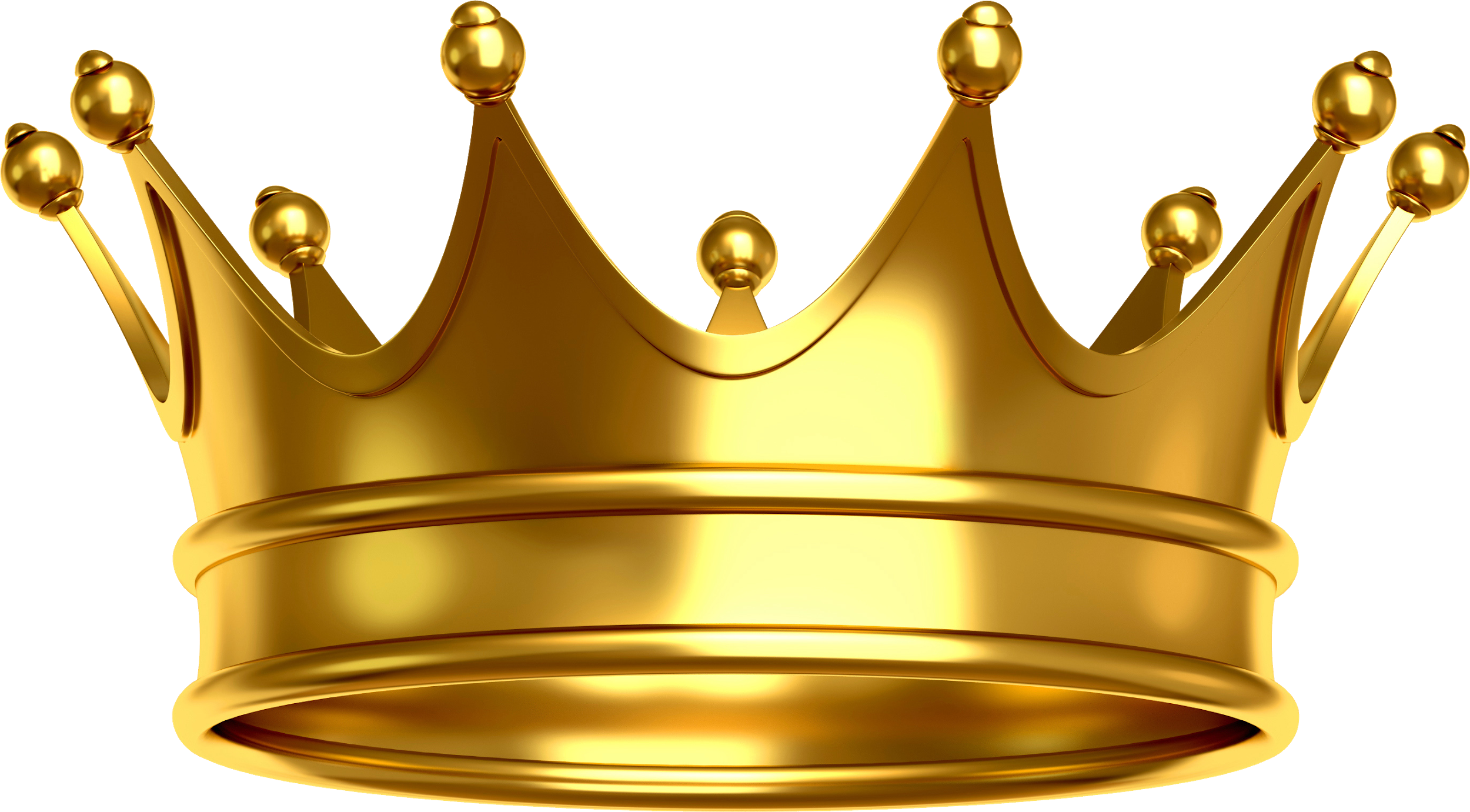 0
1
2
currentTerm
votedFor
commitIndex
lastApplied
nextIndex
matchIndex
currentTerm
votedFor
commitIndex
lastApplied
nextIndex
matchIndex
currentTerm
votedFor
commitIndex
lastApplied
nextIndex
matchIndex
5
1
5
5
[6, 6, 6]
[5, 5, 0]
3
2
3
3
[ ]
[ ]
5
1
5
5
[ ]
[ ]
1
1
1
3
4
1
1
1
3
4
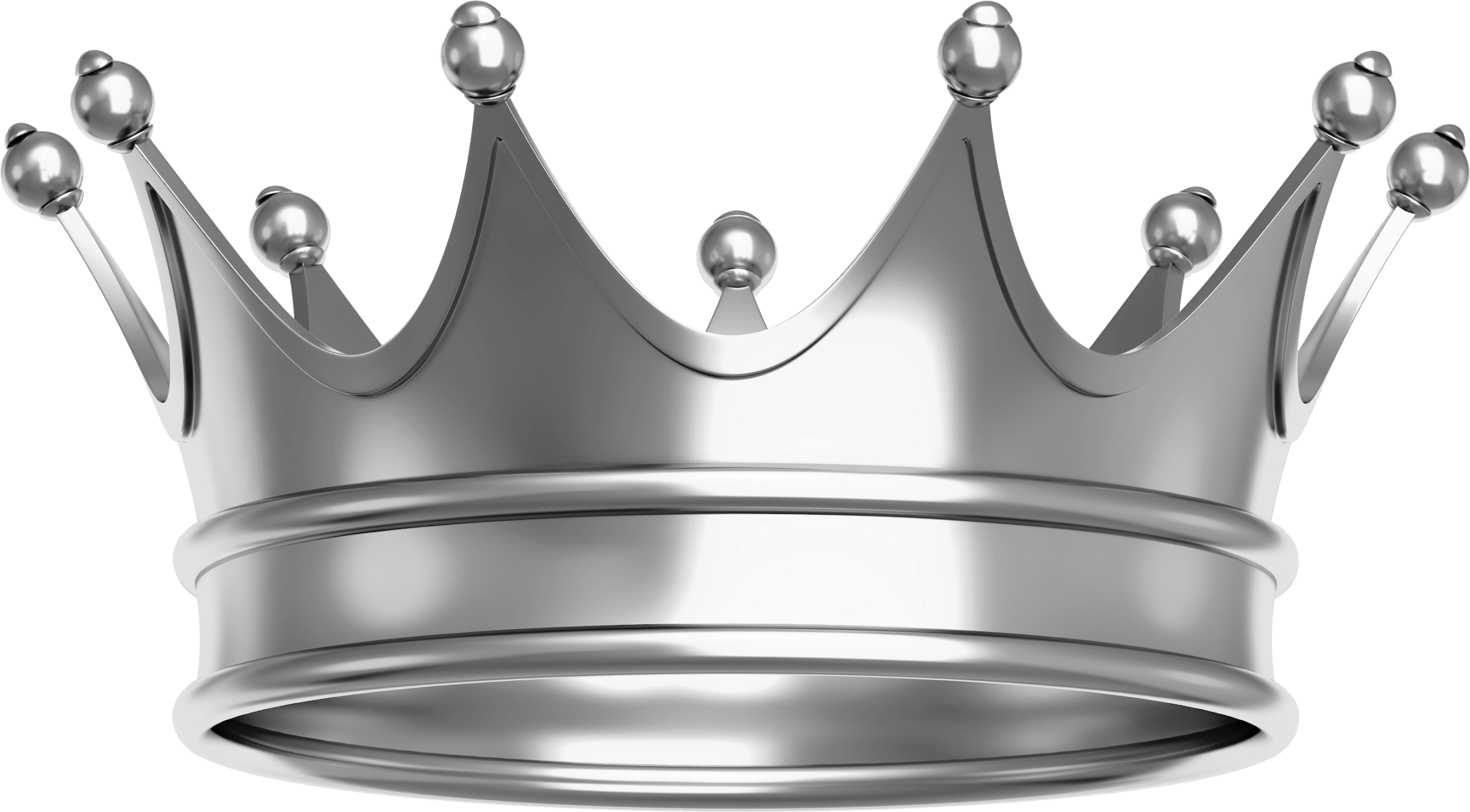 AppendEntries
Term: 5
LeaderID: 1
PrevLogIndex: 5
PrevLogTerm: 4
LeaderCommit: 5
prevLogIndex = 5
S1 log[5] = 4
S2 log[5] = 2

Mismatch!
1
1
1
2
2
2
[Speaker Notes: Can we commit the log entries on S2? 
No! They do not match what the leader has.]
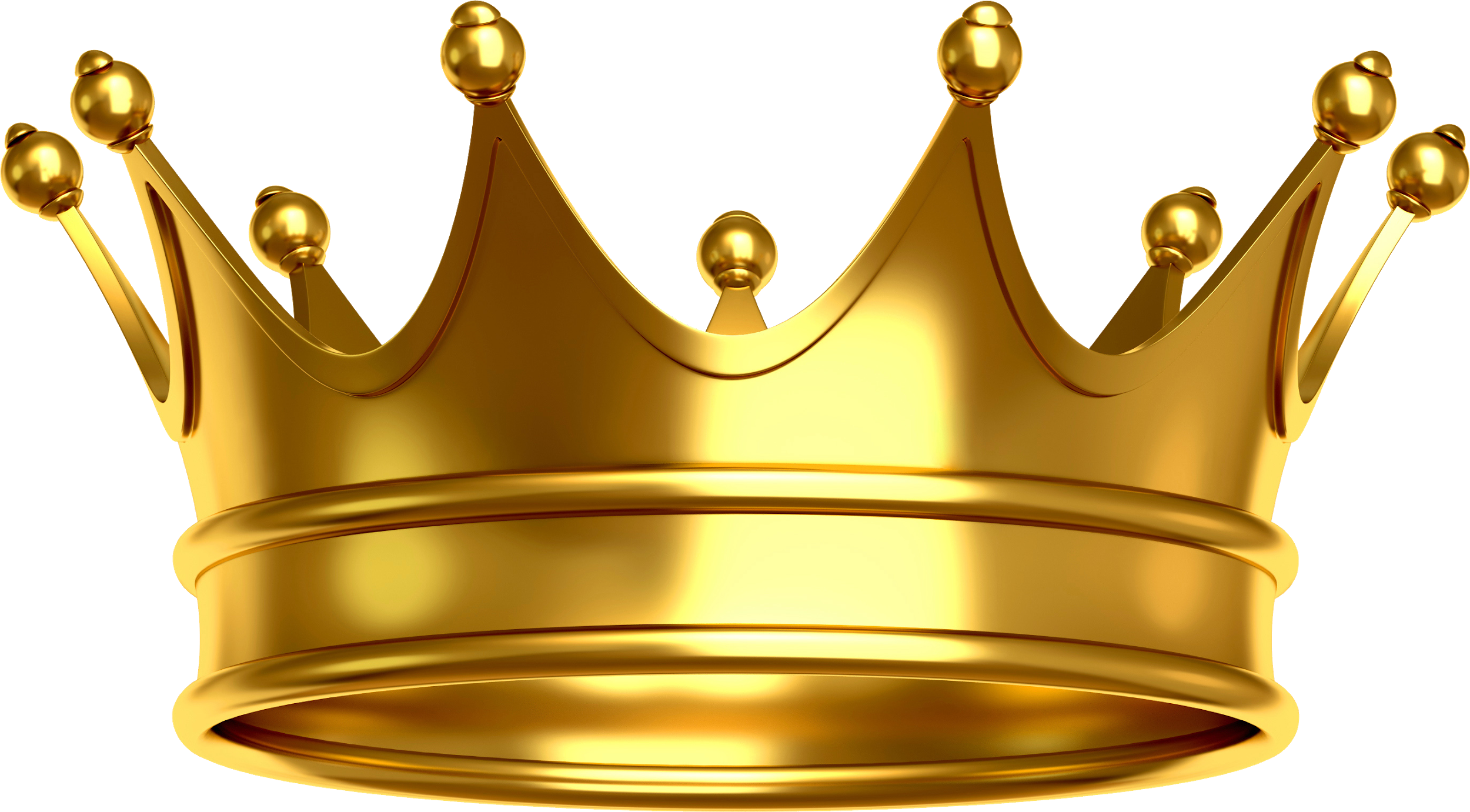 0
1
2
currentTerm
votedFor
commitIndex
lastApplied
nextIndex
matchIndex
currentTerm
votedFor
commitIndex
lastApplied
nextIndex
matchIndex
currentTerm
votedFor
commitIndex
lastApplied
nextIndex
matchIndex
5
1
5
5
[6, 6, 6]
[5, 5, 0]
5
-1
3
3
[ ]
[ ]
5
1
5
5
[ ]
[ ]
1
1
1
3
4
1
1
1
3
4
AppendEntriesReply
Term: 5
Success: False
1
1
1
2
2
2
[Speaker Notes: We cannot commit position 5 on S2]
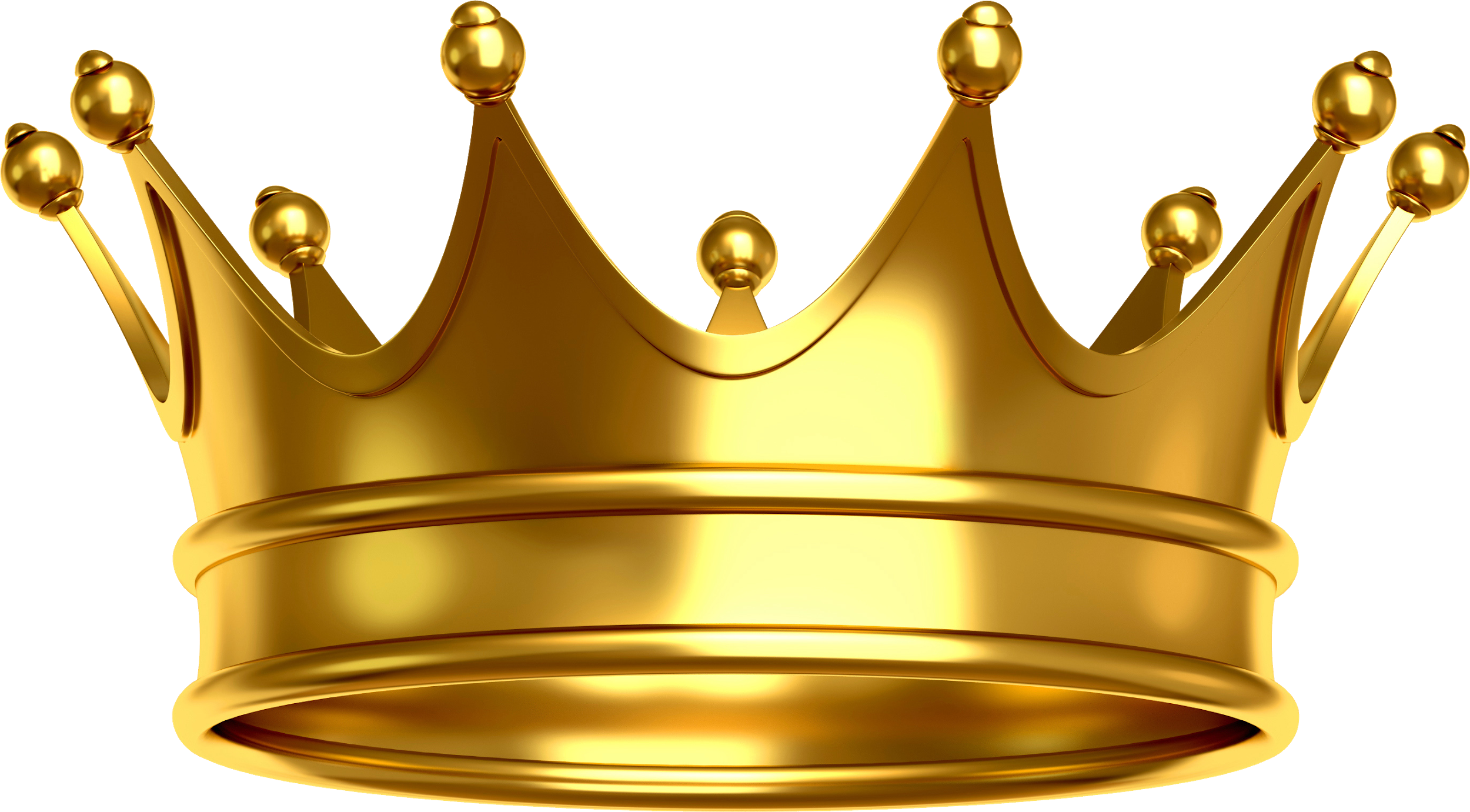 0
1
2
currentTerm
votedFor
commitIndex
lastApplied
nextIndex
matchIndex
currentTerm
votedFor
commitIndex
lastApplied
nextIndex
matchIndex
currentTerm
votedFor
commitIndex
lastApplied
nextIndex
matchIndex
5
1
5
5
[6, 6, 5]
[5, 5, 0]
5
-1
3
3
[ ]
[ ]
5
1
5
5
[ ]
[ ]
1
1
1
3
4
1
1
1
3
4
AppendEntries
Term: 5
LeaderID: 1
PrevLogIndex: 4
PrevLogTerm: 2
LeaderCommit: 5
prevLogIndex = 4
S1 log[4] = 3
S2 log[4] = 2

Mismatch!
4
1
1
1
2
2
2
[Speaker Notes: Can we commit position 4 and append the committed entry 5? No!]
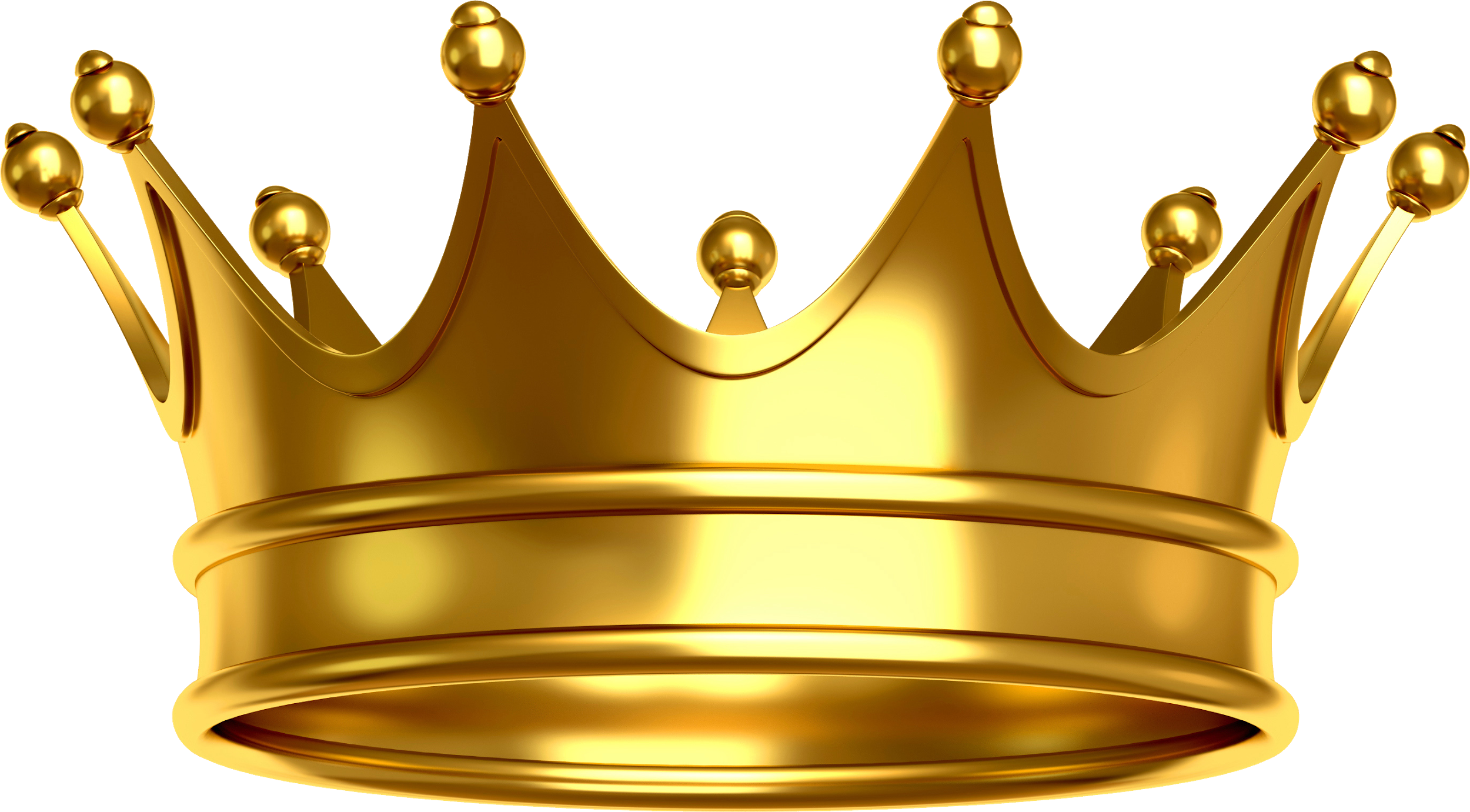 0
1
2
currentTerm
votedFor
commitIndex
lastApplied
nextIndex
matchIndex
currentTerm
votedFor
commitIndex
lastApplied
nextIndex
matchIndex
currentTerm
votedFor
commitIndex
lastApplied
nextIndex
matchIndex
5
1
5
5
[6, 6, 5]
[5, 5, 0]
5
-1
3
3
[ ]
[ ]
5
1
5
5
[ ]
[ ]
1
1
1
3
4
1
1
1
3
4
AppendEntriesReply
Term: 5
Success: False
1
1
1
2
2
2
[Speaker Notes: We cannot commit position 4 on S2]
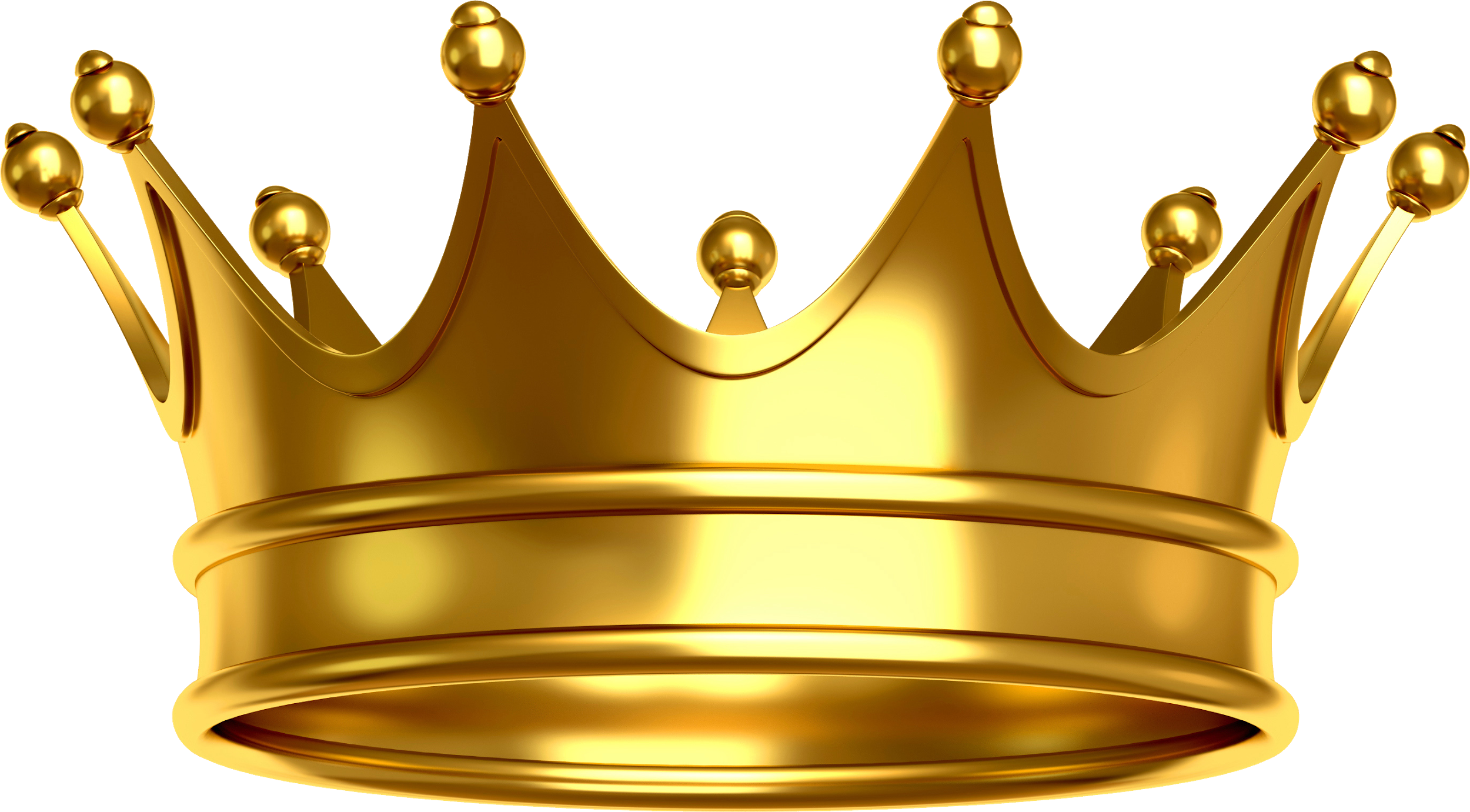 0
1
2
currentTerm
votedFor
commitIndex
lastApplied
nextIndex
matchIndex
currentTerm
votedFor
commitIndex
lastApplied
nextIndex
matchIndex
currentTerm
votedFor
commitIndex
lastApplied
nextIndex
matchIndex
5
1
5
5
[6, 6, 4]
[5, 5, 0]
5
-1
3
3
[ ]
[ ]
5
1
5
5
[ ]
[ ]
1
1
1
3
4
1
1
1
3
4
AppendEntries
Term: 5
LeaderID: 1
PrevLogIndex: 3
PrevLogTerm: 1
LeaderCommit: 5
prevLogIndex = 3
S1 log[3] = 1
S2 log[3] = 1

Match!
3
4
1
1
1
2
2
2
[Speaker Notes: We match on position 3]
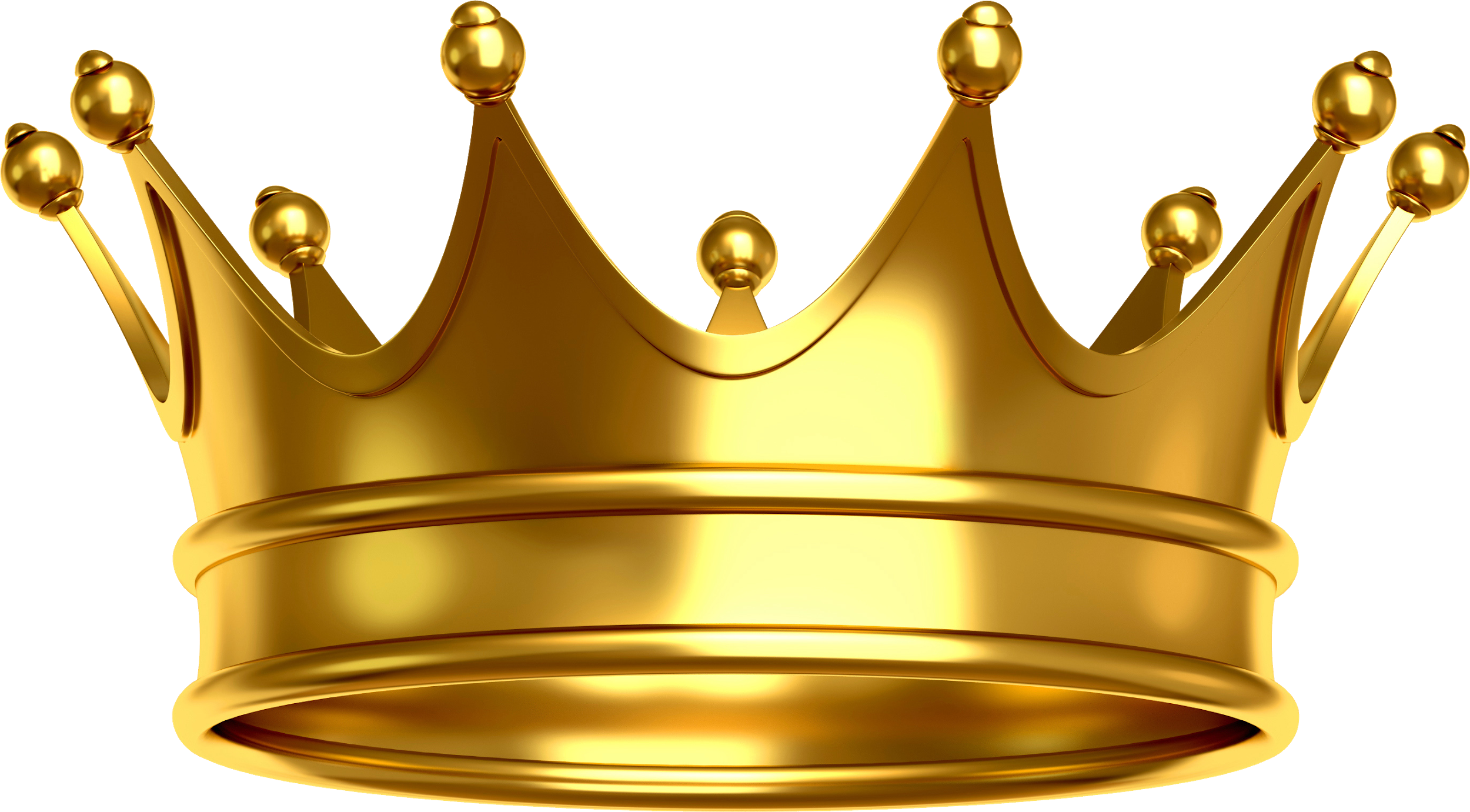 0
1
2
currentTerm
votedFor
commitIndex
lastApplied
nextIndex
matchIndex
currentTerm
votedFor
commitIndex
lastApplied
nextIndex
matchIndex
currentTerm
votedFor
commitIndex
lastApplied
nextIndex
matchIndex
5
1
5
5
[6, 6, 4]
[5, 5, 0]
5
-1
5
5
[ ]
[ ]
5
1
5
5
[ ]
[ ]
1
1
1
3
4
1
1
1
3
4
AppendEntriesReply
Term: 5
Success: True
1
1
1
2
2
2
[Speaker Notes: ...so we accept the commit...]
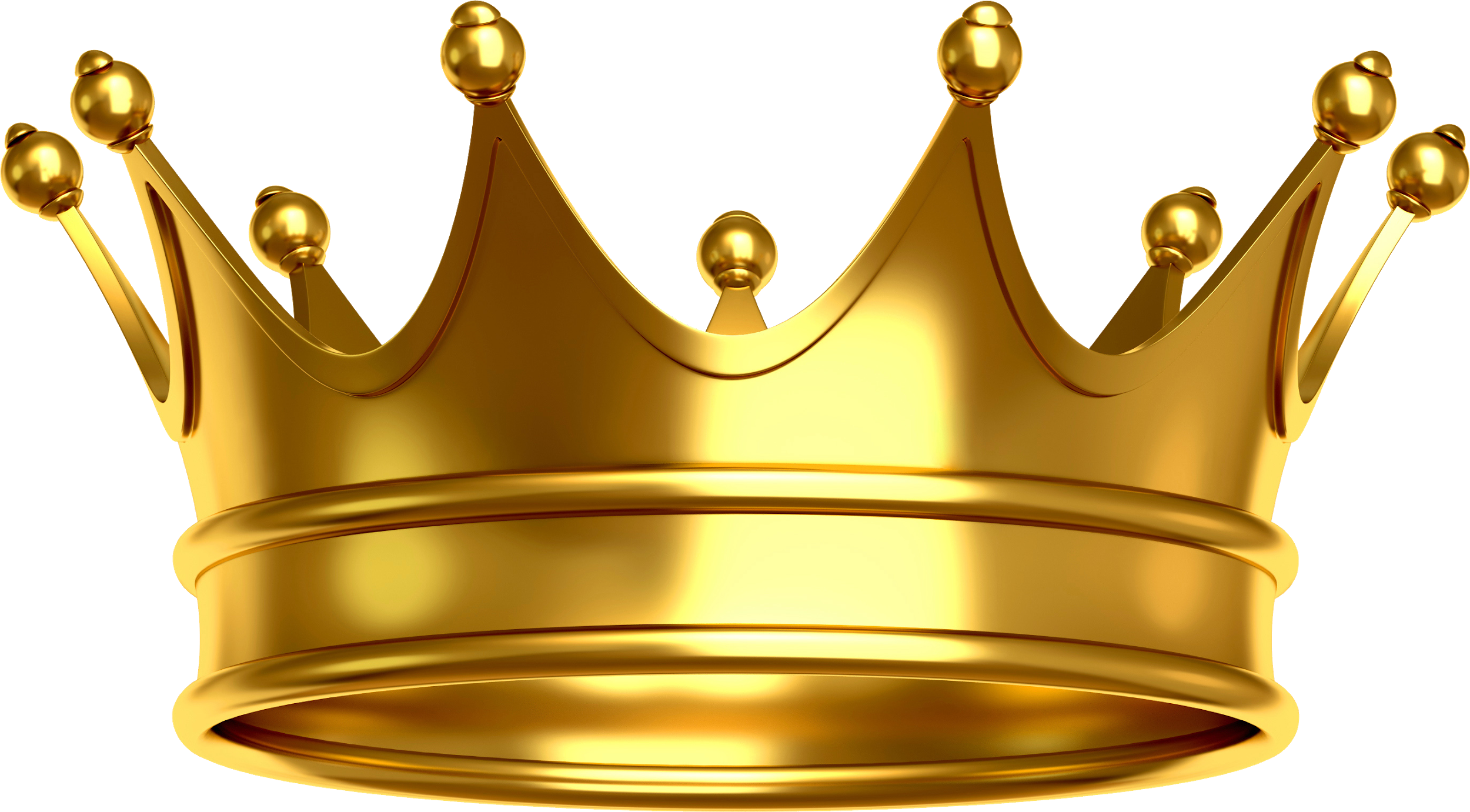 0
1
2
currentTerm
votedFor
commitIndex
lastApplied
nextIndex
matchIndex
currentTerm
votedFor
commitIndex
lastApplied
nextIndex
matchIndex
currentTerm
votedFor
commitIndex
lastApplied
nextIndex
matchIndex
5
1
5
5
[6, 6, 6]
[5, 5, 5]
5
-1
5
5
[ ]
[ ]
5
1
5
5
[ ]
[ ]
1
1
1
3
4
1
1
1
3
4
Everyone is on the same page again
1
1
1
3
4
[Speaker Notes: ...then: 
Roll back S2’s operations after the match point
Write and commit the entries after the match point that were sent by S1]
When log entries don’t match...
Optimization to reduce number of messages?
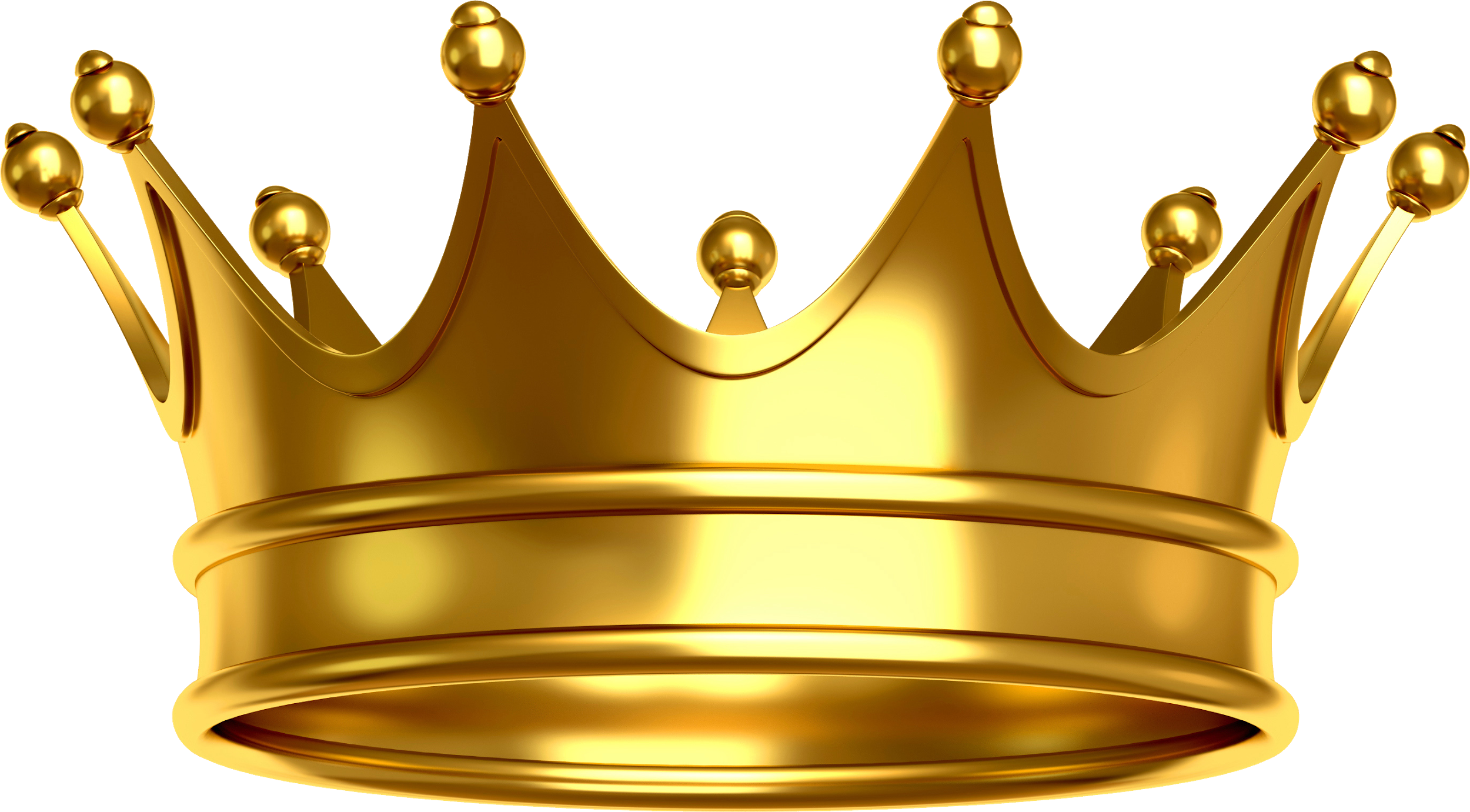 0
1
2
currentTerm
votedFor
commitIndex
lastApplied
nextIndex
matchIndex
currentTerm
votedFor
commitIndex
lastApplied
nextIndex
matchIndex
currentTerm
votedFor
commitIndex
lastApplied
nextIndex
matchIndex
5
1
5
5
[6, 6, 6]
[5, 5, 0]
3
2
3
3
[ ]
[ ]
5
1
5
5
[ ]
[ ]
1
1
1
3
4
1
1
1
3
4
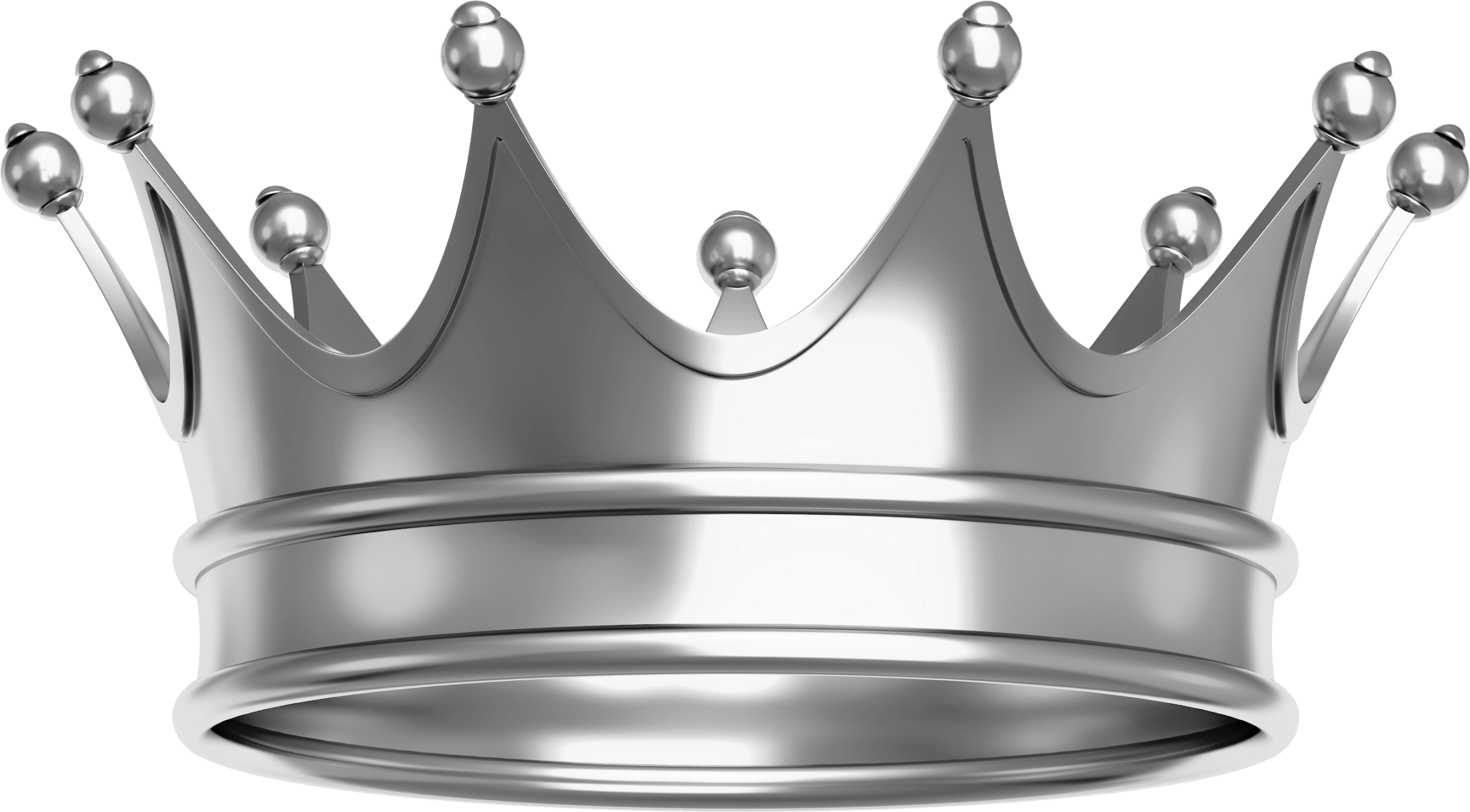 AppendEntries
Term: 5
LeaderID: 1
PrevLogIndex: 5
PrevLogTerm: 4
LeaderCommit: 5
1
1
1
2
2
2
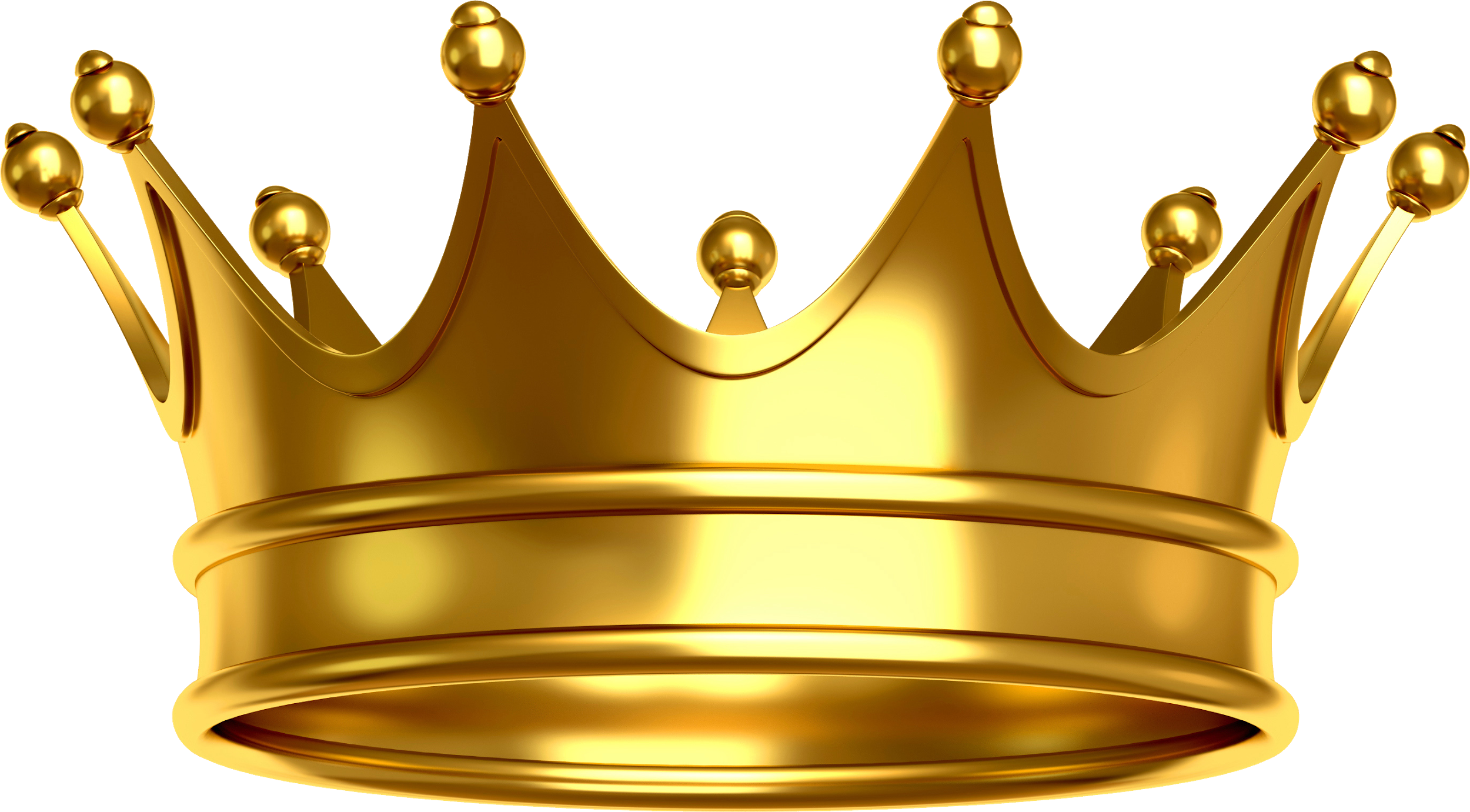 0
1
2
currentTerm
votedFor
commitIndex
lastApplied
nextIndex
matchIndex
currentTerm
votedFor
commitIndex
lastApplied
nextIndex
matchIndex
currentTerm
votedFor
commitIndex
lastApplied
nextIndex
matchIndex
5
1
5
5
[6, 6, 6]
[5, 5, 0]
5
-1
3
3
[ ]
[ ]
5
1
5
5
[ ]
[ ]
1
1
1
3
4
1
1
1
3
4
AppendEntriesReply
Term: 5
Success: False
RequestedIndex: 4
Specify index of first log entry in the new term
1
1
1
2
2
2
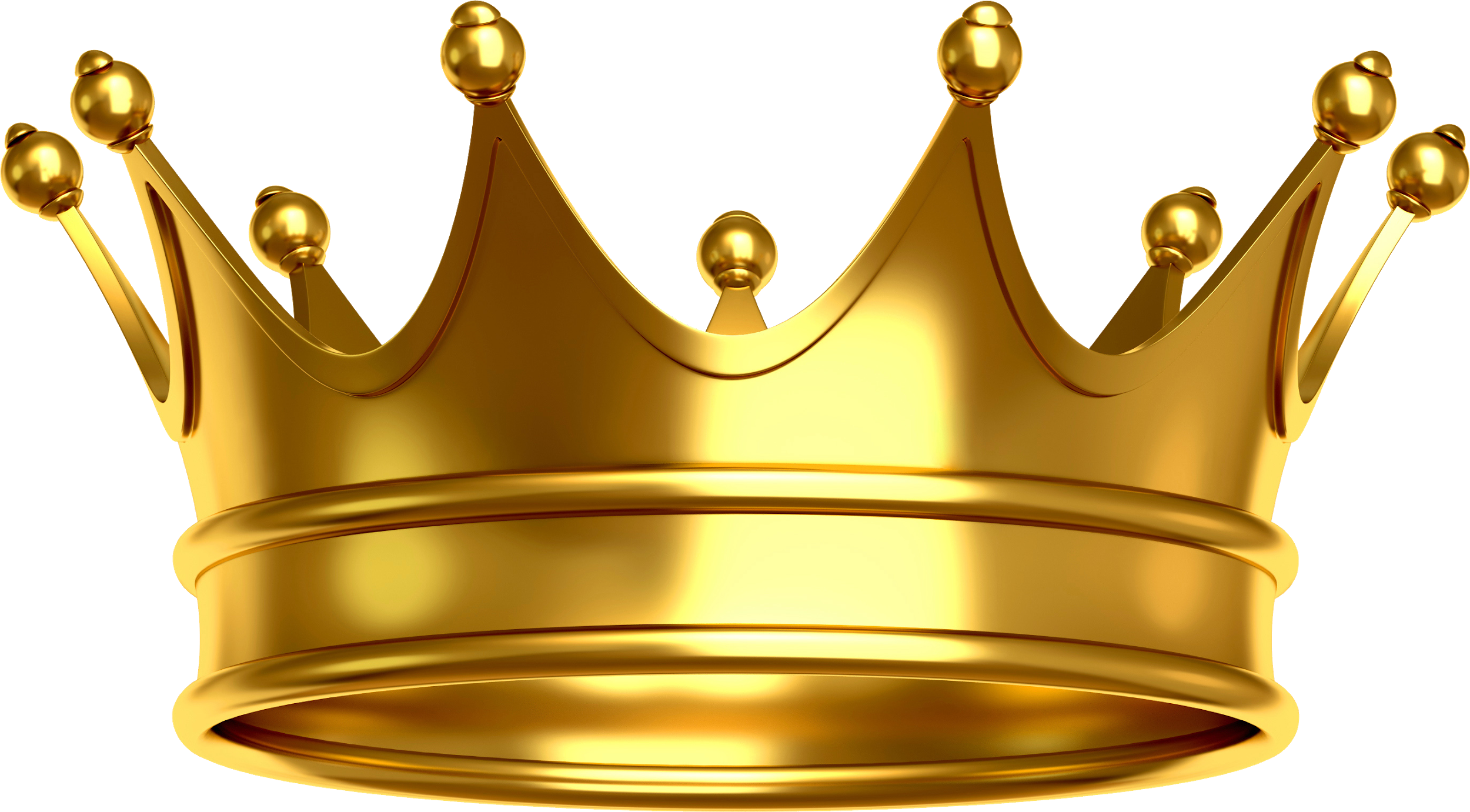 0
1
2
currentTerm
votedFor
commitIndex
lastApplied
nextIndex
matchIndex
currentTerm
votedFor
commitIndex
lastApplied
nextIndex
matchIndex
currentTerm
votedFor
commitIndex
lastApplied
nextIndex
matchIndex
5
1
5
5
[6, 6, 4]
[5, 5, 0]
5
-1
3
3
[ ]
[ ]
5
1
5
5
[ ]
[ ]
1
1
1
3
4
1
1
1
3
4
AppendEntries
Term: 5
LeaderID: 1
PrevLogIndex: 3
PrevLogTerm: 1
LeaderCommit: 5
3
4
1
1
1
2
2
2
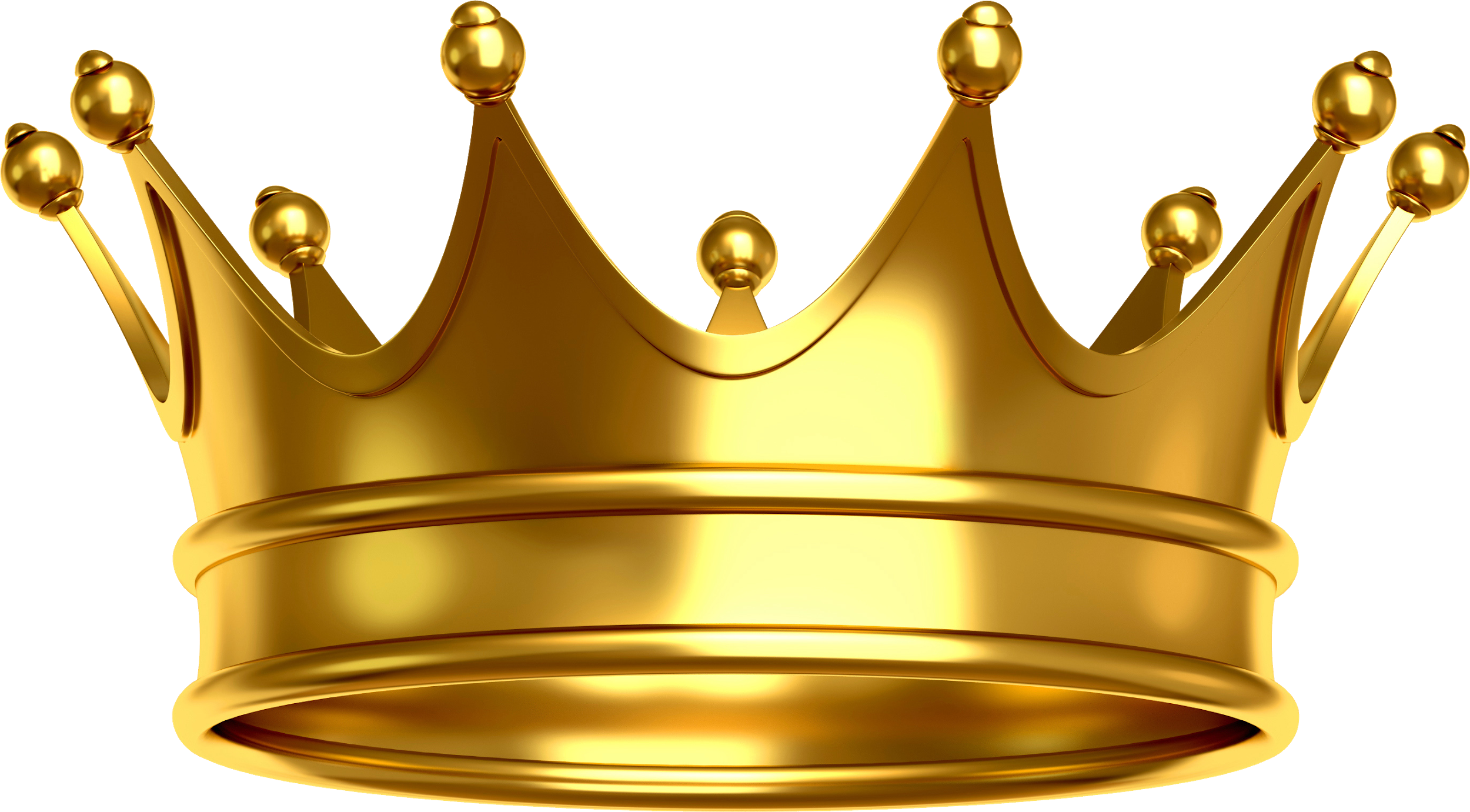 0
1
2
currentTerm
votedFor
commitIndex
lastApplied
nextIndex
matchIndex
currentTerm
votedFor
commitIndex
lastApplied
nextIndex
matchIndex
currentTerm
votedFor
commitIndex
lastApplied
nextIndex
matchIndex
5
1
5
5
[6, 6, 6]
[5, 5, 5]
5
-1
5
5
[ ]
[ ]
5
1
5
5
[ ]
[ ]
1
1
1
3
4
1
1
1
3
4
Decrement nextIndex one term at a time
1
1
1
3
4
Conditions for committing an entry
The entry exists on a majority AND it is written in the current term
The entry precedes another entry that is committed
Caveat for committing old entries
Can’t assume an old entry has been committed even if it exists on a majority
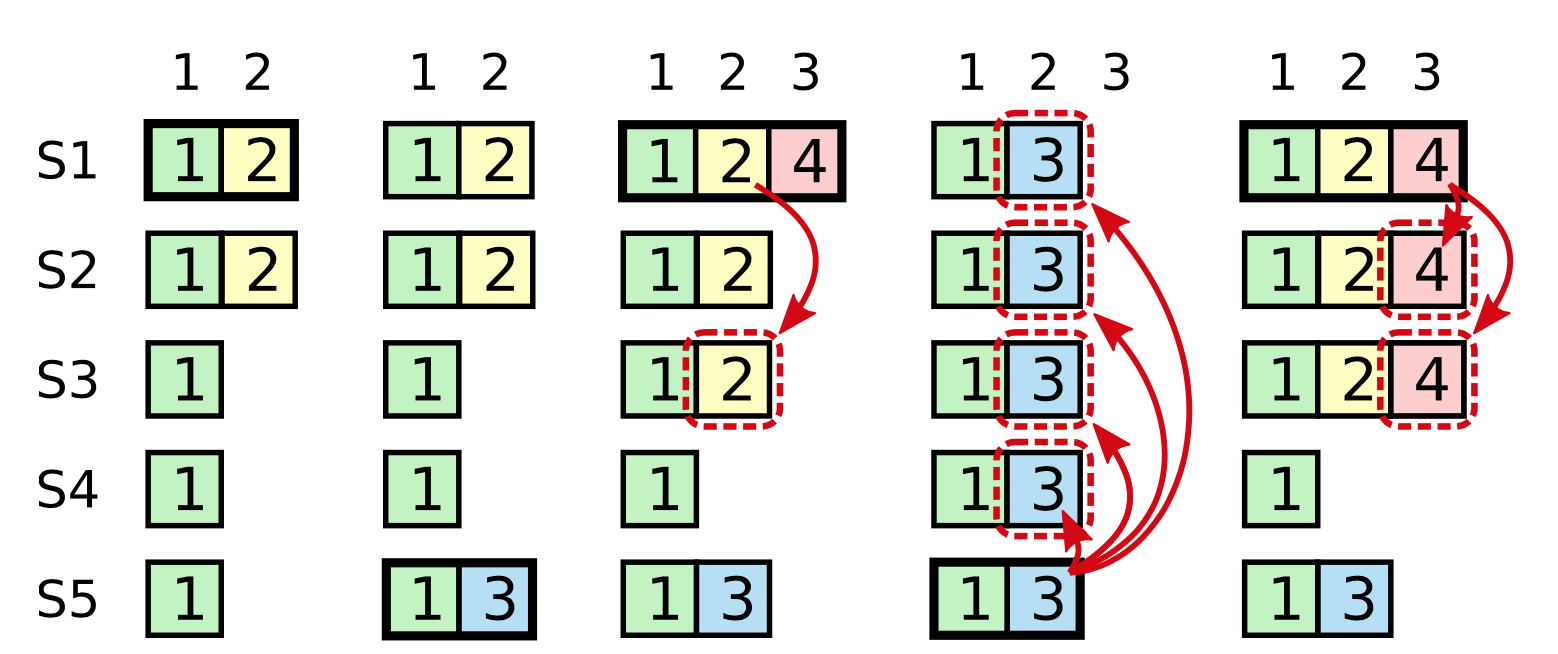 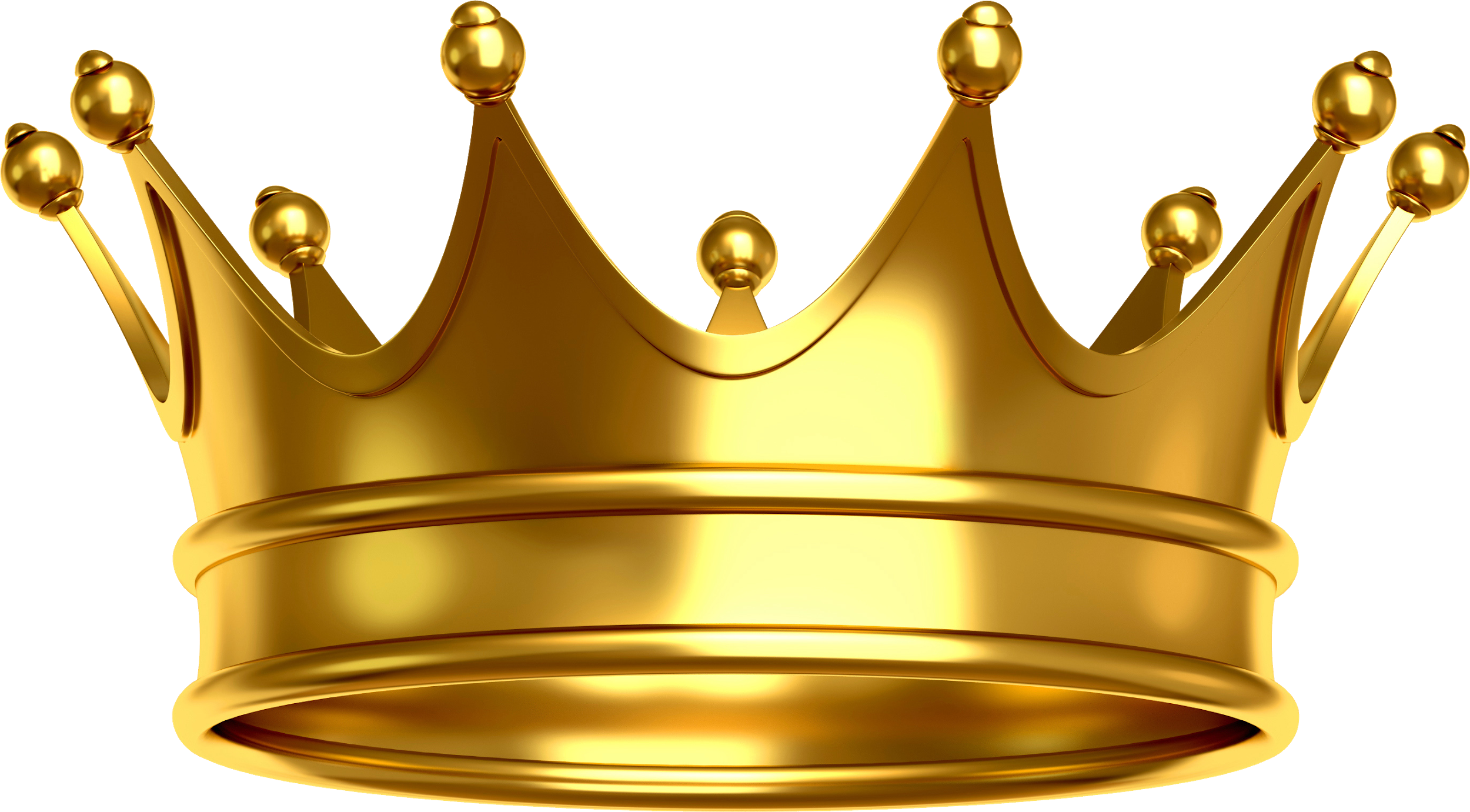 S1.log[2] is only partially replicated...
S1 is the leader
[Speaker Notes: A leader can commit an entry from a current term if it exists on majority of servers; not true for entries from previous terms
This is figure 8 in the paper
Notation: S1.log[2] means second position on S1’s log
S1 is leader, partially replicates log entry at index 2; op2 is not on a majority yet]
Caveat for committing old entries
Can’t assume an old entry has been committed even if it exists on a majority
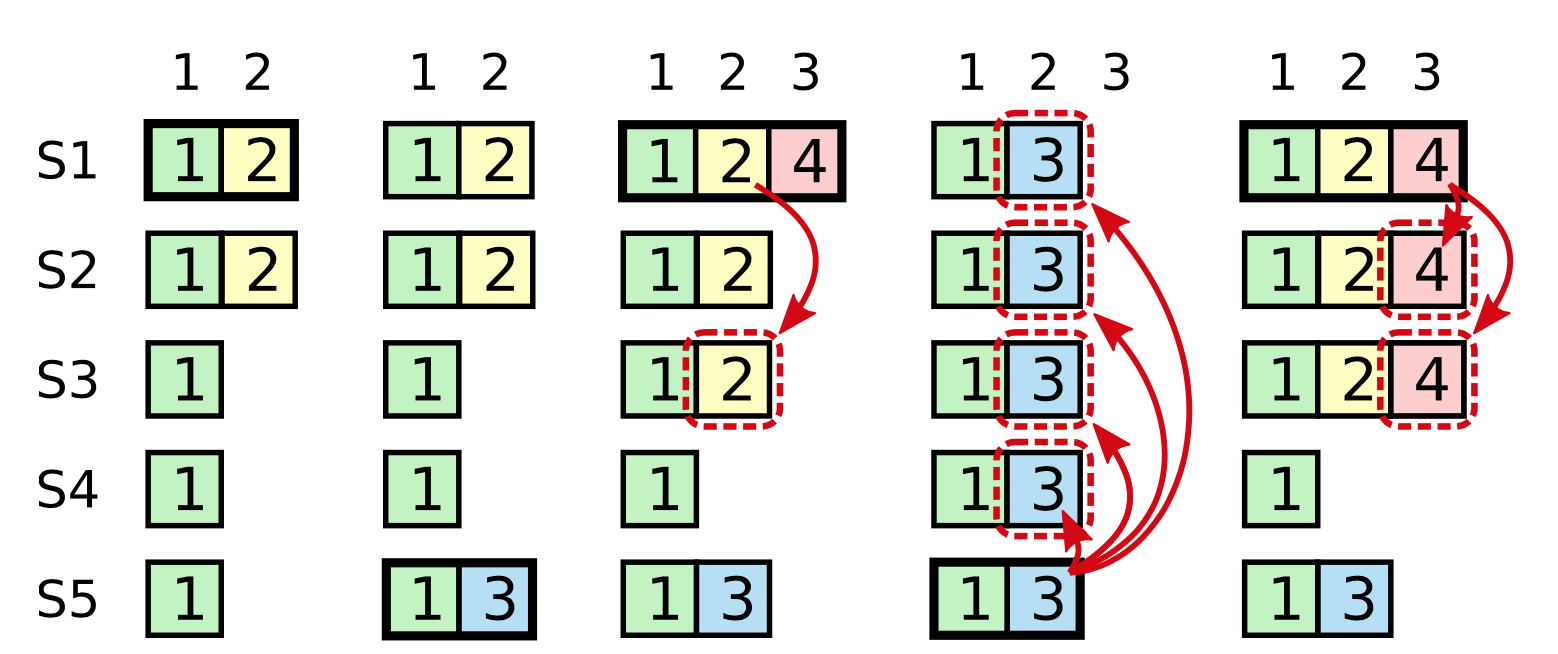 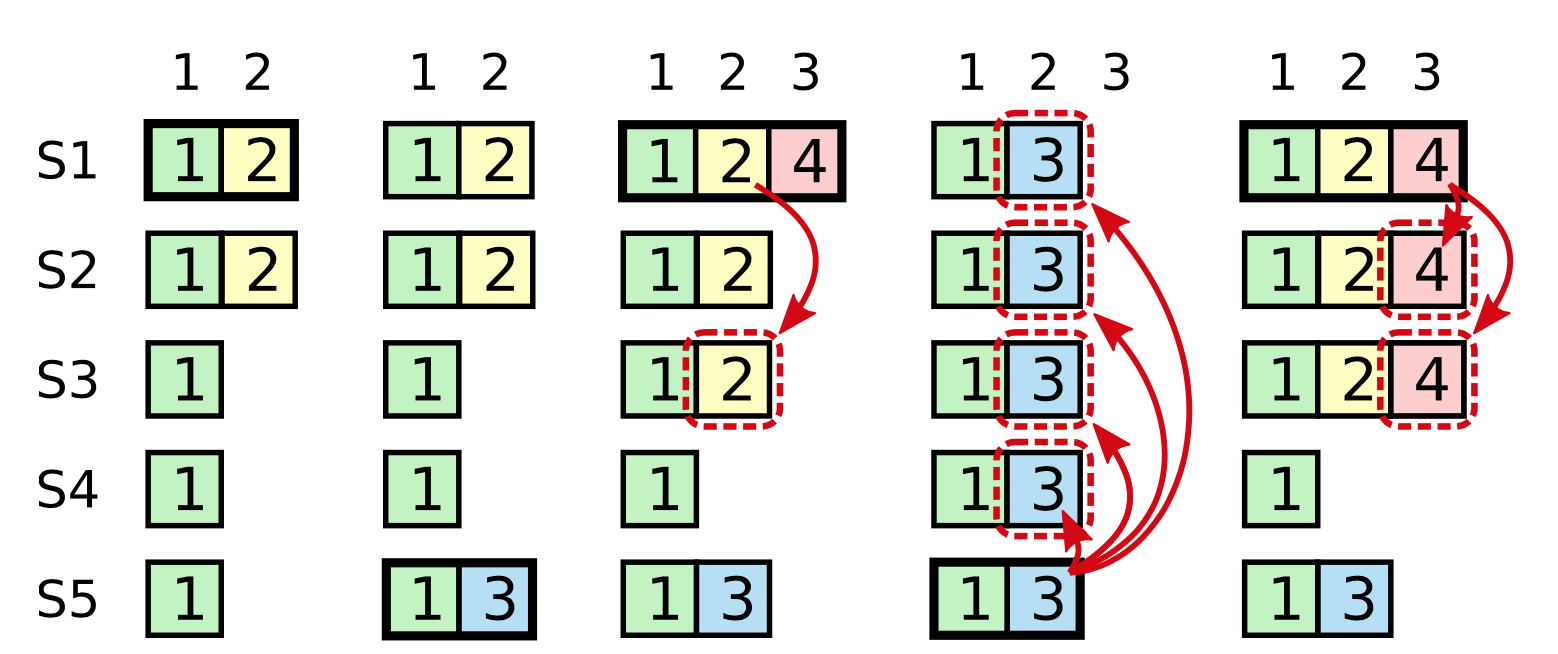 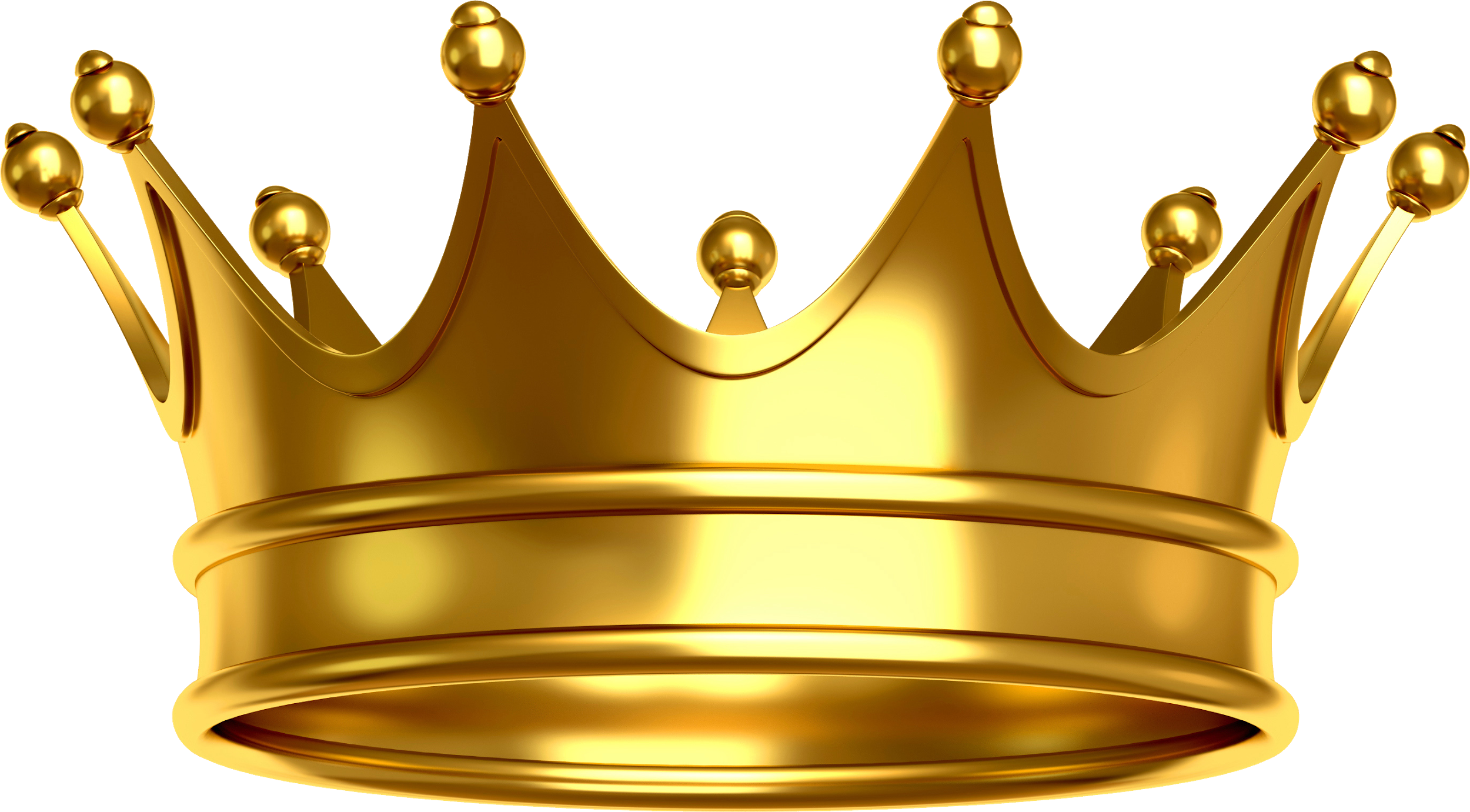 S1 crashes,
S5 becomes leader
[Speaker Notes: S5 becomes leader and gets a new operation from a client at log index 2]
Caveat for committing old entries
Can’t assume an old entry has been committed even if it exists on a majority
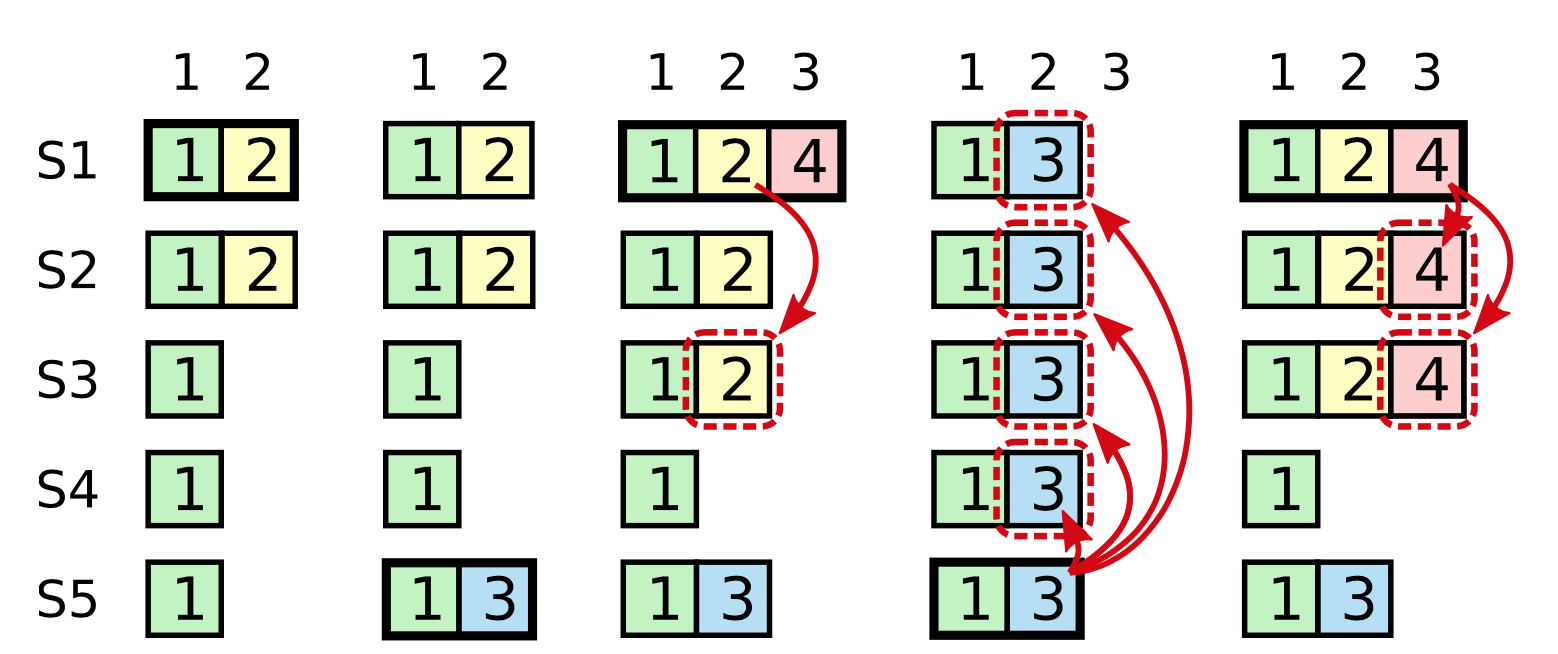 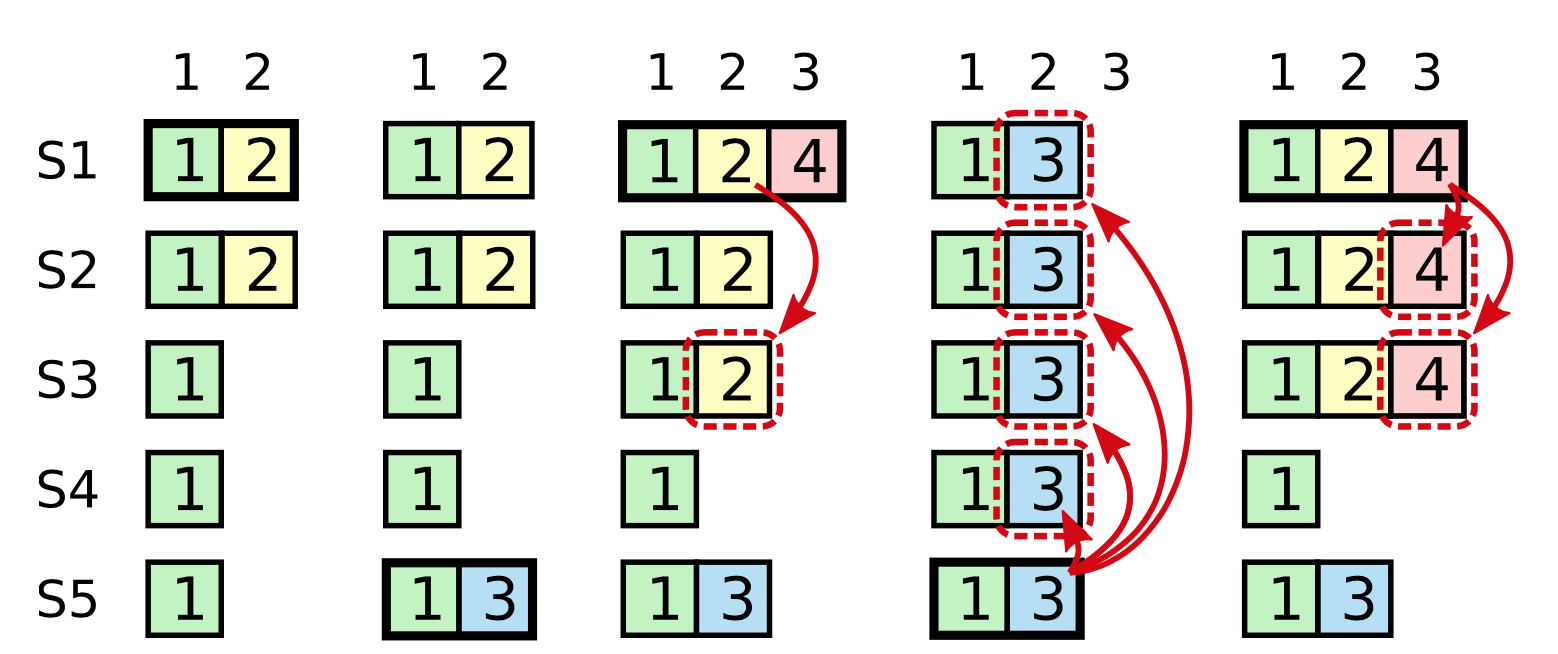 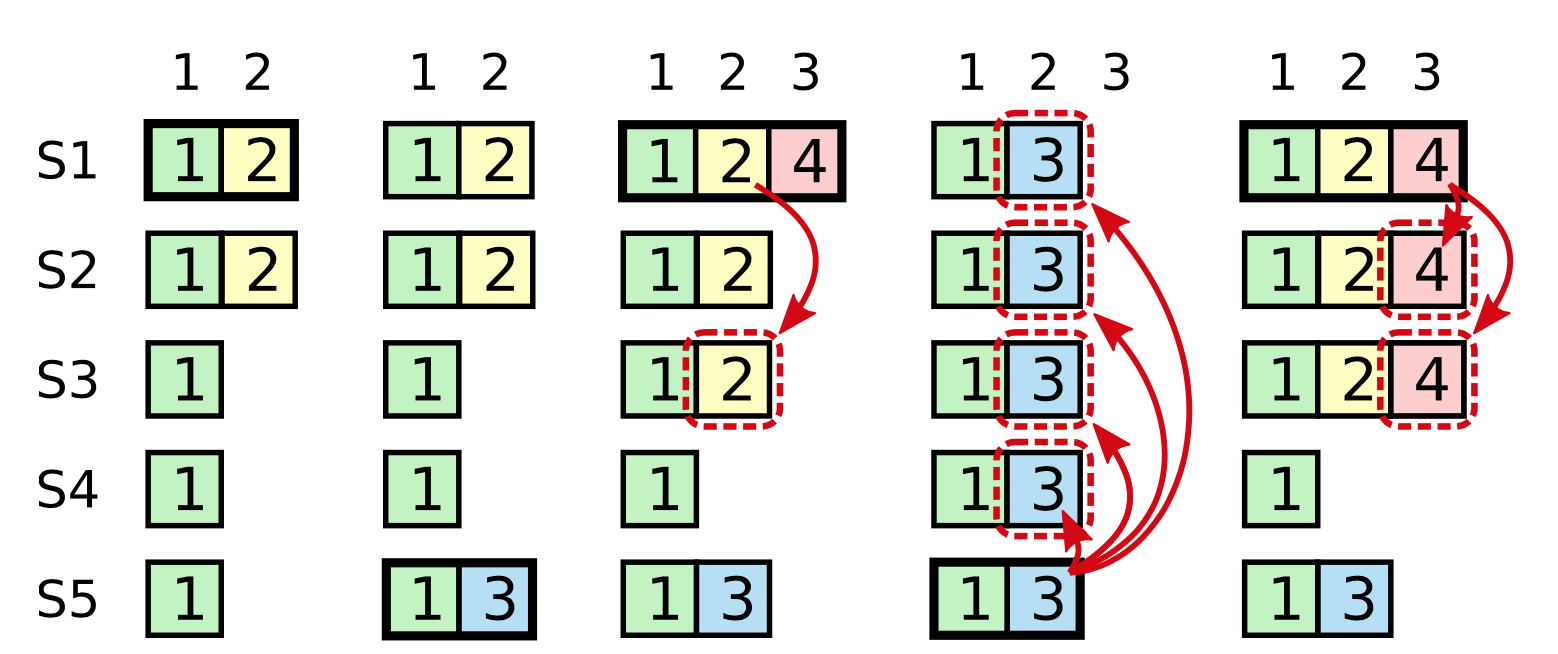 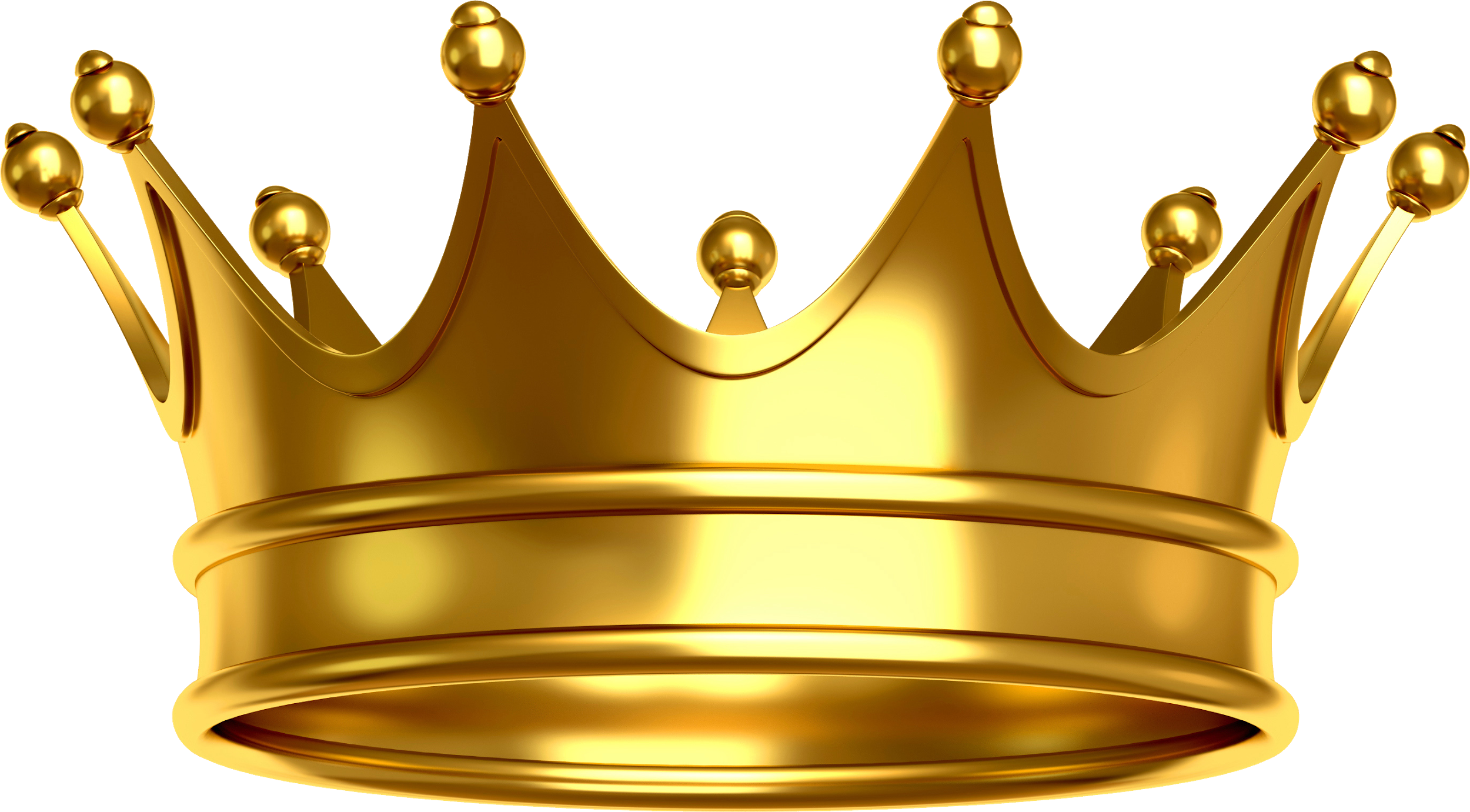 S1.log[2] is now replicated to a majority
S5 crashes,
S1 becomes leader
[Speaker Notes: S1 restarts and becomes leader, finishes replicating its log entry 2 to a majority of nodes (i.e., itself, S2, and S3)]
Caveat for committing old entries
Can’t assume an old entry has been committed even if it exists on a majority
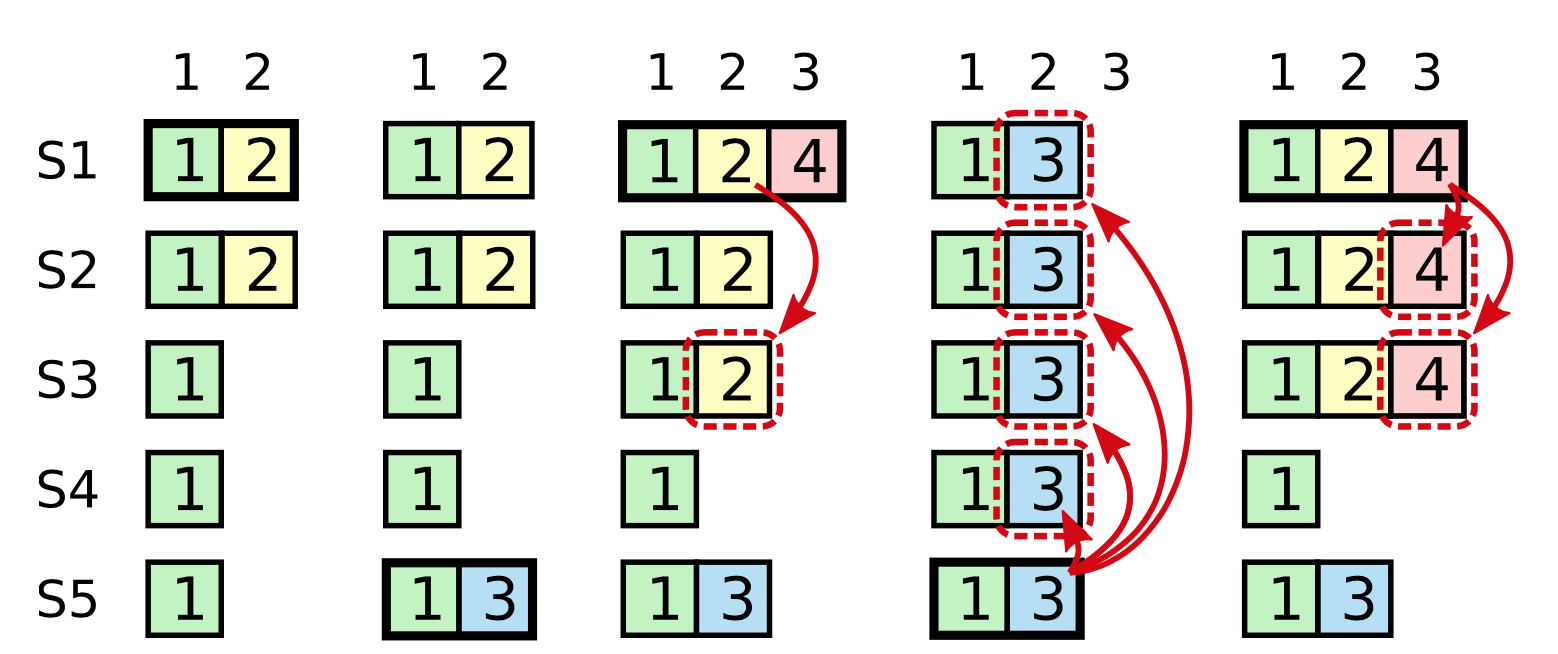 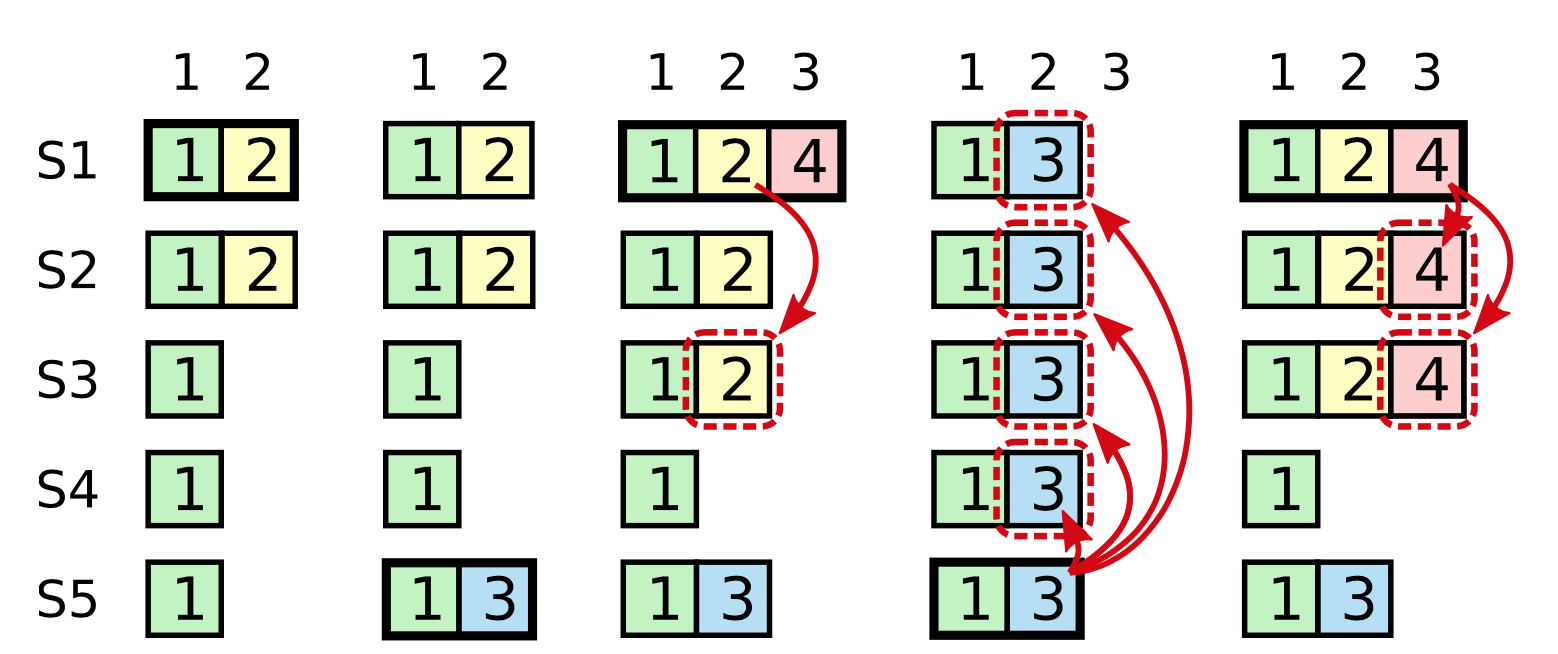 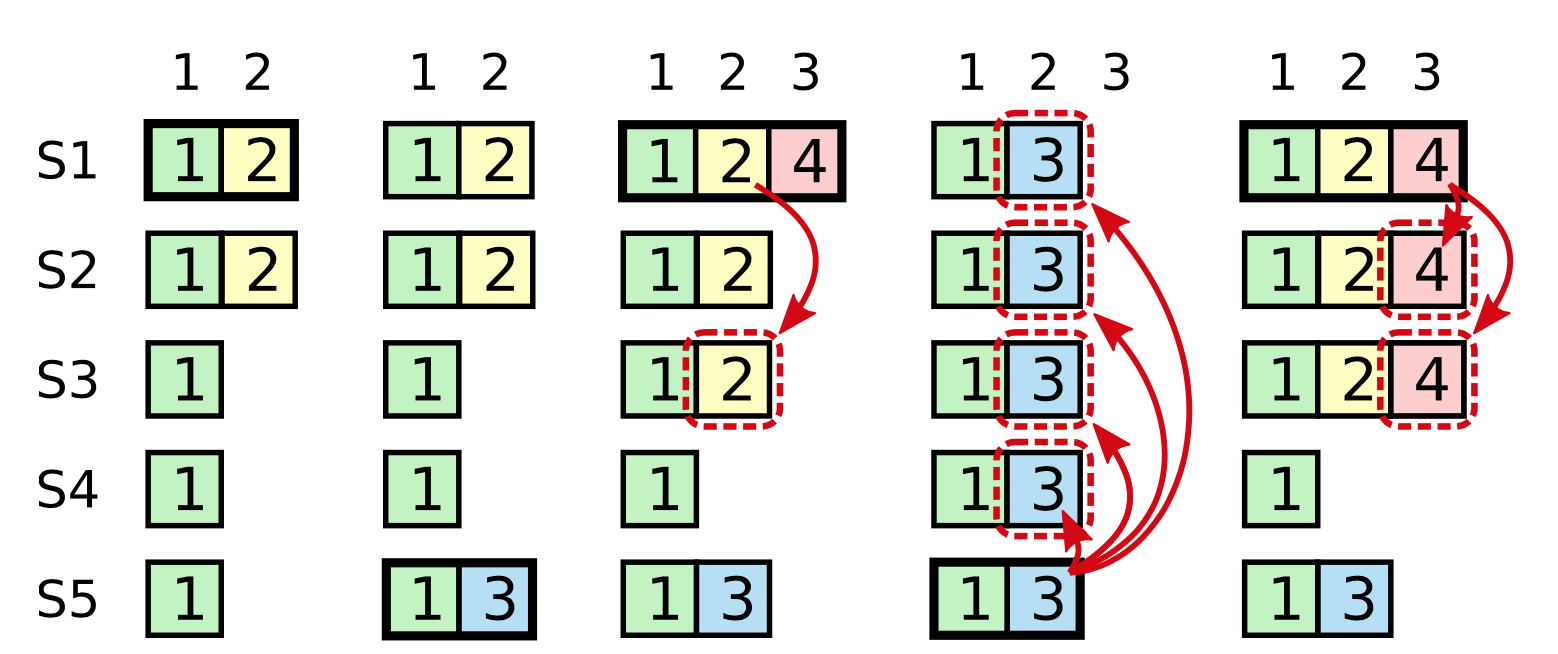 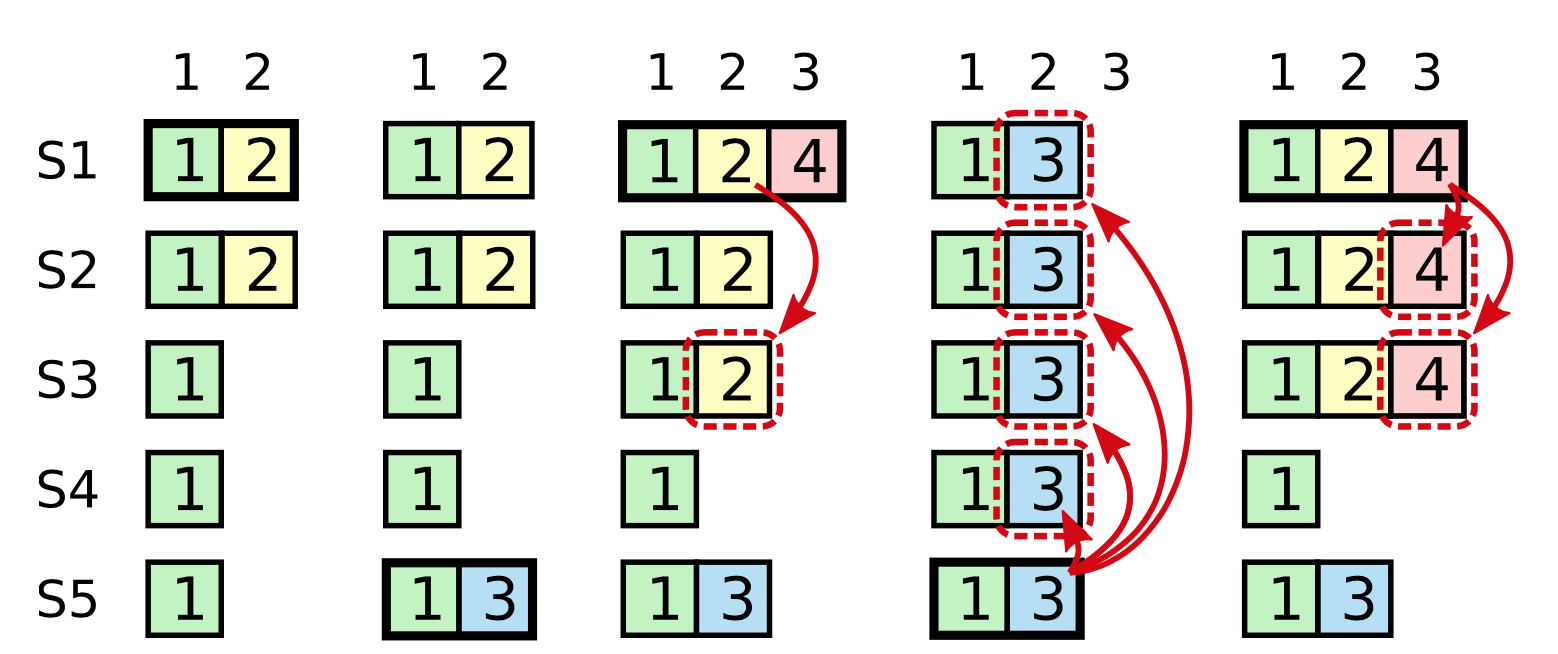 S5 replicates S5.log[2] to all other nodes...
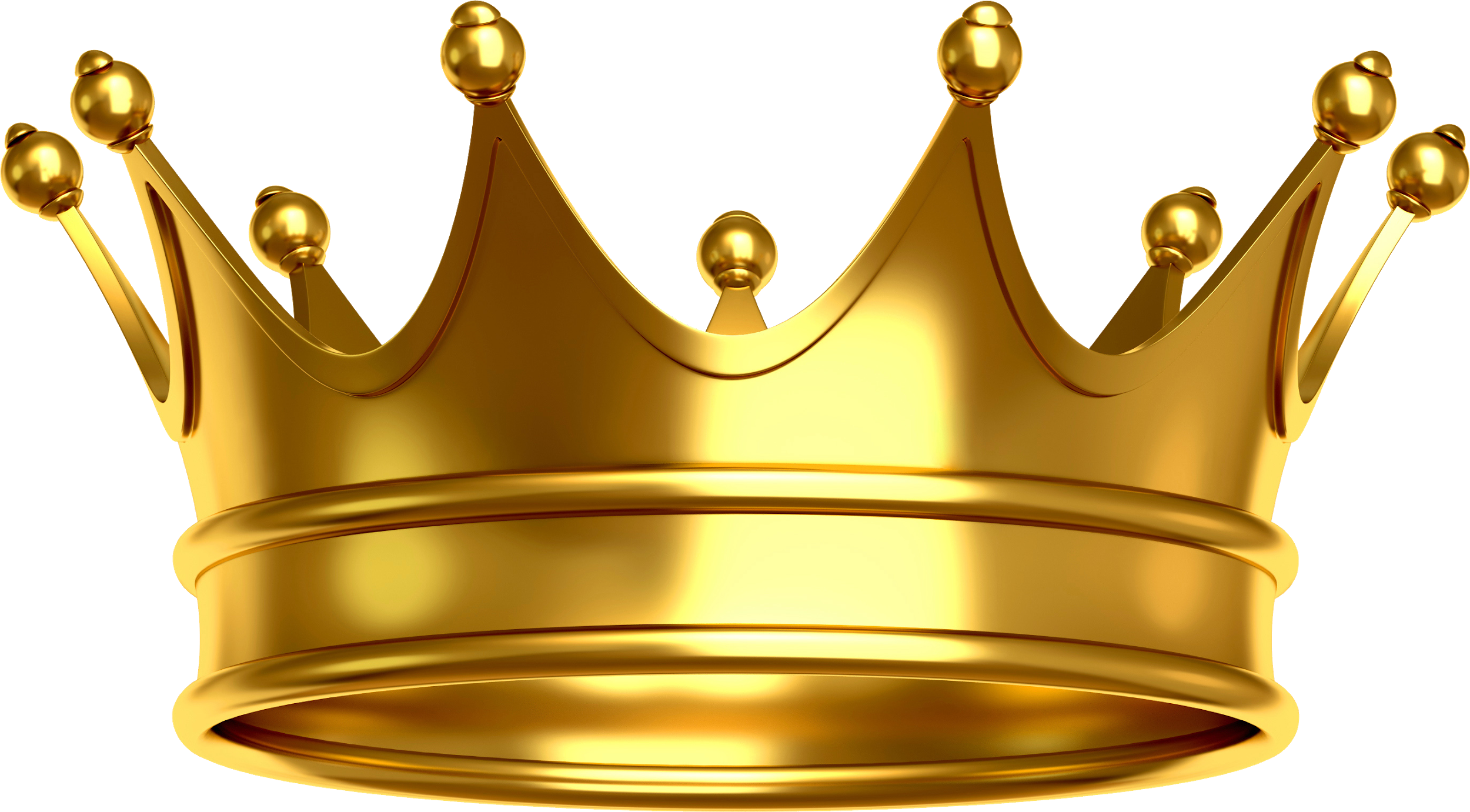 S1 crashes,
S5 becomes leader
[Speaker Notes: Remember the process by which logs are made to match… the leader’s current entries will overwrite old uncommitted mismatching entries on others’ logs]
Caveat for committing old entries
Can’t assume an old entry has been committed even if it exists on a majority
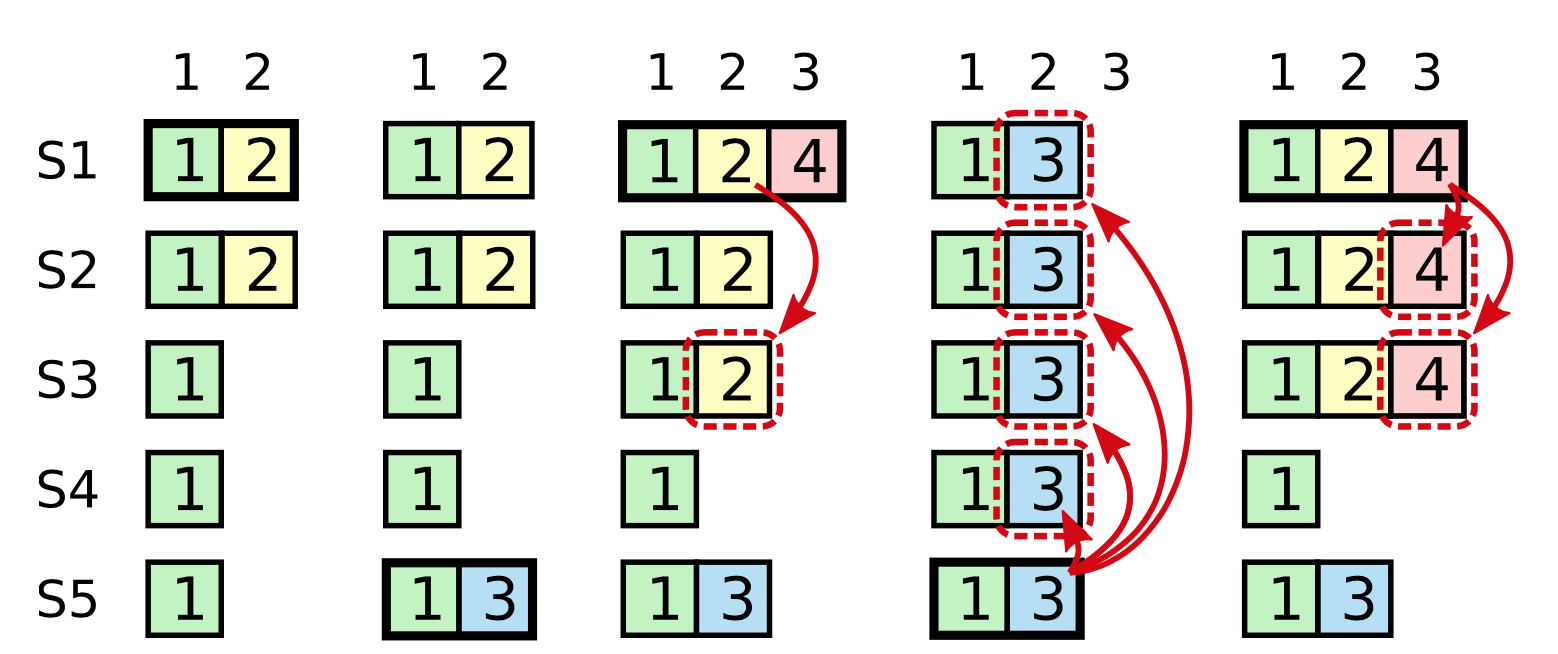 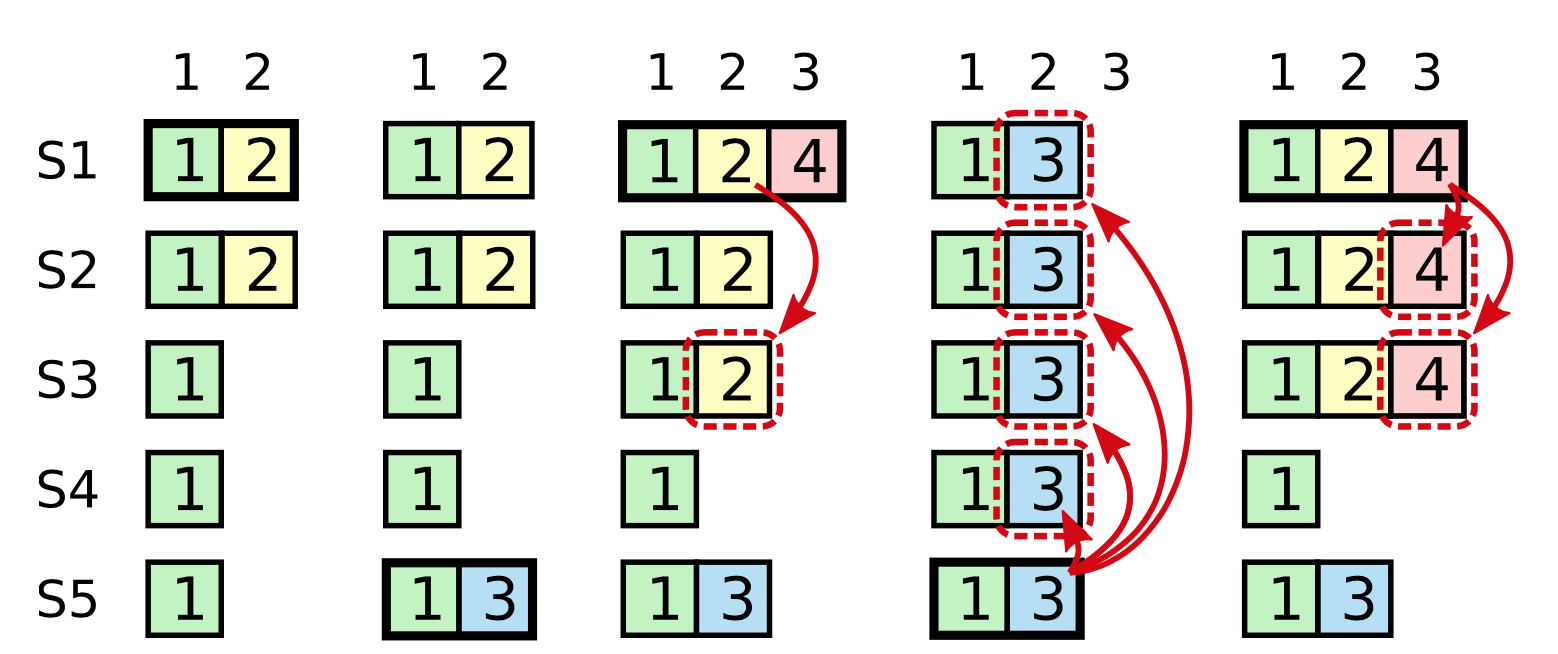 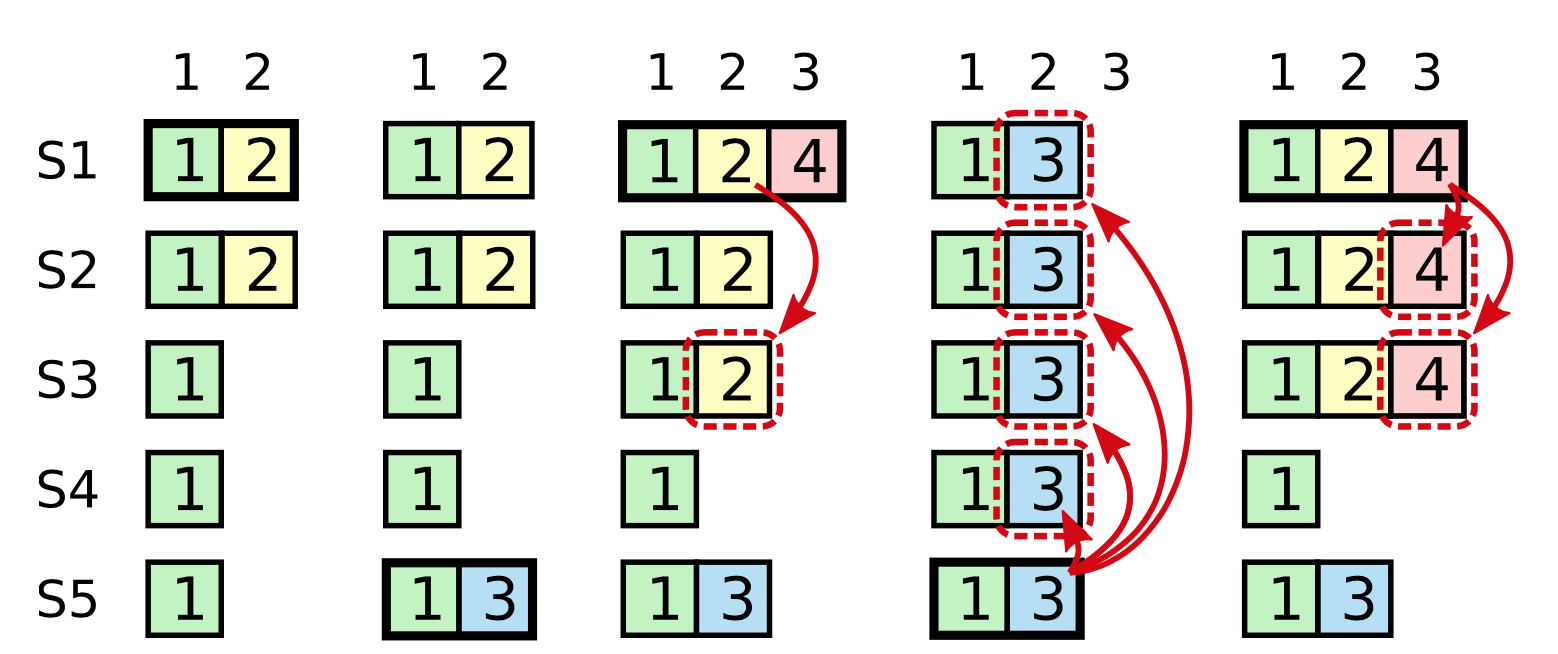 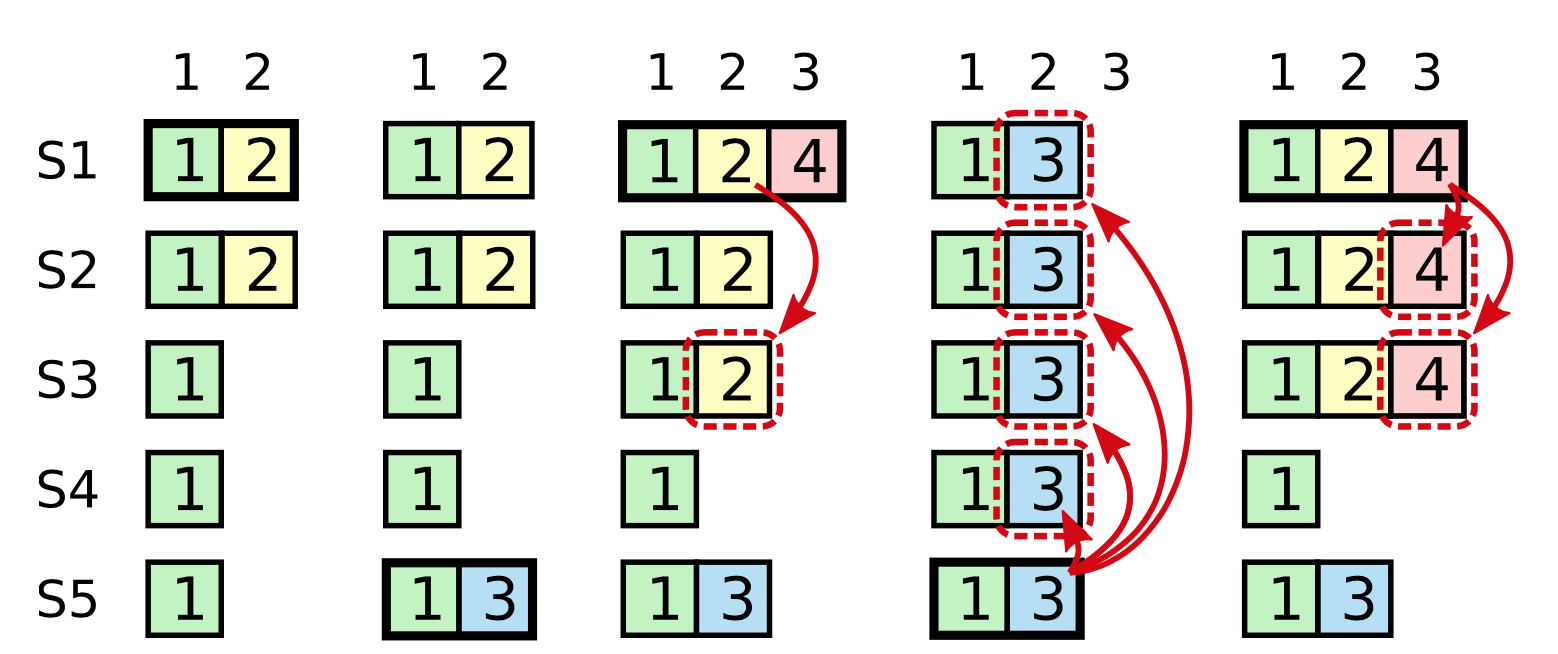 Entry 2 was overwritten even though it was replicated on a majority!
Cannot assume entry 2 was committed
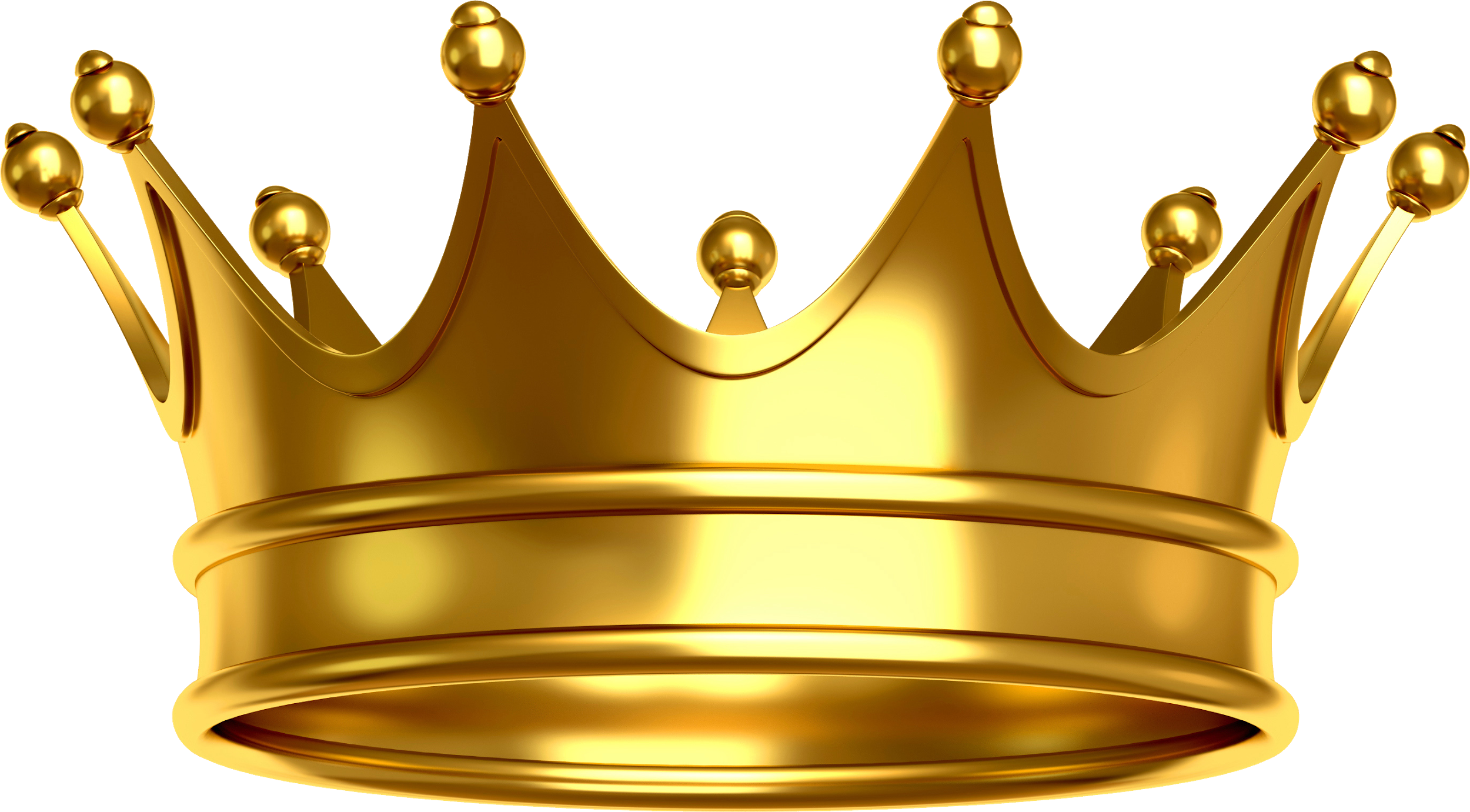 [Speaker Notes: S1 crashed before committing S1.log[2], so when S5 becomes leader again, its new entry could overwrite S1.log[2].]
Caveat for committing old entries
Can’t assume an old entry has been committed even if it exists on a majority
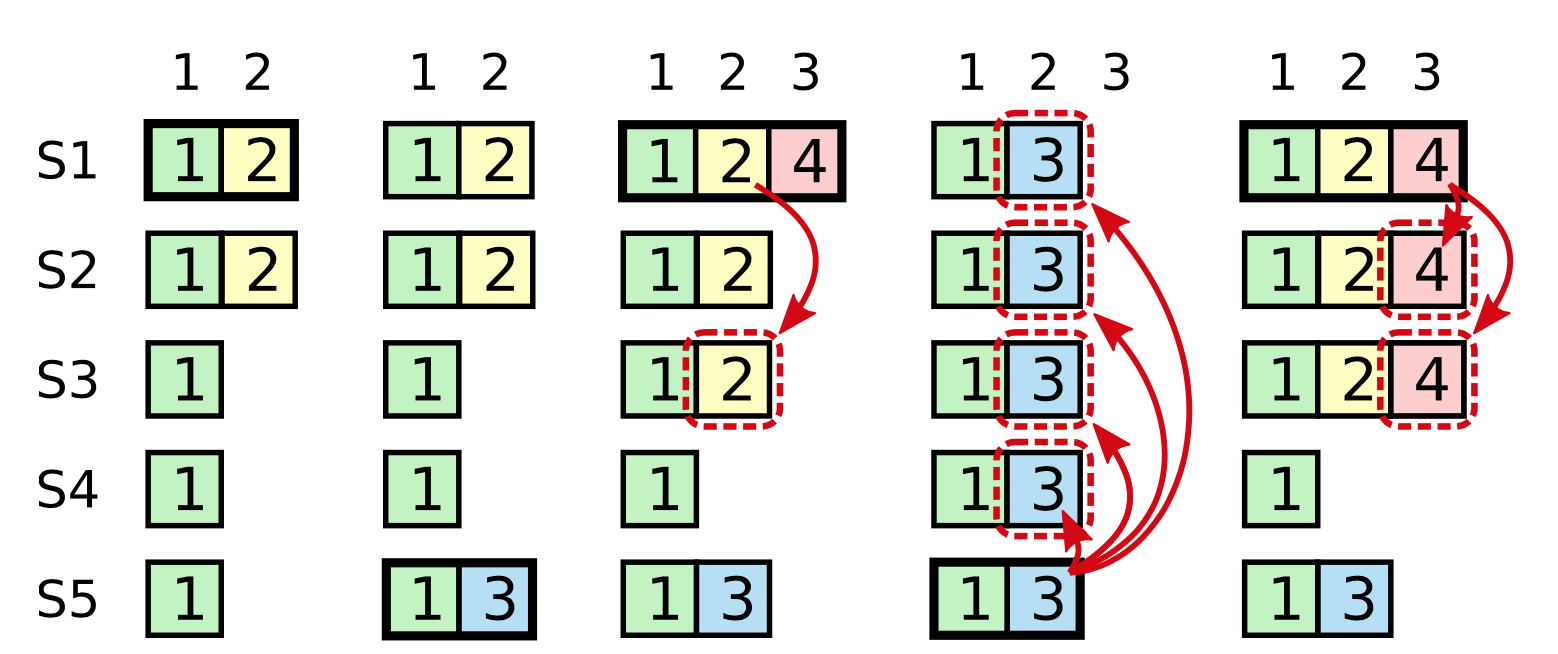 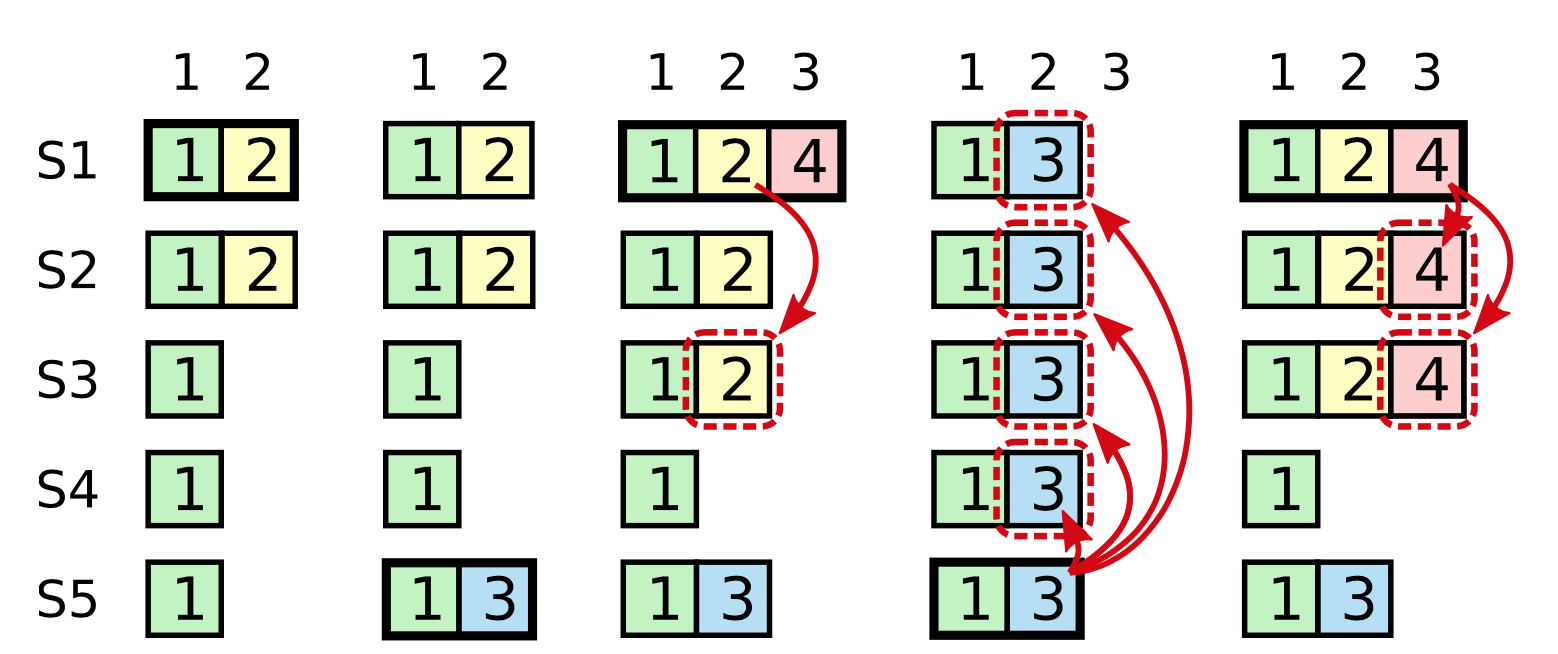 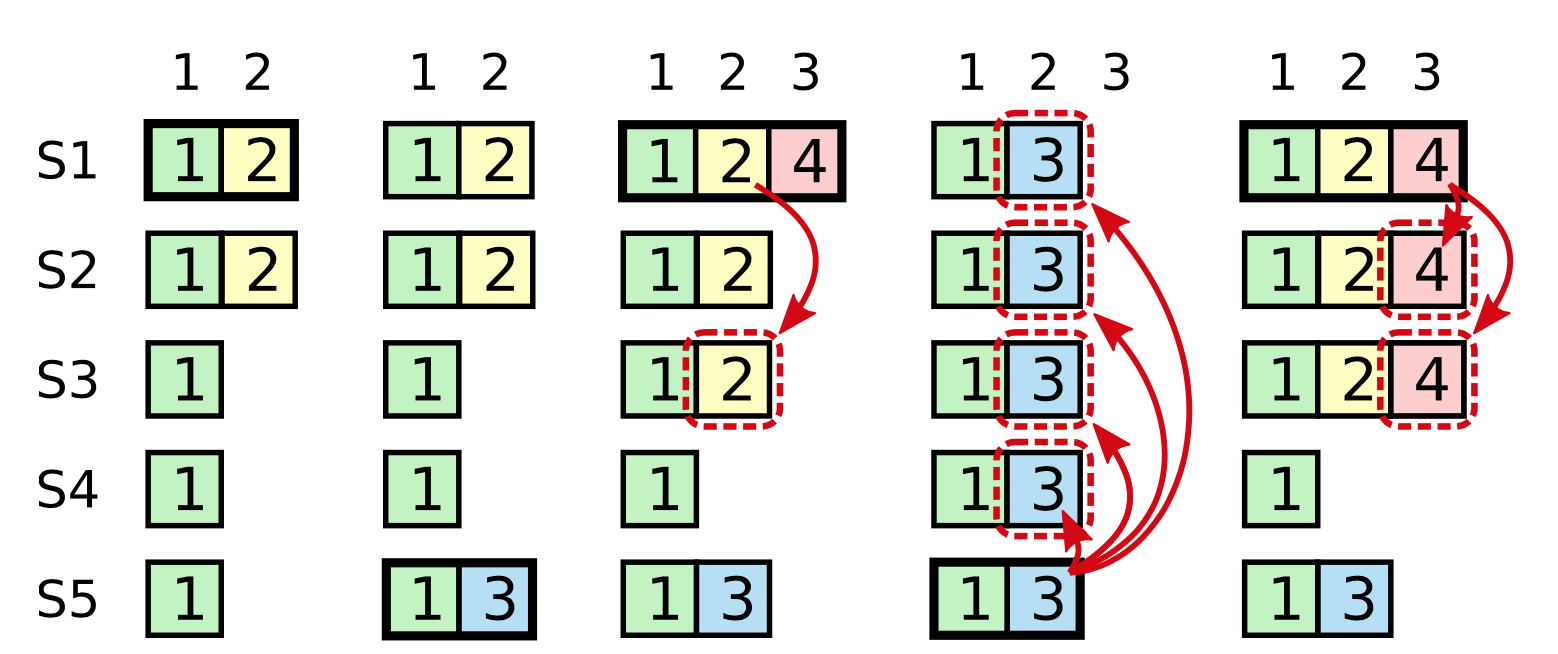 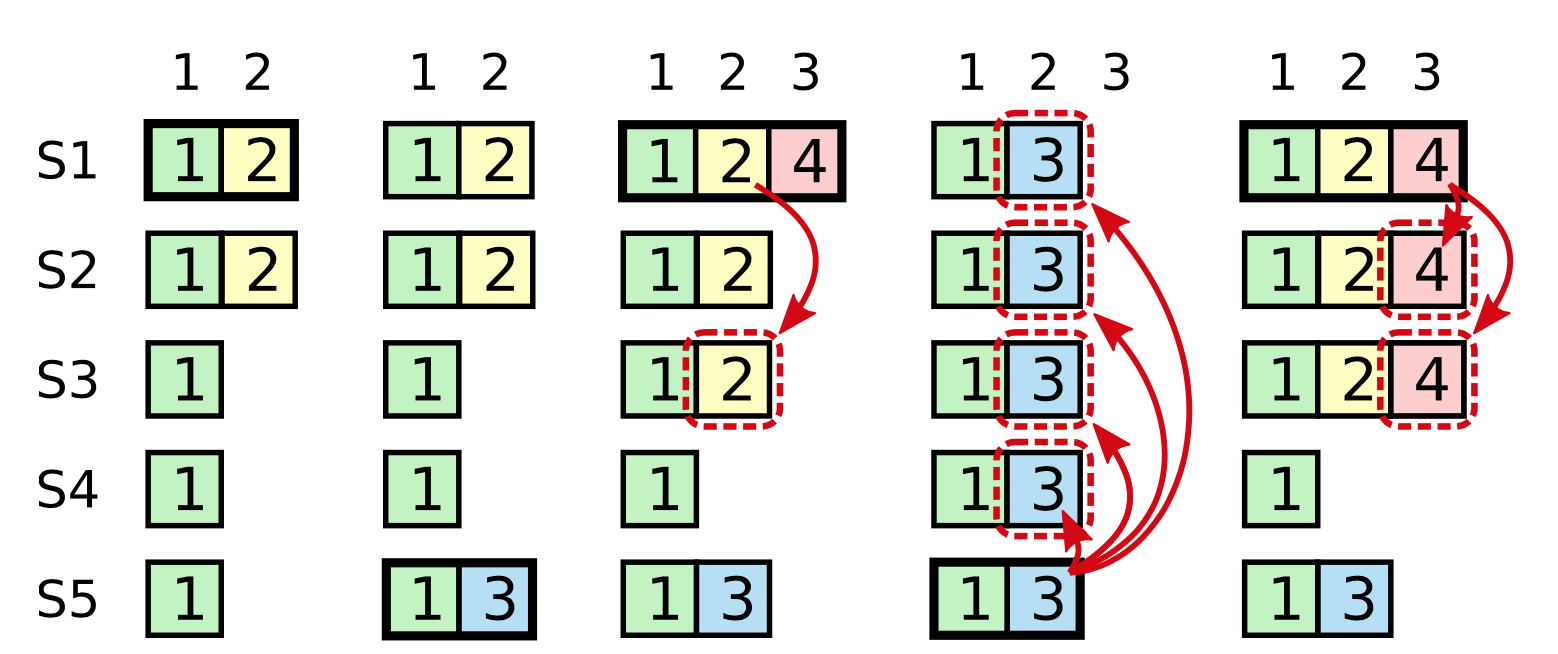 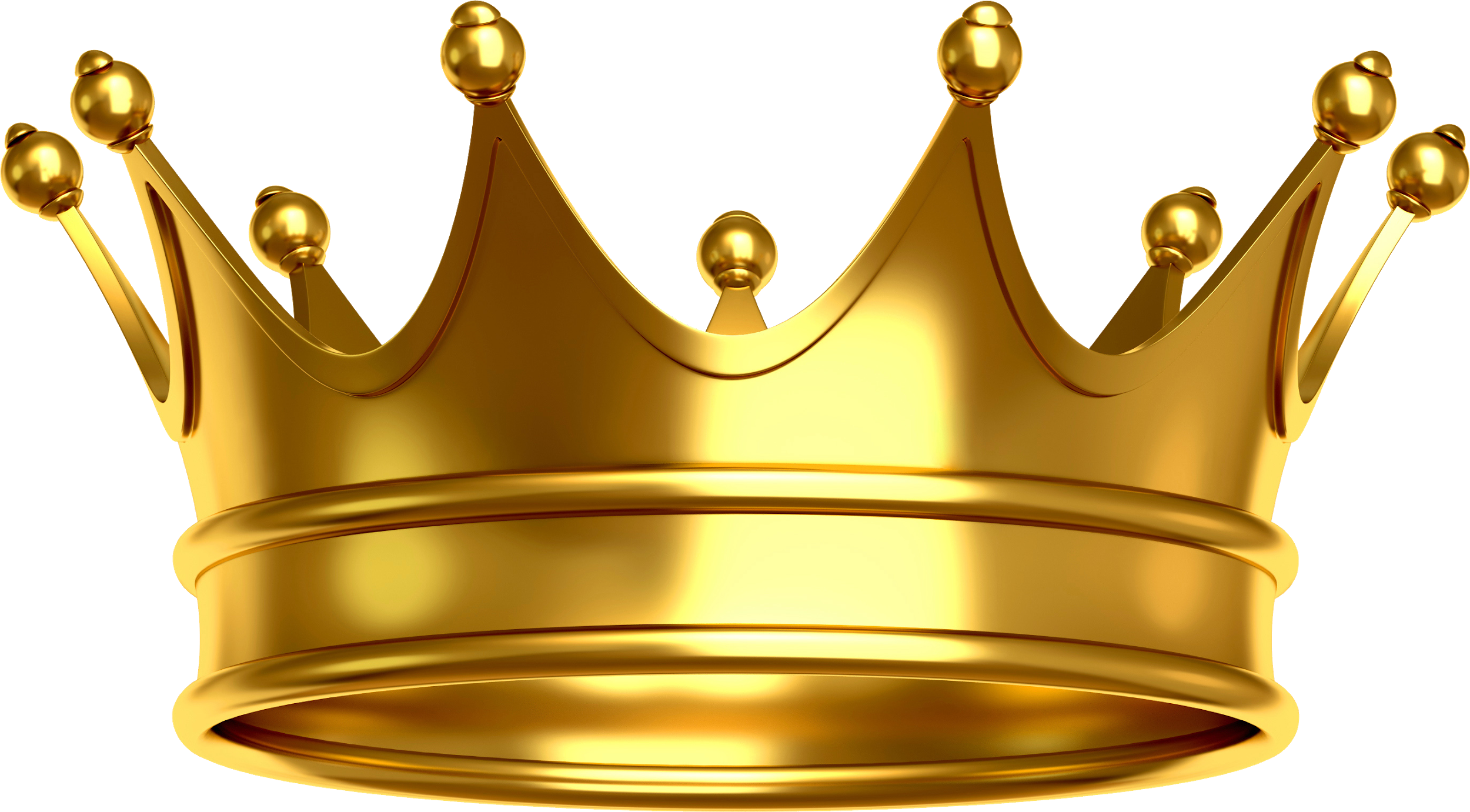 Entry 2 is committed once entry 3 is committed
Commit old entries indirectly
S1 commits entry 3
[Speaker Notes: If, instead, S1 comes back online when S5.log[2] is only partially replicated and gets new entries, it can commit the old entry indirectly when it commits S1.log[3]]
Exercise...
Exercise...
Rules for deciding which log is more up-to-date:
Compare index and term of last entries in the logs
If the terms are different: log with later term is more up-to-date
If the terms are the same: longer log is more up-to-date
Q1: Is this a possible configuration?
1
2
3
4
5
S0
1
1
2
3
S1
1
1
2
3
S2
1
1
2
3
S3
1
1
S4
1
1
1
1
1
Trace the steps...
1
1
2
3
4
5
S0
S0
1
1
1
2
3
S1
S1
1
1
1
2
3
S2
S2
1
1
1
2
3
S3
S3
1
1
1
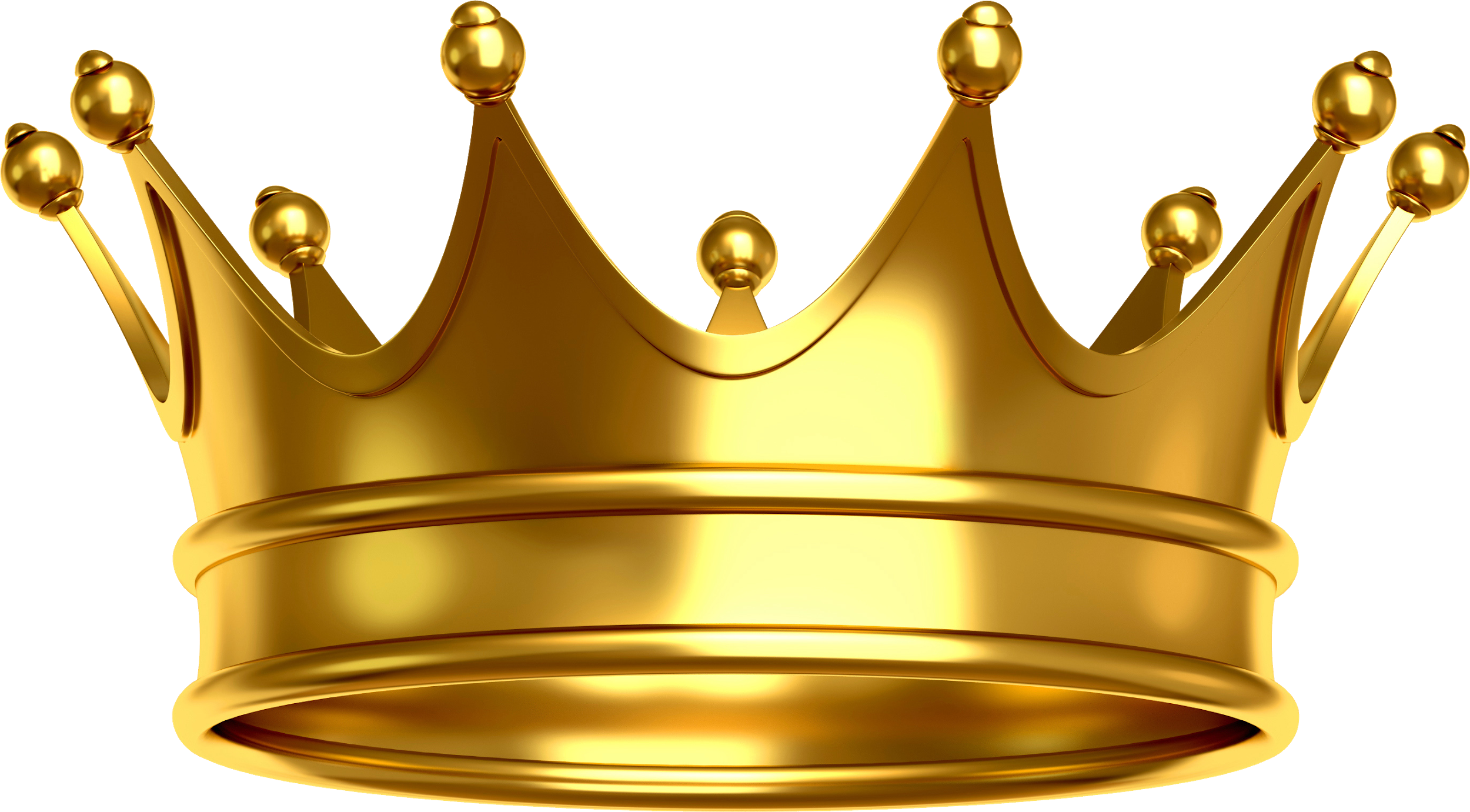 S4
S4
1
1
1
1
1
1
Trace the steps...
1
2
1
2
3
4
5
S0
S0
1
1
1
1
2
3
S1
S1
1
1
1
1
2
3
S2
S2
1
1
1
1
2
3
S3
S3
1
1
1
1
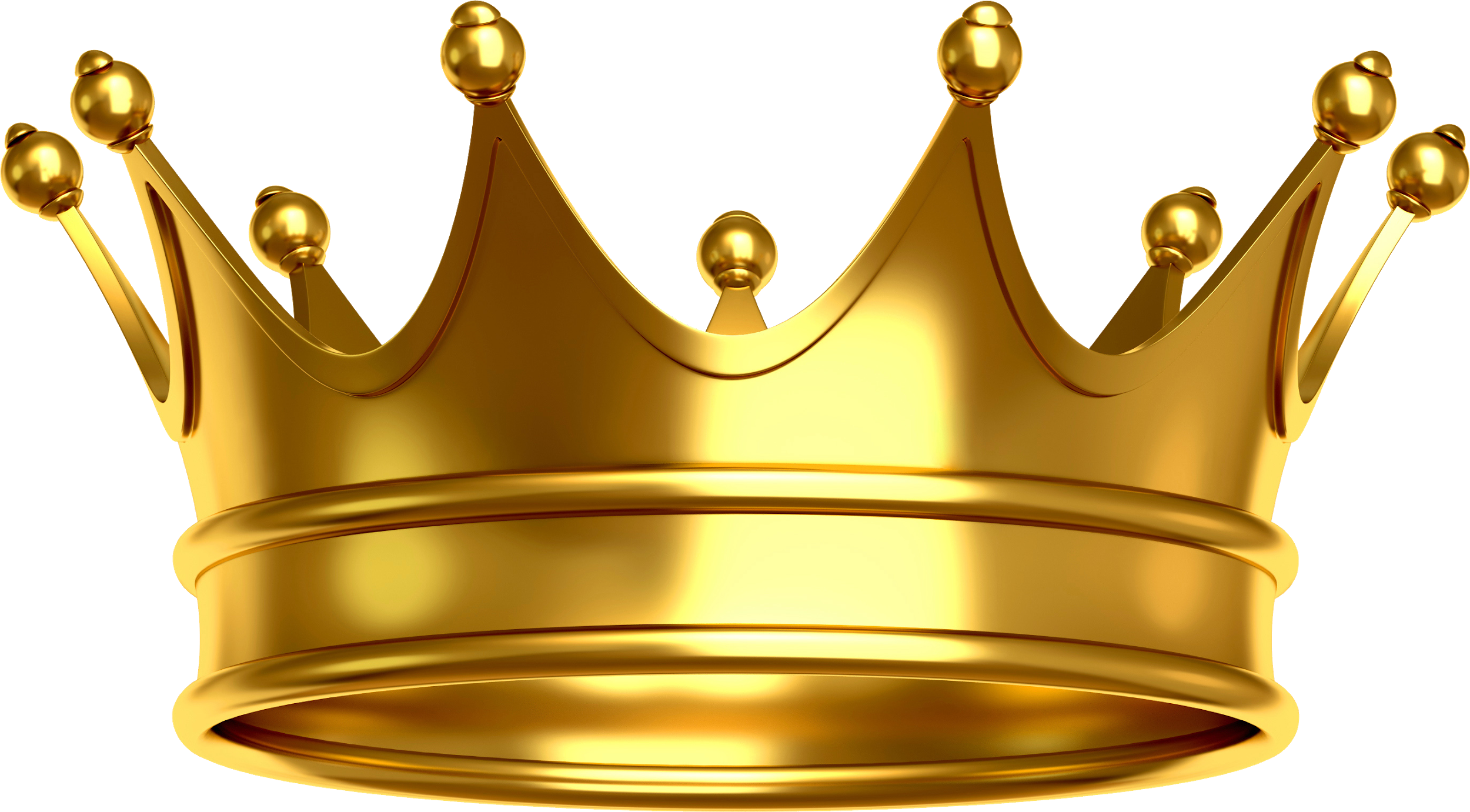 S4
S4
1
1
1
1
1
1
1
Trace the steps...
1
2
1
2
3
4
5
S0
S0
1
1
1
1
2
3
S1
S1
1
1
1
1
2
3
S2
S2
1
1
1
1
2
3
S3
S3
1
1
1
1
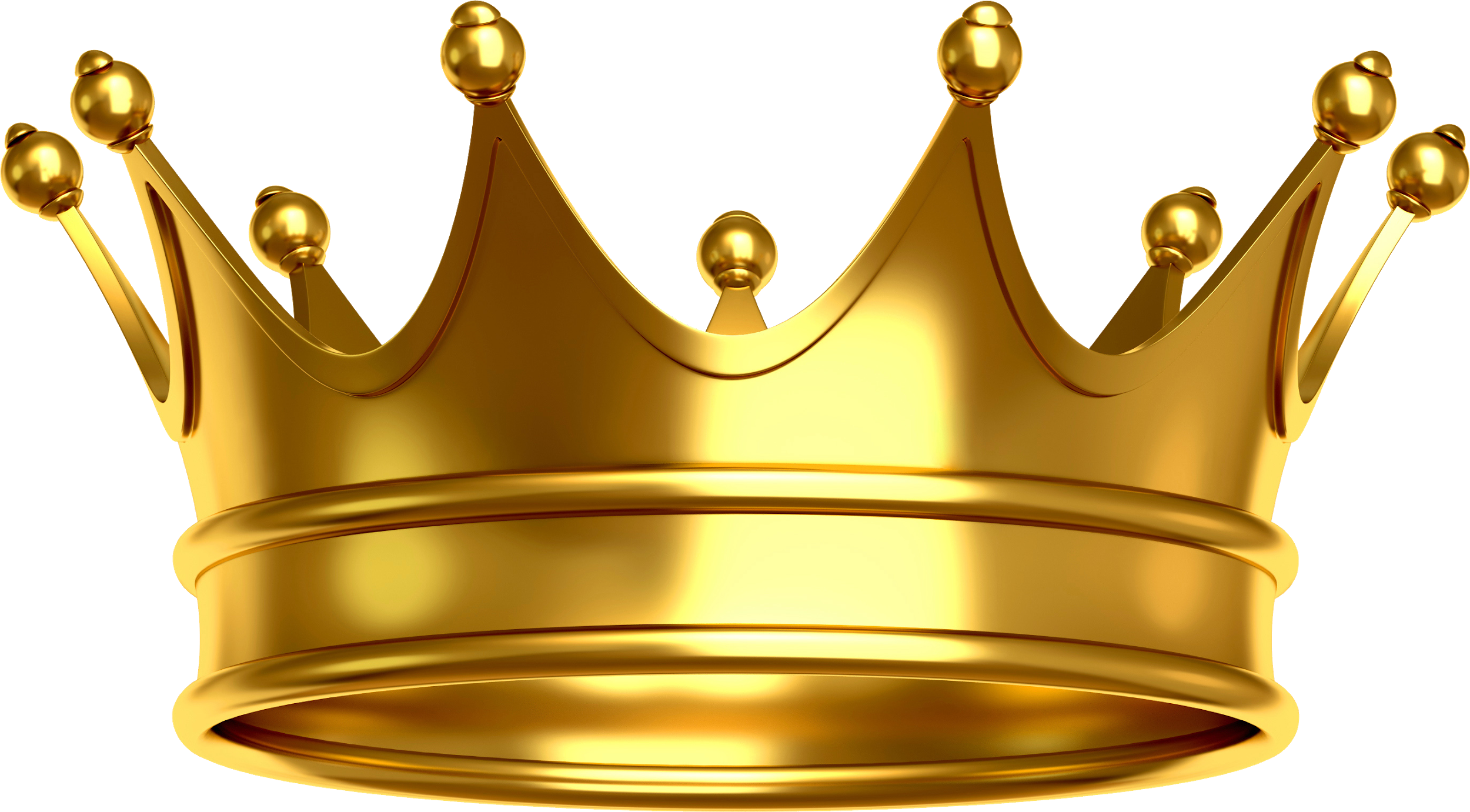 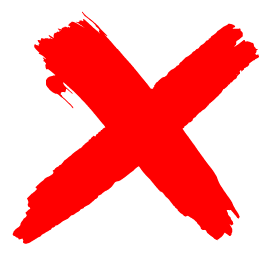 S4
S4
1
1
1
1
1
1
1
1
1
1
Trace the steps...
1
2
1
2
3
4
5
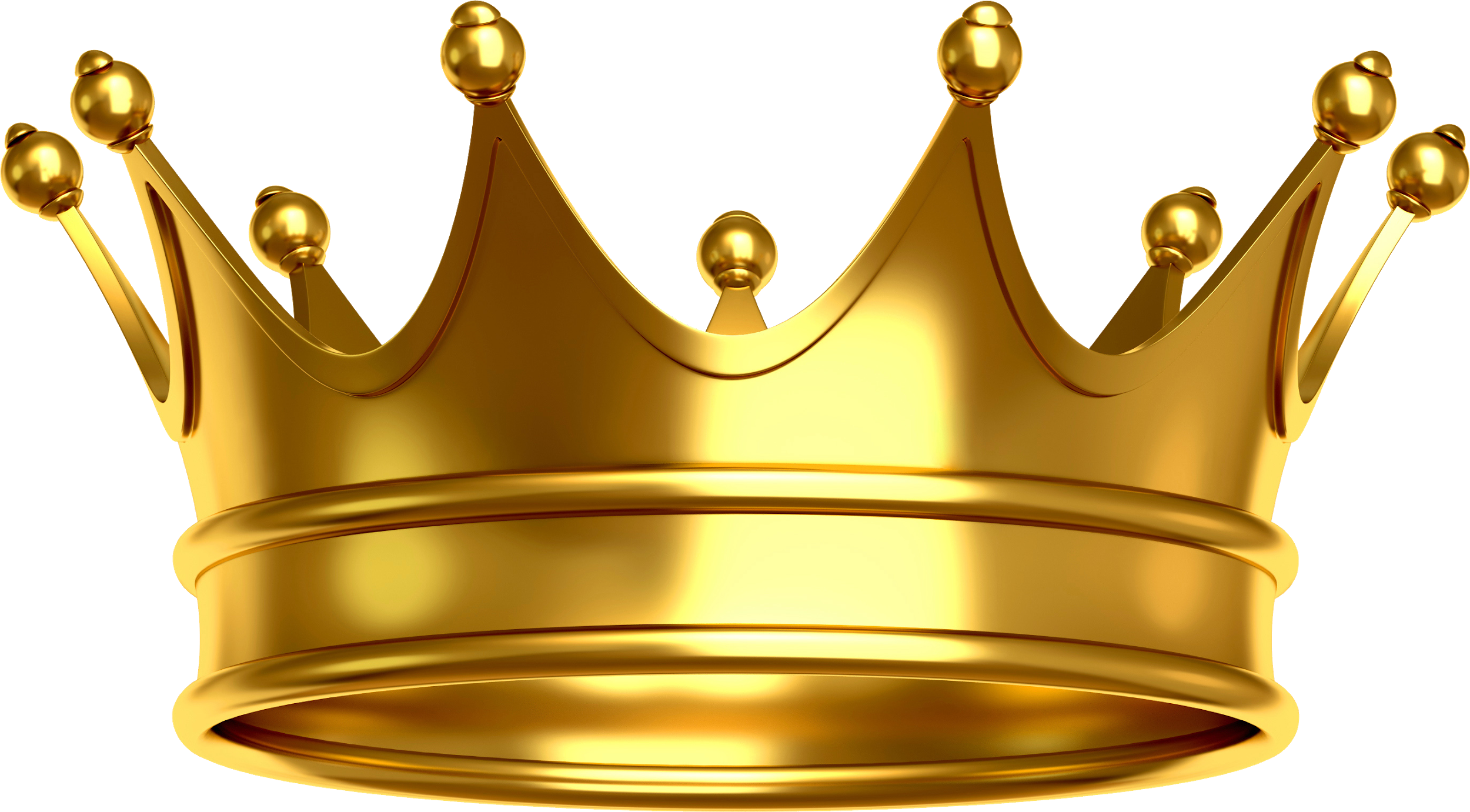 S0
S0
1
1
1
1
2
3
S1
S1
1
1
1
1
2
3
S2
S2
1
1
1
1
2
3
S3
S3
1
1
1
1
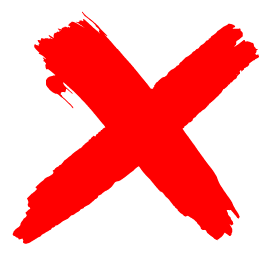 S4
S4
1
1
1
1
1
1
1
1
1
1
Trace the steps...
1
2
1
2
3
4
5
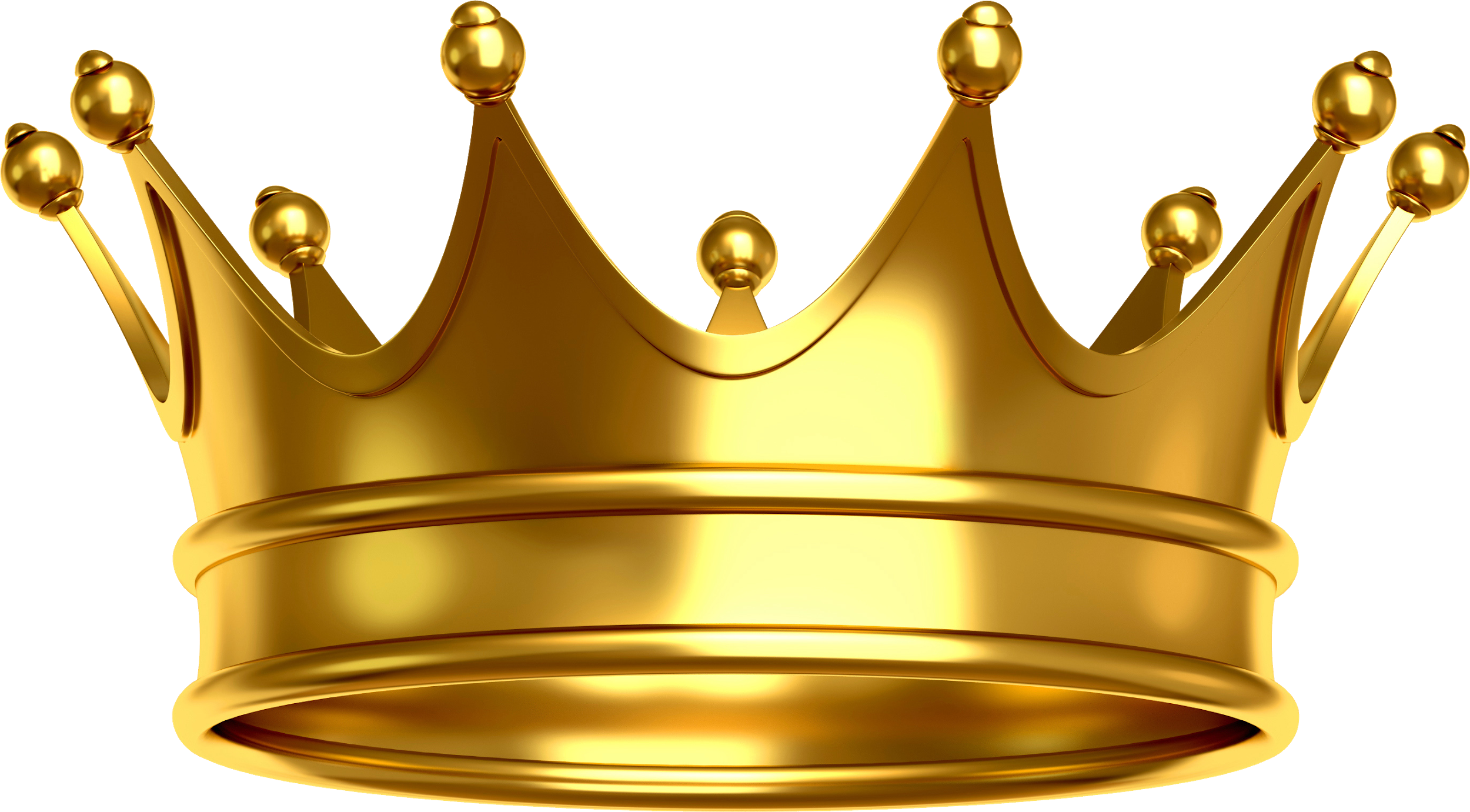 S0
S0
1
1
1
1
2
3
2
S1
S1
1
1
2
1
1
2
3
S2
S2
1
1
1
1
2
2
3
S3
S3
1
1
1
1
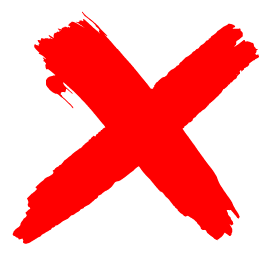 S4
S4
1
1
1
1
1
1
1
1
1
1
Trace the steps...
1
2
1
2
3
4
5
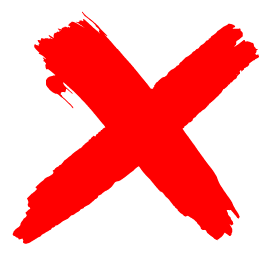 S0
S0
1
1
1
1
2
3
2
S1
S1
1
1
2
1
1
2
3
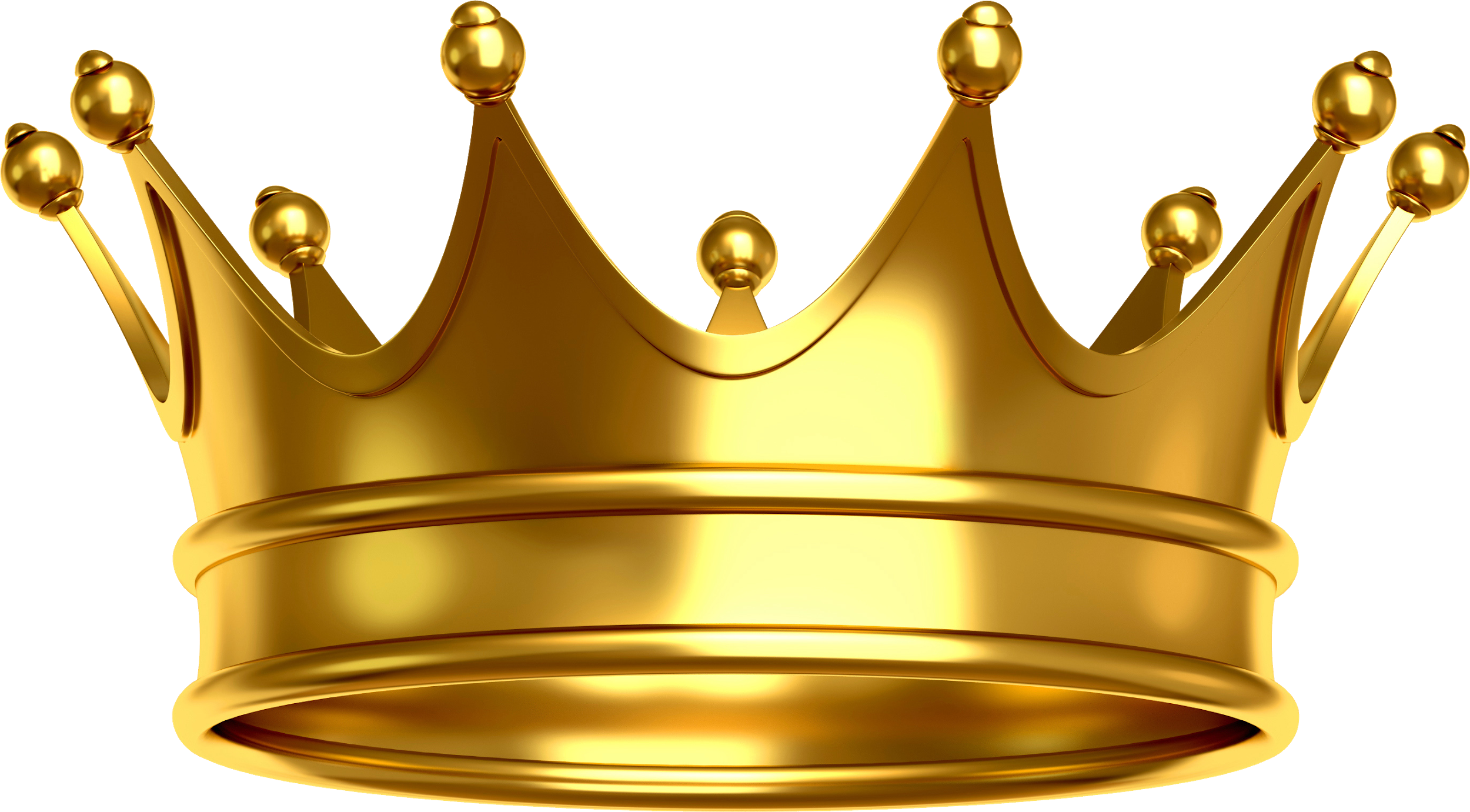 S2
S2
1
1
1
1
2
2
3
S3
S3
1
1
1
1
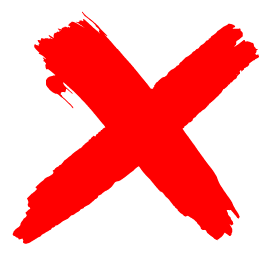 S4
S4
1
1
1
1
1
1
1
1
1
1
Trace the steps...
1
2
1
2
3
4
5
S0
S0
1
1
1
1
2
3
2
S1
S1
1
1
2
1
1
2
3
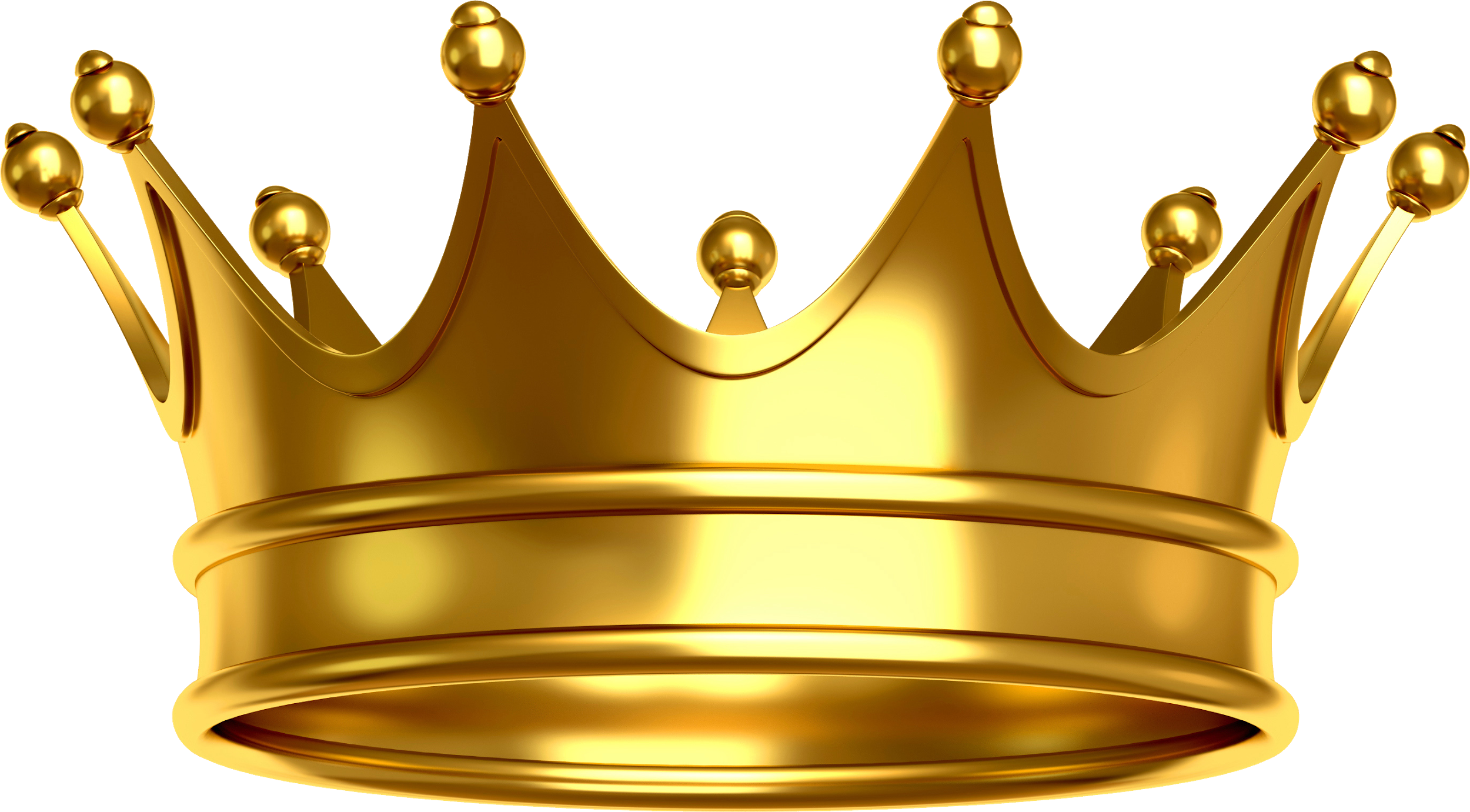 S2
S2
1
1
1
1
2
2
3
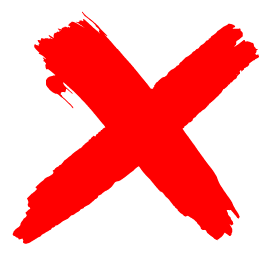 S3
S3
1
1
1
1
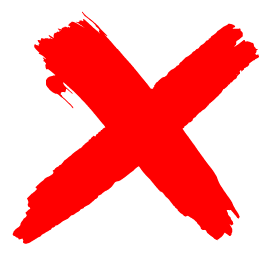 S4
S4
1
1
1
1
1
1
1
1
1
1
Trace the steps...
1
2
1
2
3
4
5
S0
S0
1
1
3
1
1
2
3
2
S1
S1
1
1
2
3
1
1
2
3
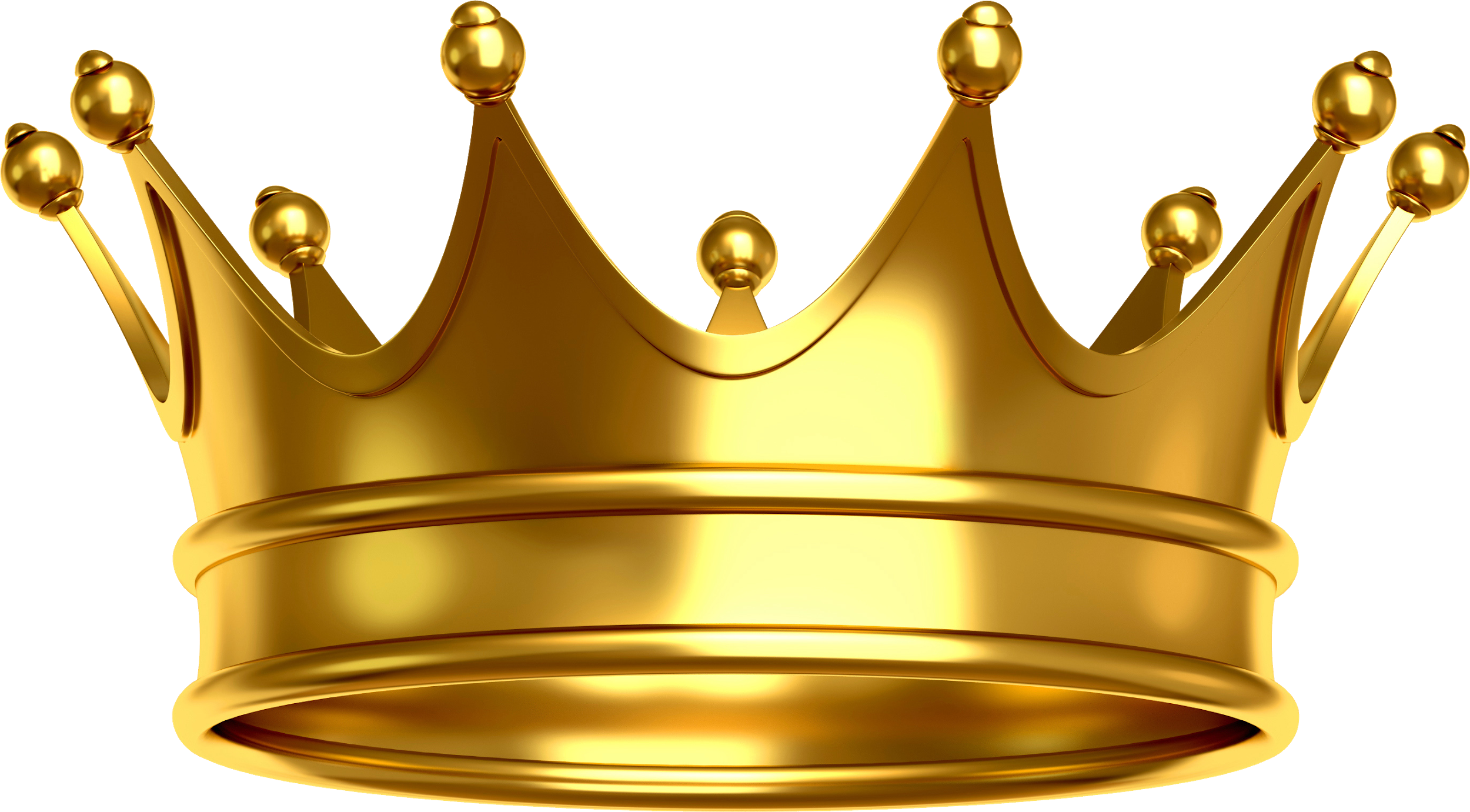 S2
S2
1
1
1
1
2
3
2
3
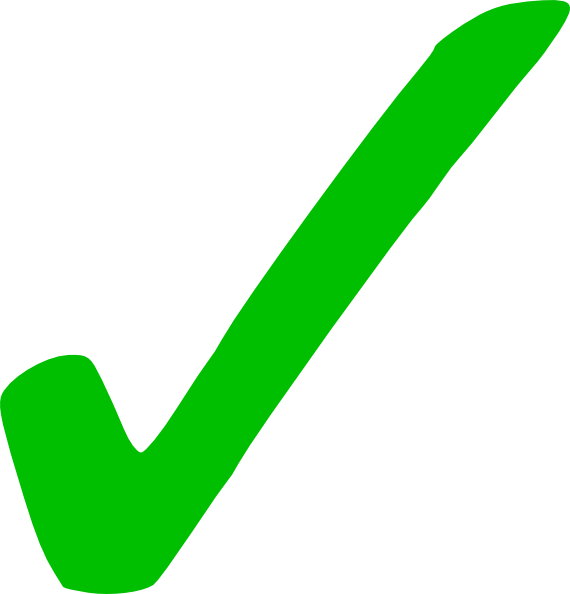 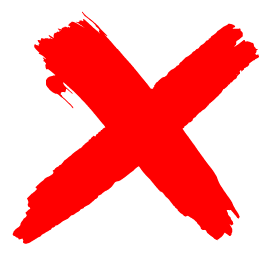 S3
S3
1
1
1
1
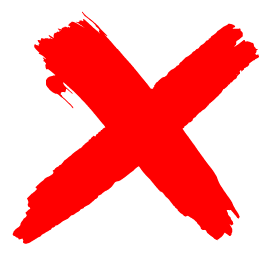 S4
S4
1
1
1
1
1
1
1
1
1
1
Q2: Is this a possible configuration?
1
2
3
4
5
S0
1
1
2
3
NO!
S1
1
1
2
3
S2
S3 cannot become leader in term 4
(Who’s going to vote for him?)
1
1
2
3
S3
1
1
4
S4
1
1
1
1
1
[Speaker Notes: S3 will not have the most up-to-date log at the time of election...]
Q3: Is this a possible configuration?
1
2
3
4
5
Yes
S0
1
1
5
6
S1
What happened to terms 2 and 3?
1
1
5
6
Split vote: no one became leader
Partitions: no one became leader
Simply no requests in these terms
S2
1
1
5
6
S3
1
1
4
S4
1
1
1
1
1
Q4: Is this a possible configuration?
1
2
3
4
S0
1
1
NO!
S1
1
1
1
3
S2
3
Let’s try tracing the steps...
1
1
Q4: Is this a possible configuration?
1
2
3
4
1
2
3
4
S0
S0
1
1
1
1
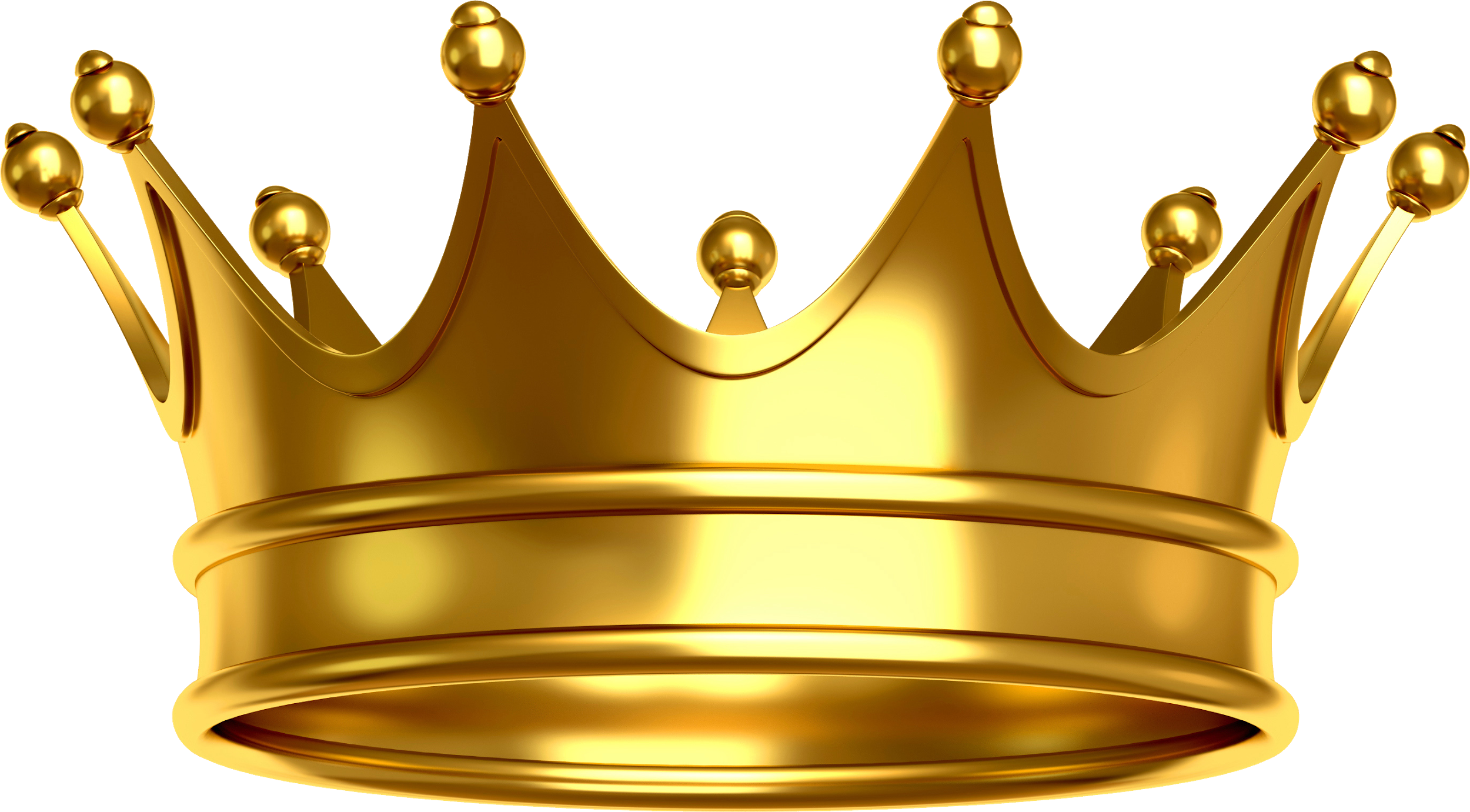 S1
S1
1
1
1
1
1
1
3
S2
S2
3
1
1
1
1
Q4: Is this a possible configuration?
1
2
3
4
1
2
3
4
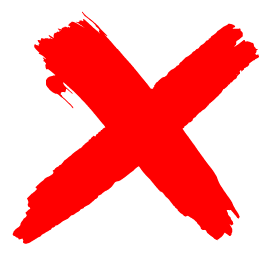 S0
S0
1
1
1
1
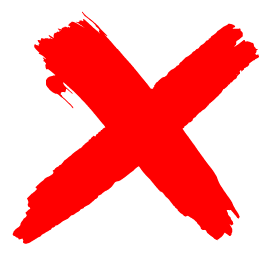 S1
S1
1
1
1
1
1
1
3
S2
S2
3
1
1
1
1
No one becomes leader in term 2...
Q4: Is this a possible configuration?
1
2
3
4
1
2
3
4
S0
S0
1
1
1
1
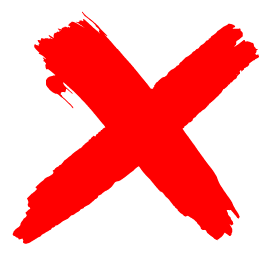 S1
S1
1
1
1
1
1
1
3
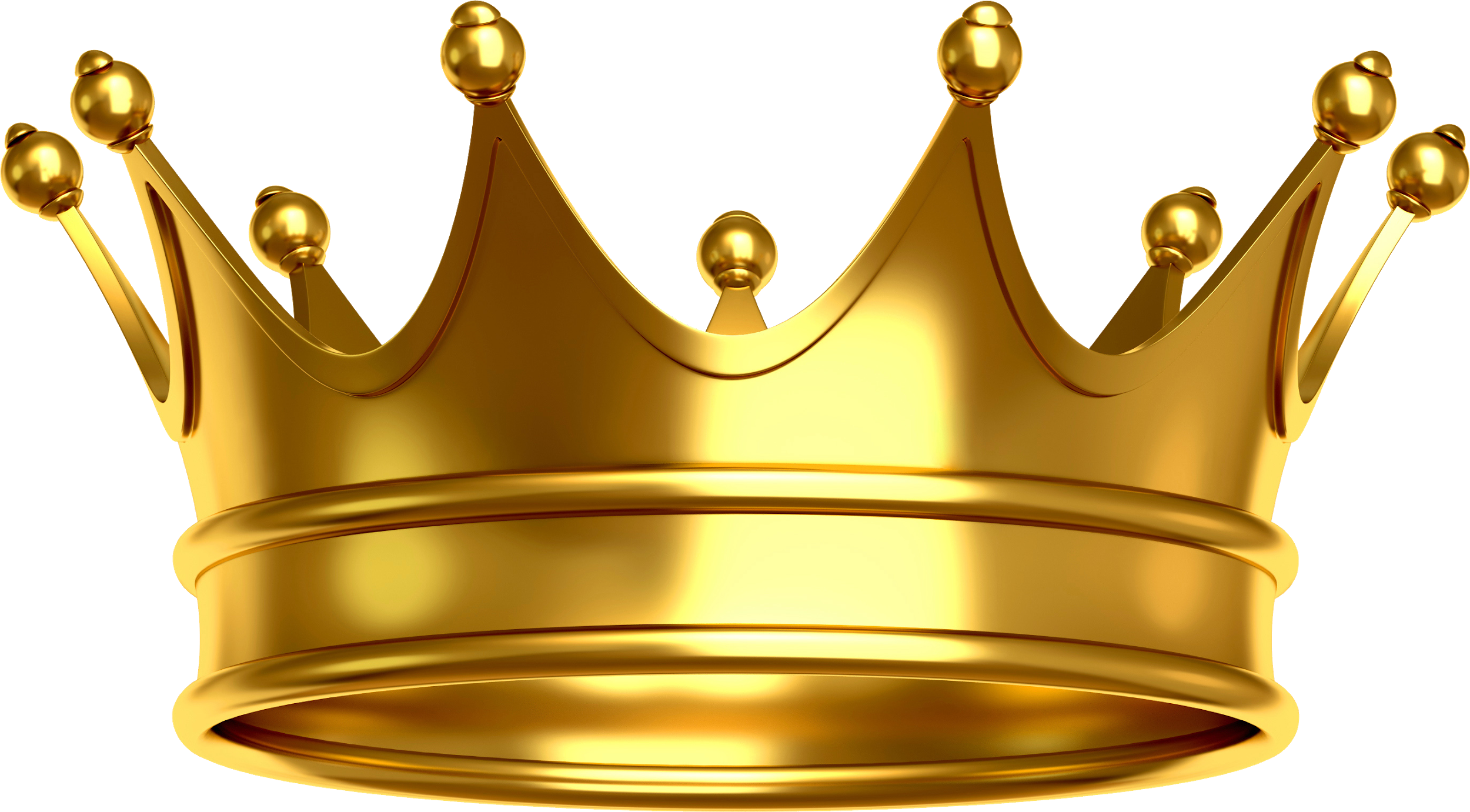 S2
S2
3
3
1
1
1
1
Q4: Is this a possible configuration?
1
2
3
4
1
2
3
4
S0
S0
1
1
1
1
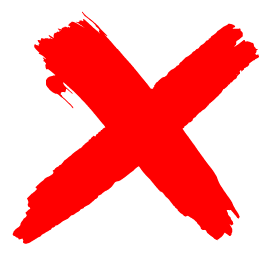 S1
S1
1
1
1
1
1
1
3
S2
S2
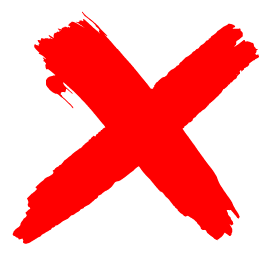 3
3
1
1
1
1
Q4: Is this a possible configuration?
1
2
3
4
1
2
3
4
S0
S0
1
1
1
1
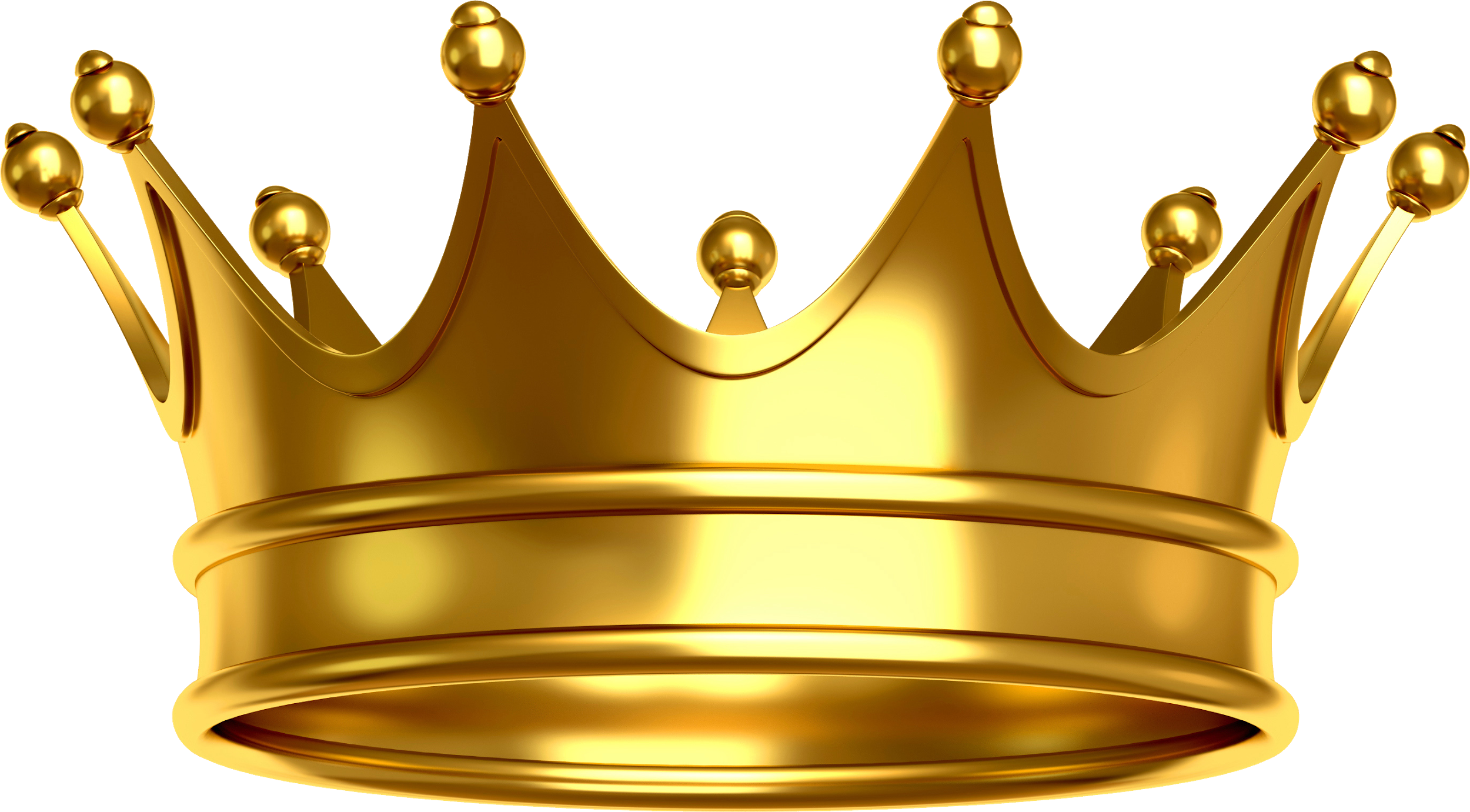 S1
S1
1
1
1
1
1
1
4
3
S2
S2
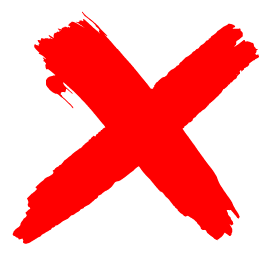 3
3
1
1
1
1
S0 previously voted for S2 in term 3
S0 can only vote for S1 for term 4!
Q4: Is this a possible configuration?
1
2
3
4
S0
1
1
The two entries in term       are in different positions

S1 and S2 could not have written these entries without being leaders
3
S1
1
1
1
3
S2
3
1
1
But they can’t both be leaders in the same term!
Q5: Is entry 2 (term 2) guaranteed to be committed?
1
2
S0
1
2
Yes!
S1
1
2
Entry 2 is on a majority of nodes

No one else has a more up-to-date log
S2
1
2
S3
1
S4
1
Q6: Is entry 3 (term 2) guaranteed to be committed?
1
2
3
S0
1
1
2
NO!
S1
1
1
2
S3 could become leader if S0 crashes

Entry 3 is an entry from an old term
(See Figure 8 in Raft paper)
S2
1
1
2
S3
1
3
S4
1
Q7: Is entry 3 (term 2) guaranteed to be committed?
1
2
3
4
S0
1
1
2
4
NO!
S1
1
1
2
4
S3 could still become leader if S0 crashes
(votes from S2, S3 and S4)
S2
1
1
2
S3
1
3
S4
1
Q8: Is entry 3 (term 2) guaranteed to be committed?
1
2
3
4
S0
1
1
2
4
Yes!
S1
1
1
2
4
Entry 4 is guaranteed to be committed because no one else has a more up-to-date log

All entries before entry 4 are safe
S2
1
1
2
S3
1
3
S4
1
1
2
4